Unit 15 – Lesson 2
What would you like to be in the future?
VOCABULARY
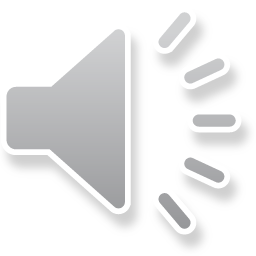 Vocabulary
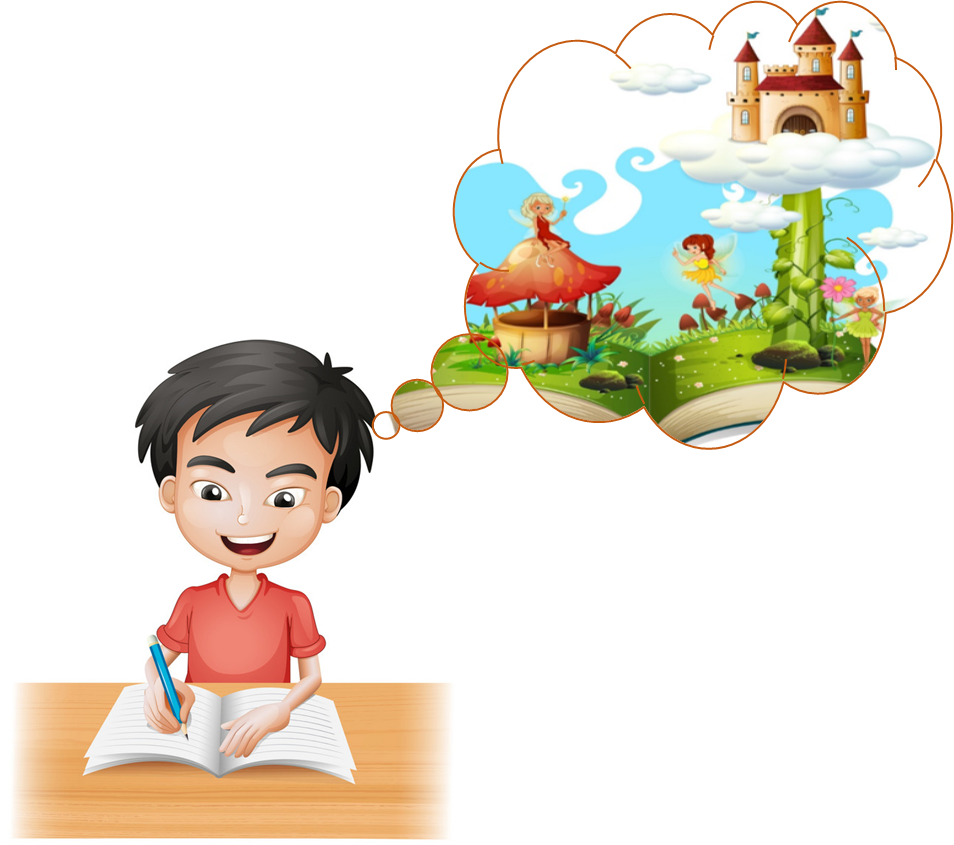 write stories for children
/ raɪt ˈstɔːriz fə ˈʧɪldrən/
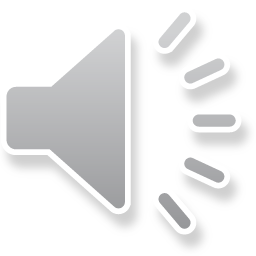 Vocabulary
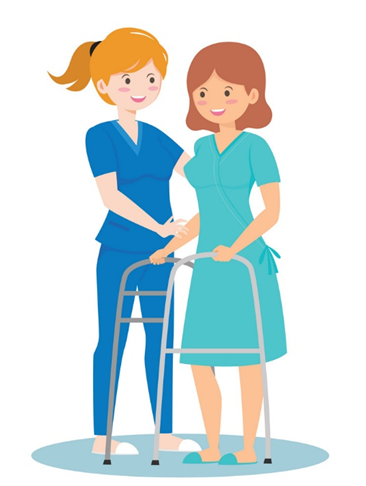 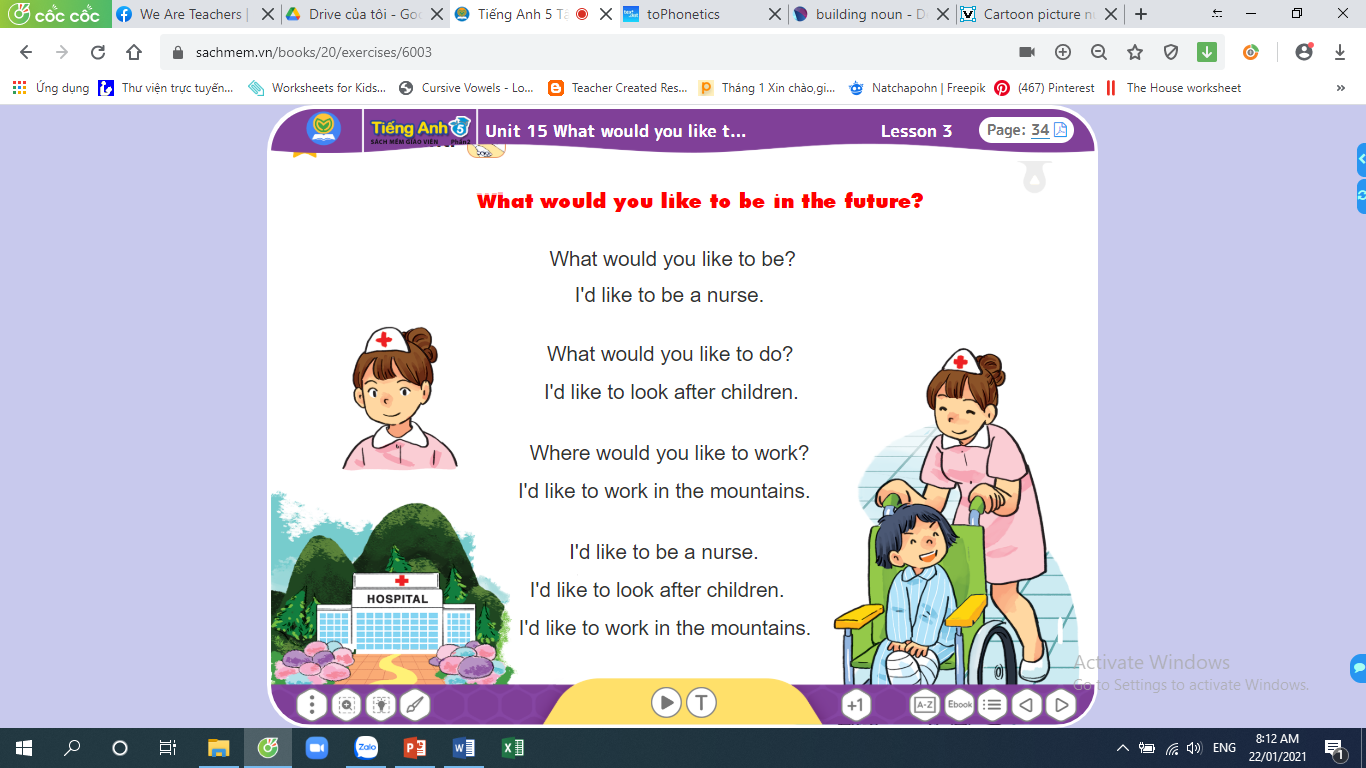 look after patients
/lʊk ˈɑːftə ˈpeɪʃənts/
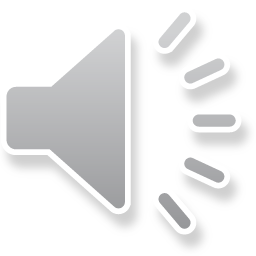 Vocabulary
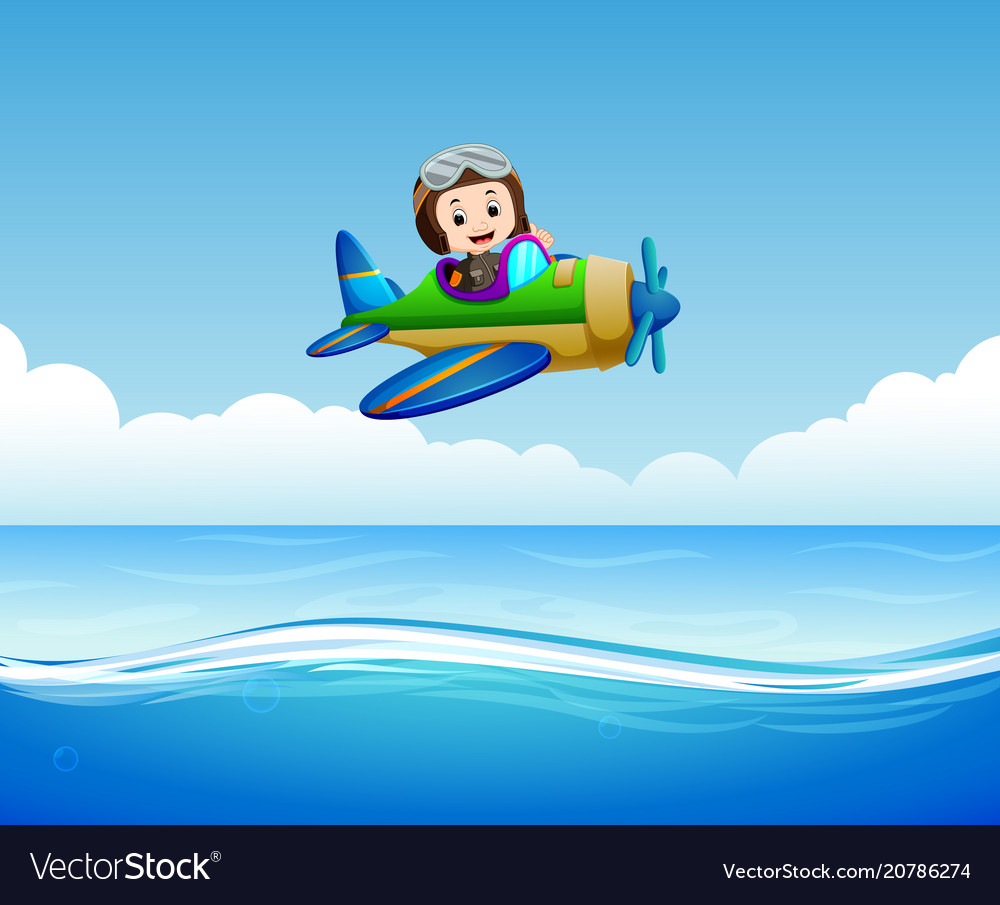 fly a plane
/ flaɪ ə pleɪn/
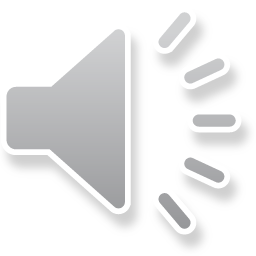 Vocabulary
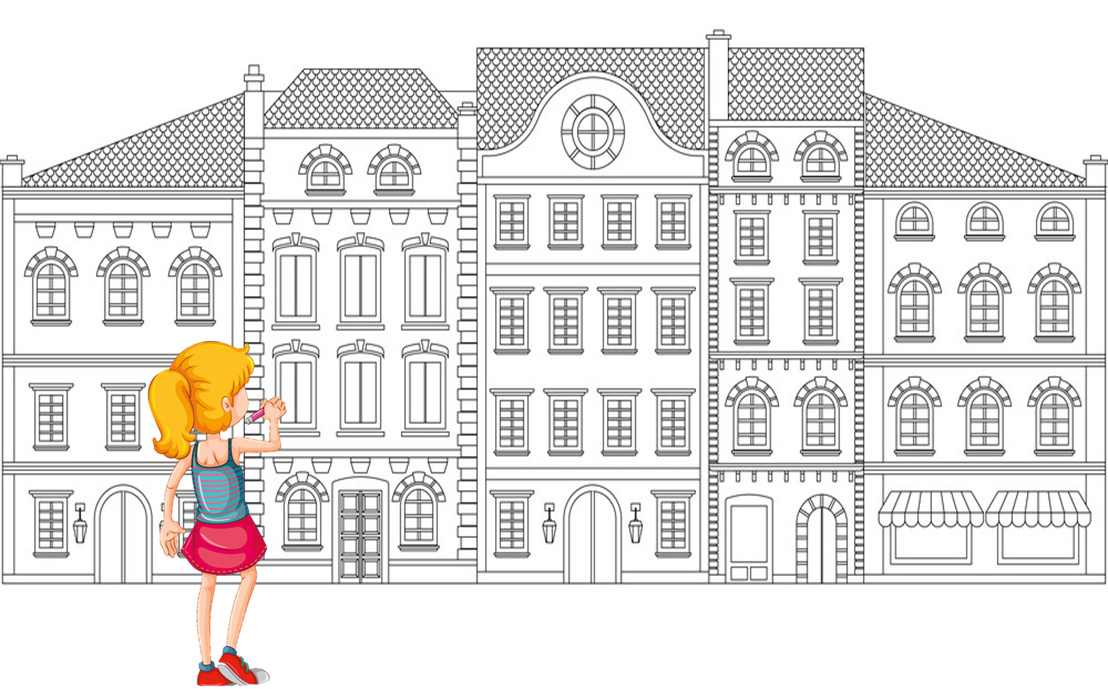 design buildings
/dɪˈzaɪn ˈbɪldɪŋz/
Vocabulary
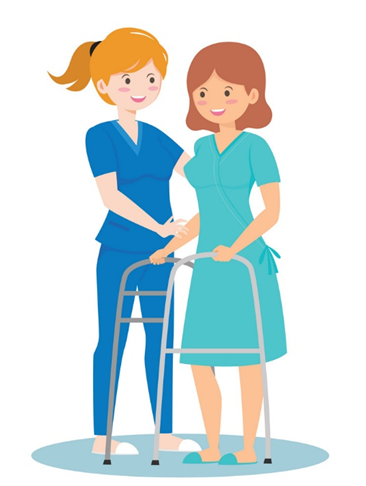 look after patients
write stories for children
fly a plane
design buildings
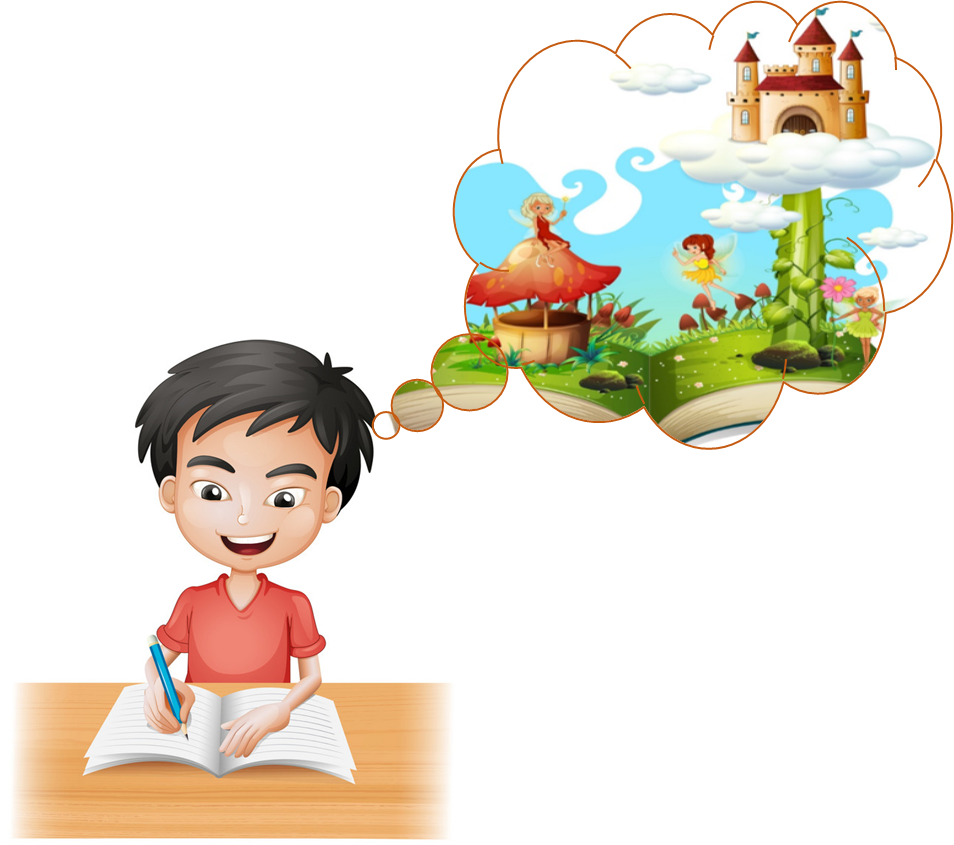 /lʊk ˈɑːftə ˈpeɪʃənts/
/raɪt ˈstɔːriz fə ˈʧɪldrən/
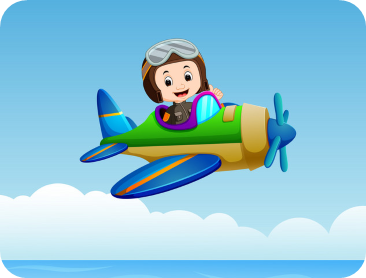 /flaɪ ə pleɪn/
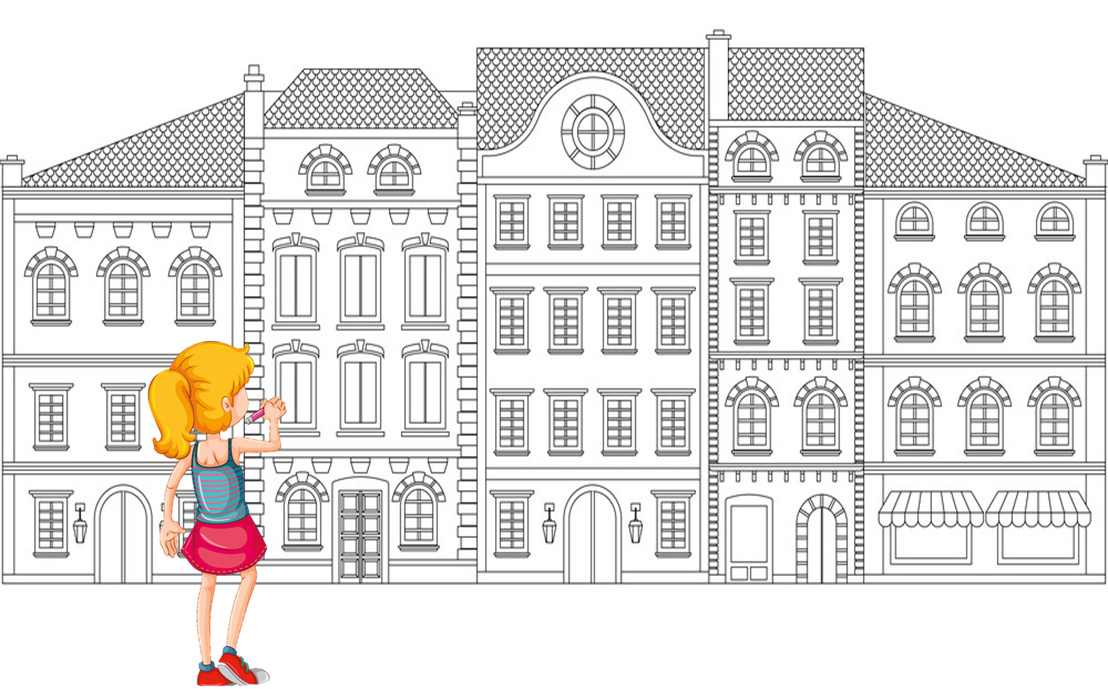 /dɪˈzaɪn ˈbɪldɪŋz/
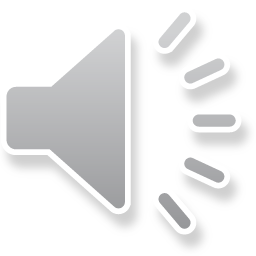 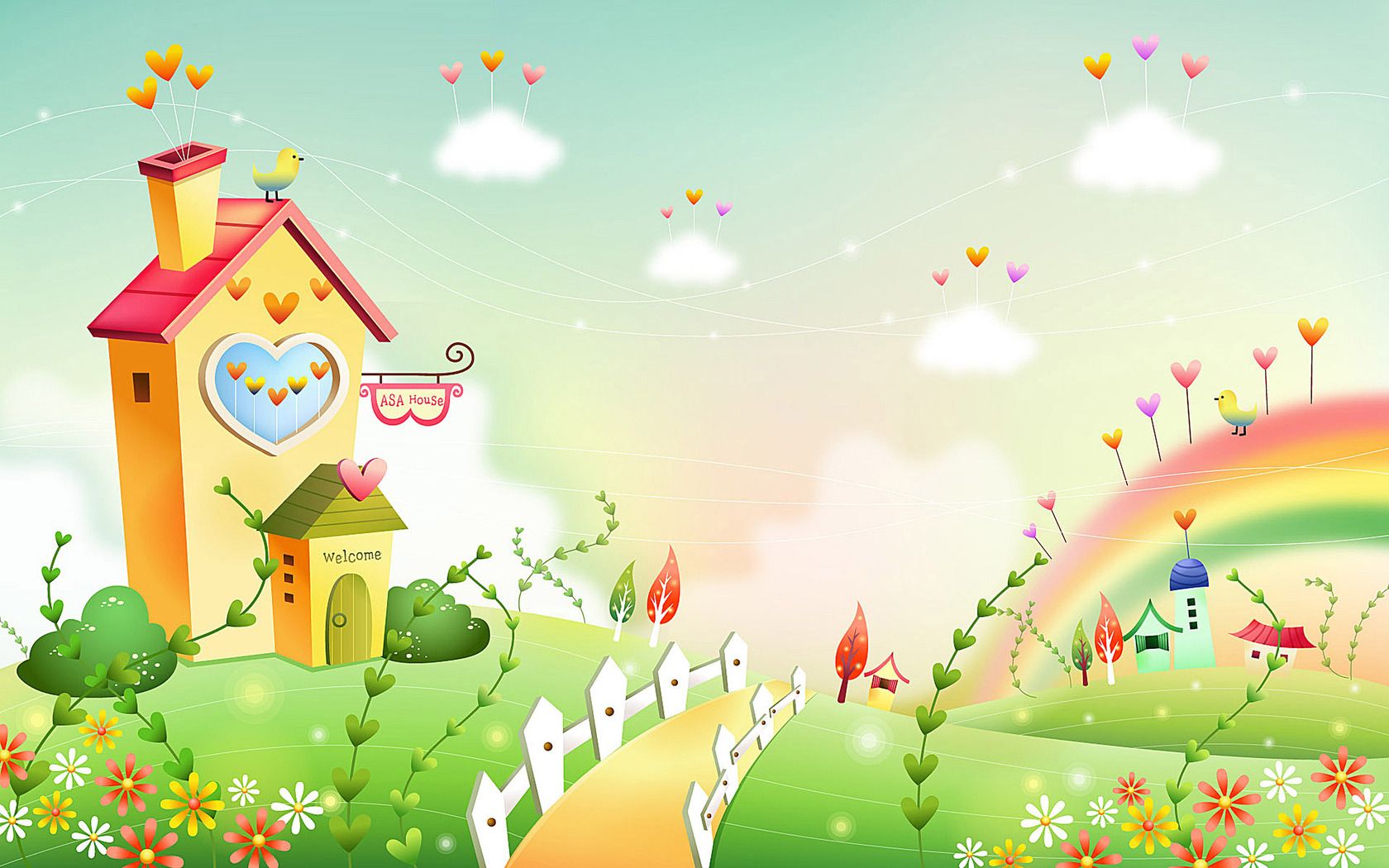 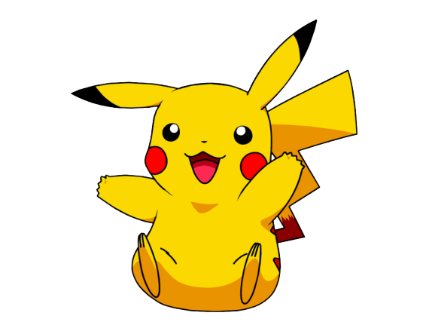 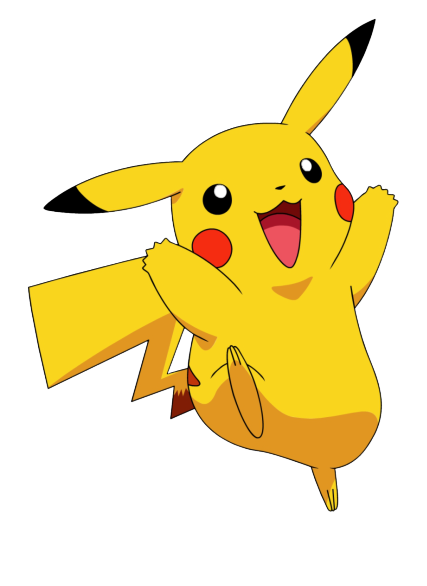 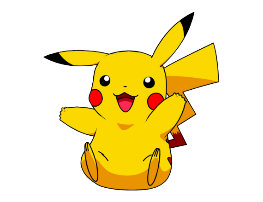 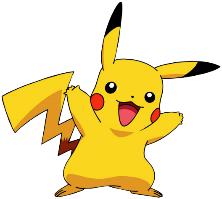 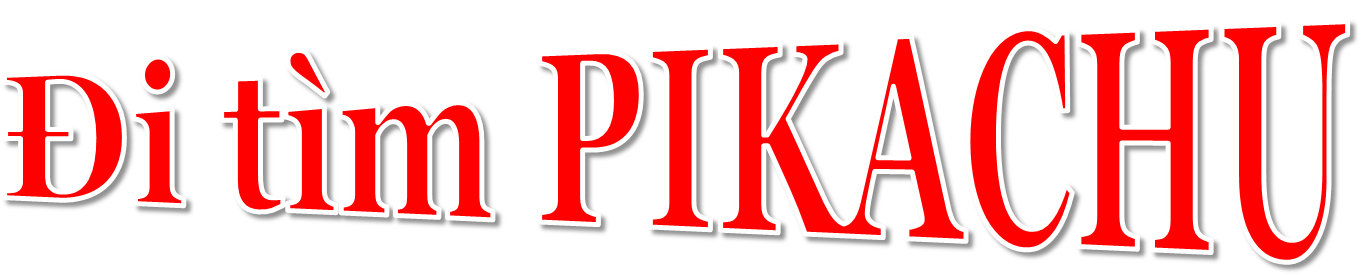 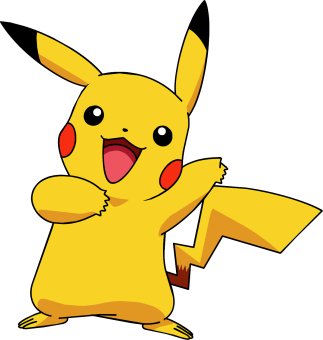 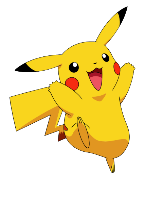 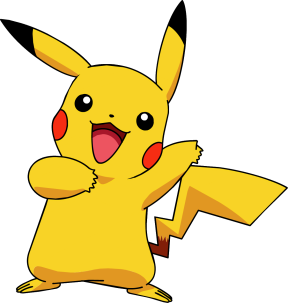 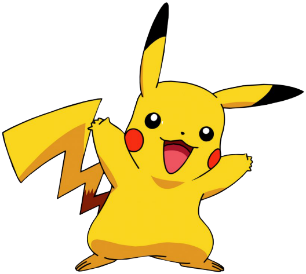 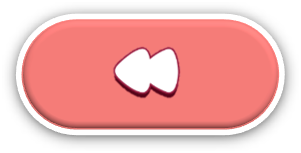 Đi tìm PIKACHU
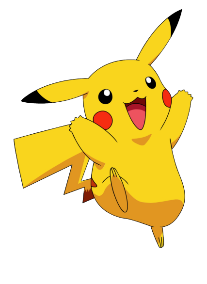 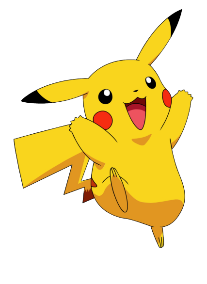 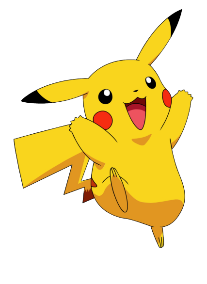 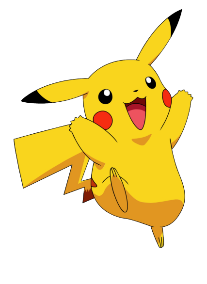 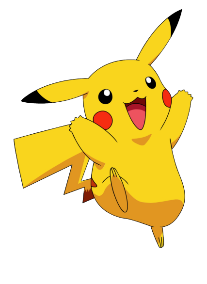 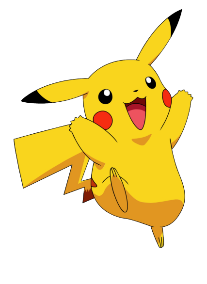 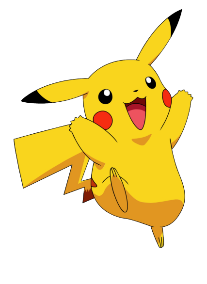 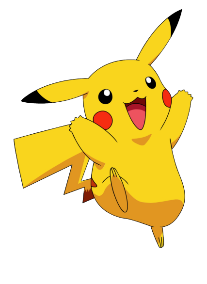 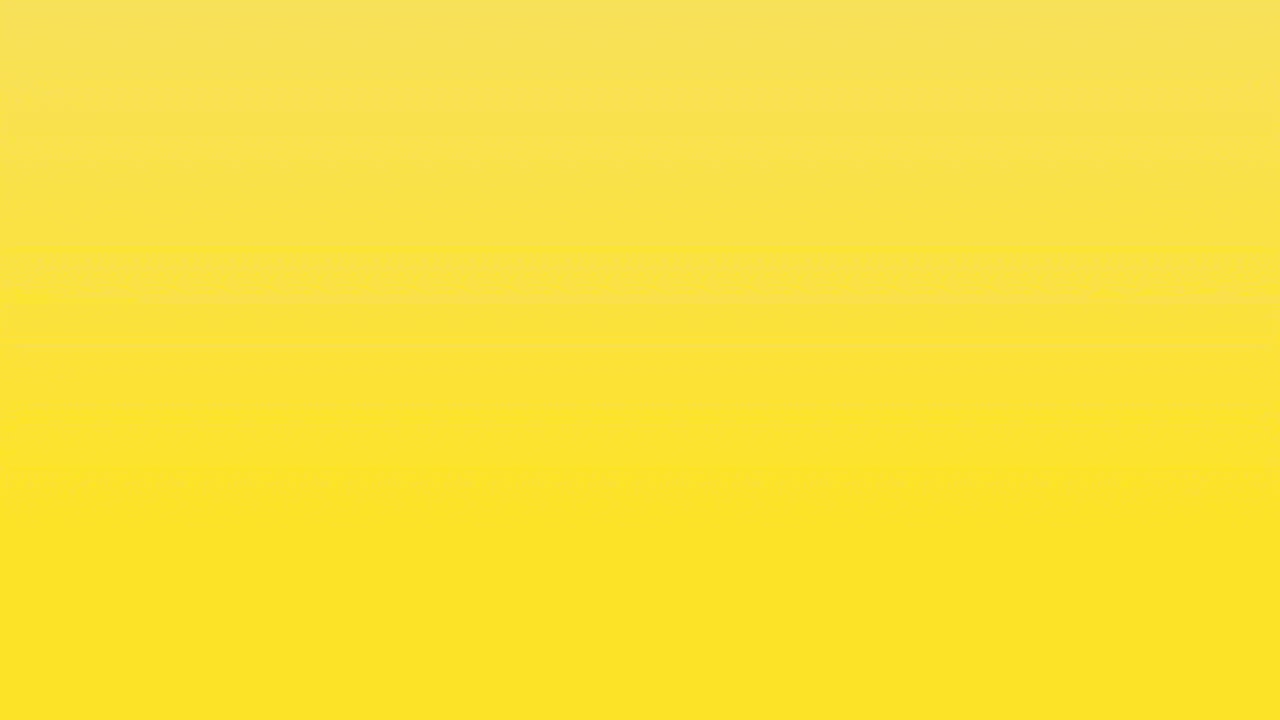 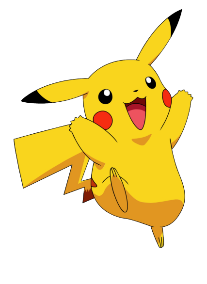 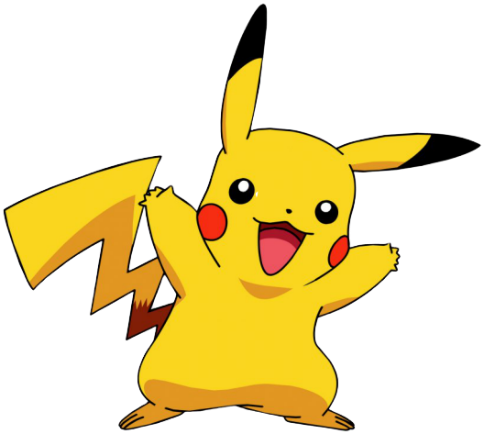 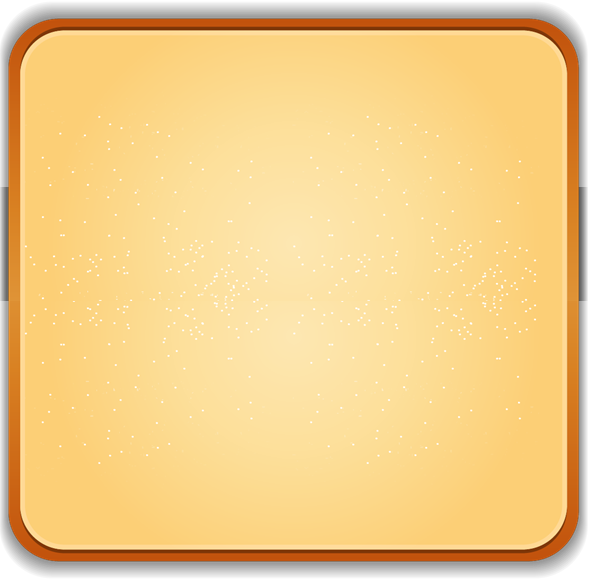 fly a plane
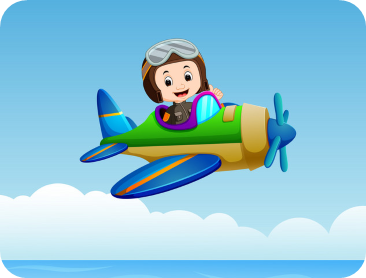 write stories for children
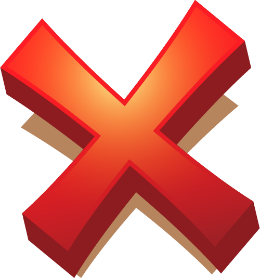 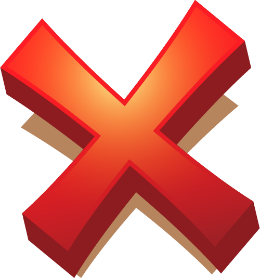 design buildings
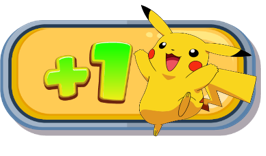 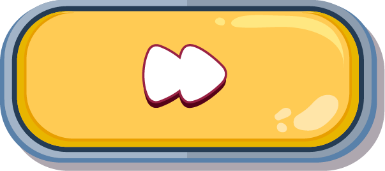 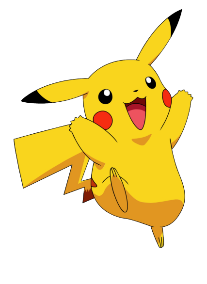 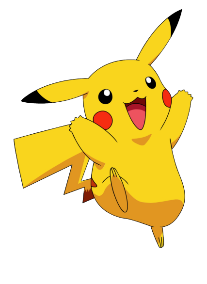 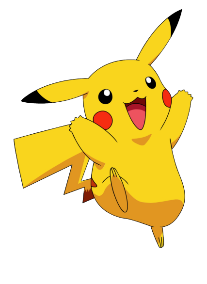 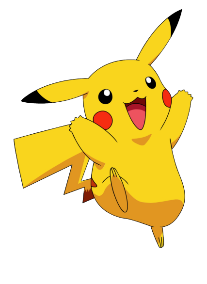 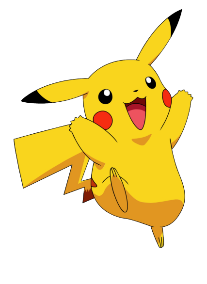 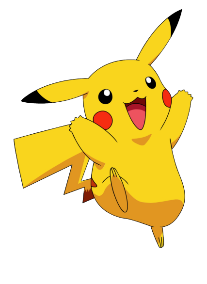 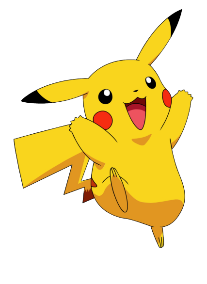 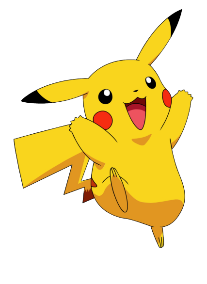 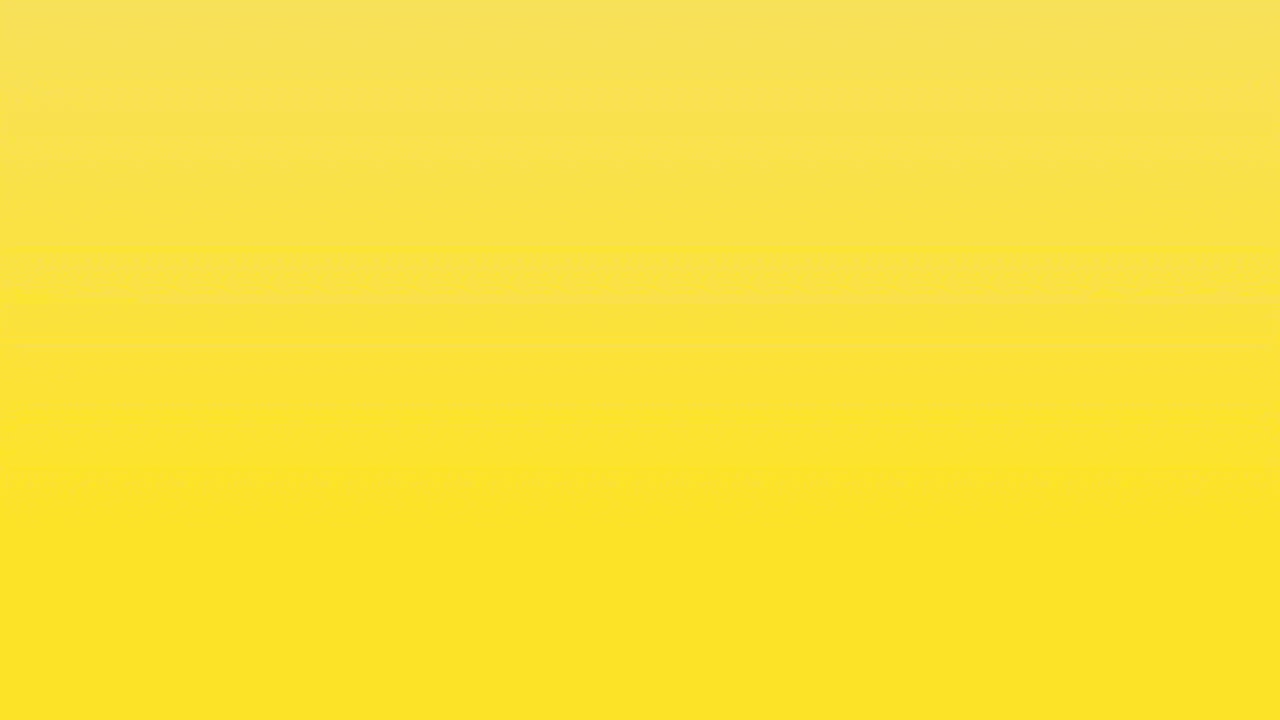 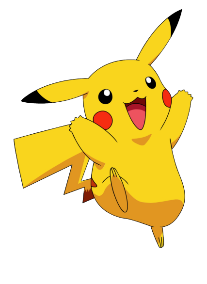 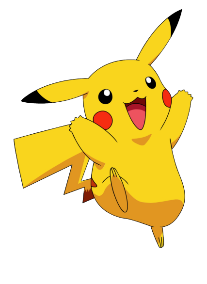 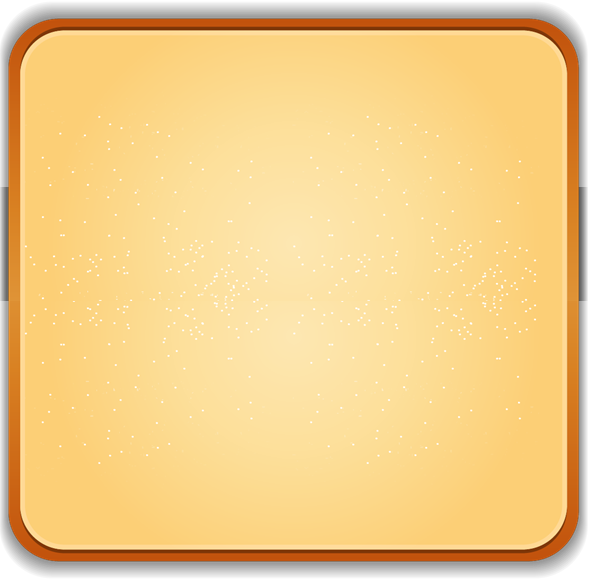 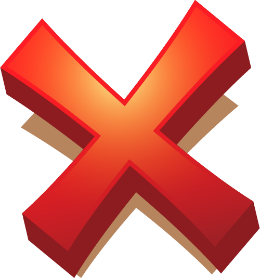 design buildings
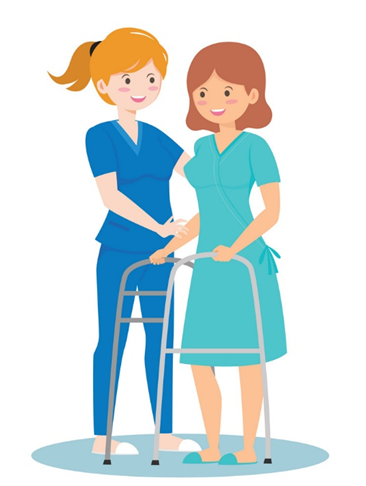 fly a plane
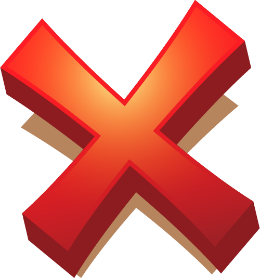 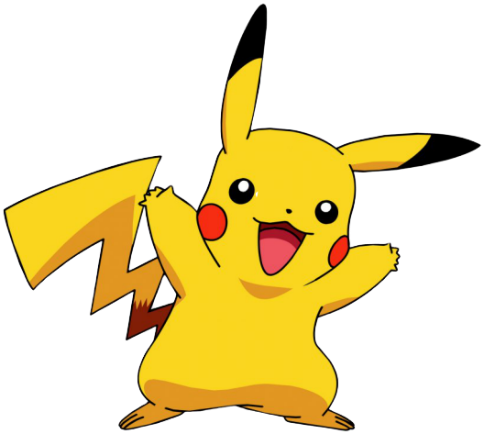 look after patients
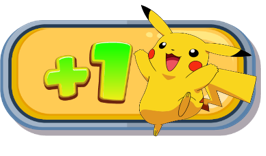 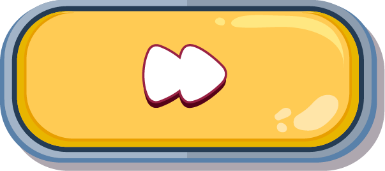 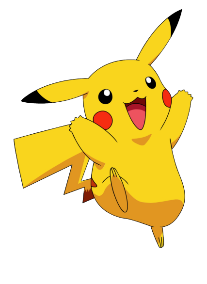 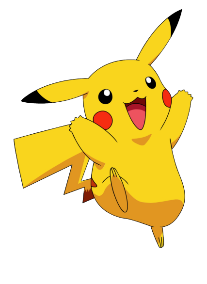 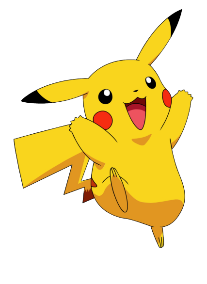 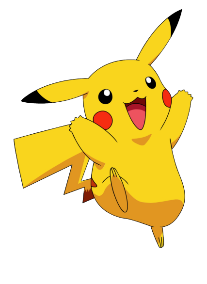 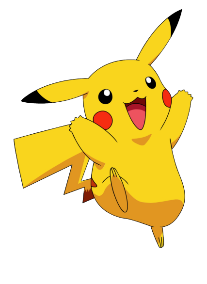 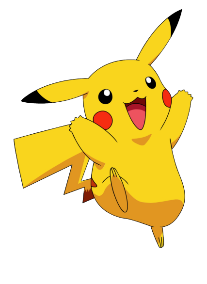 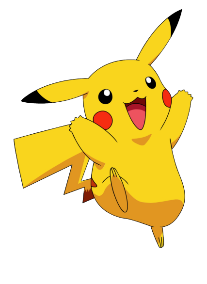 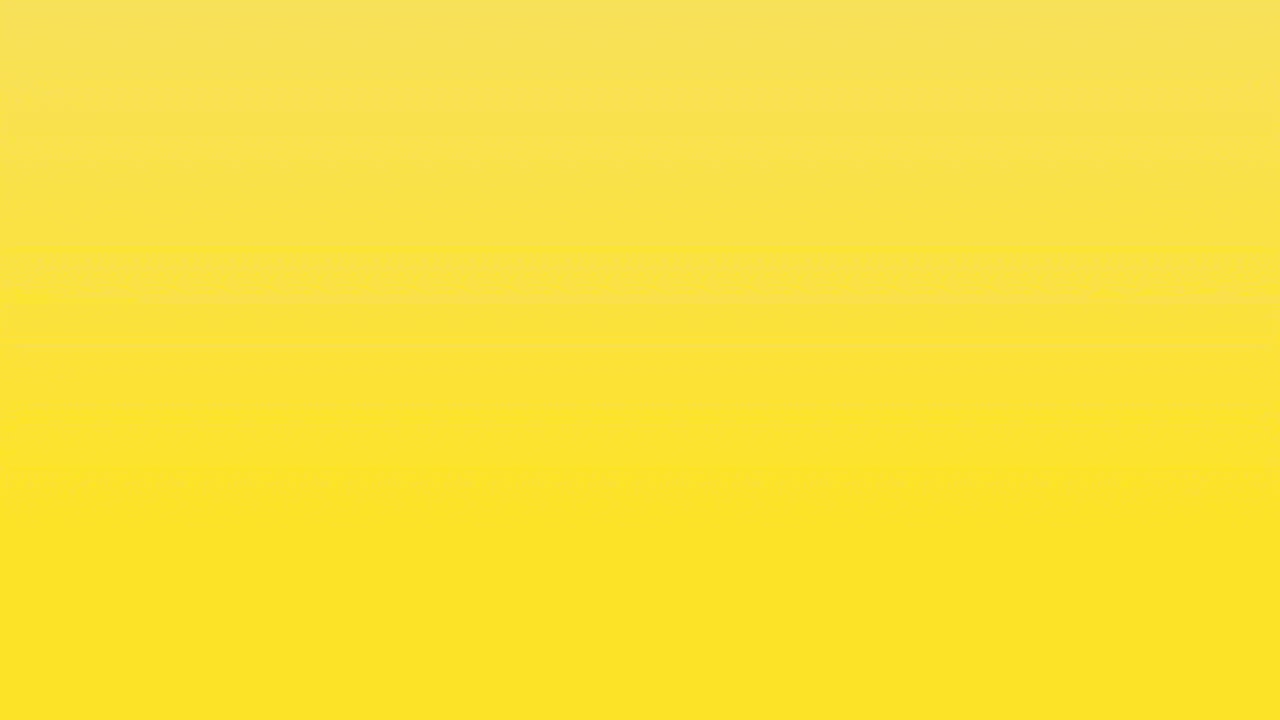 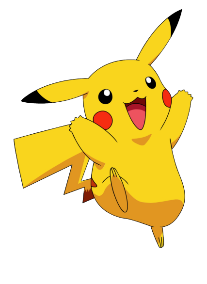 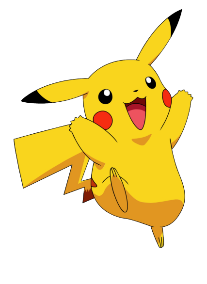 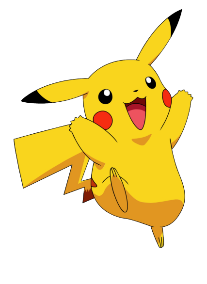 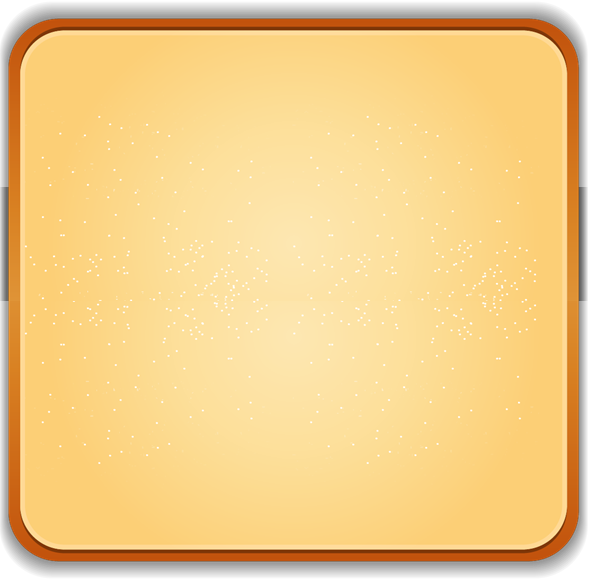 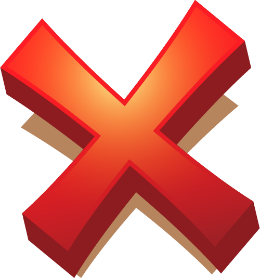 fly a plane
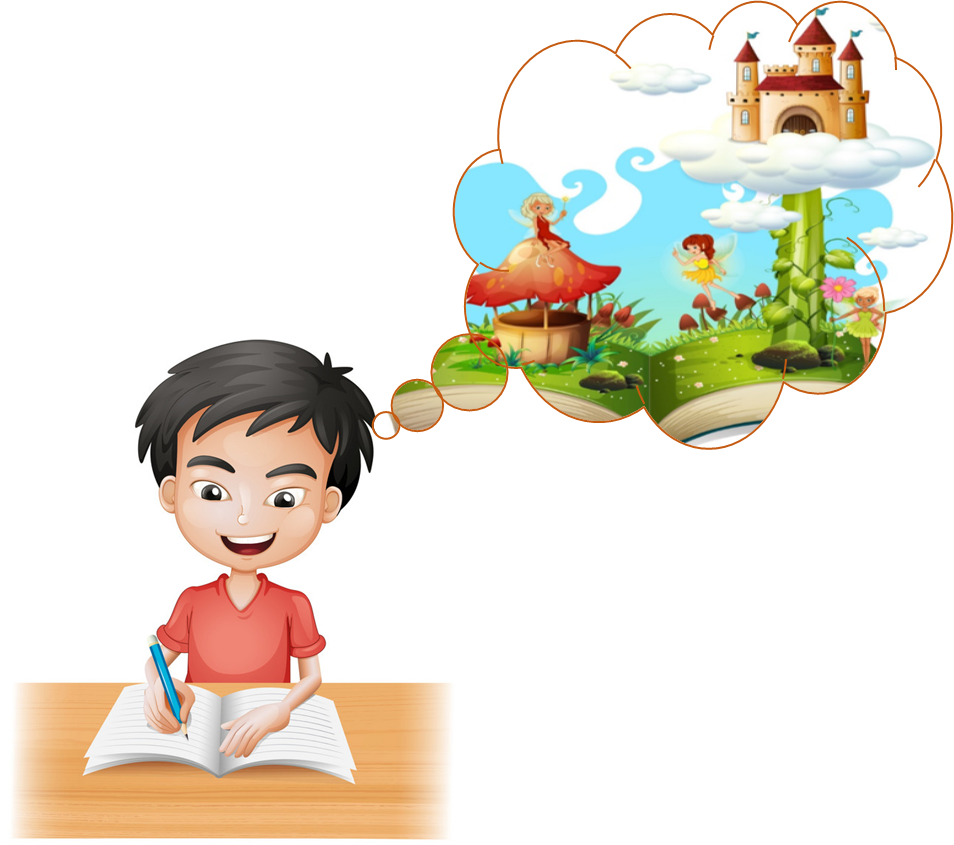 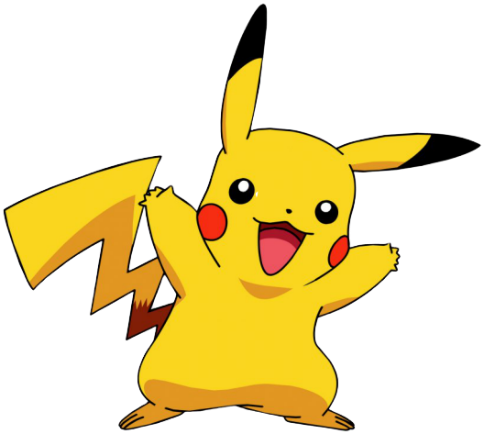 write stories for children
design buildings
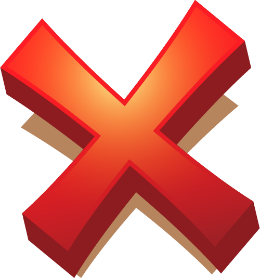 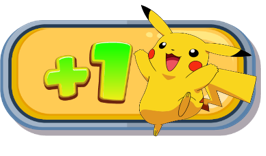 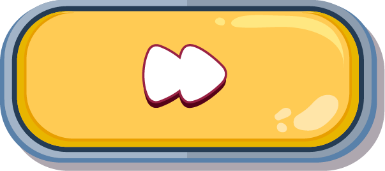 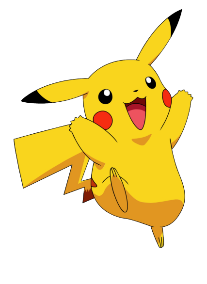 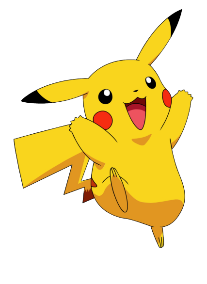 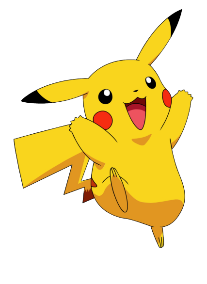 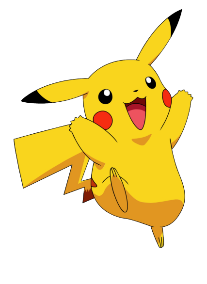 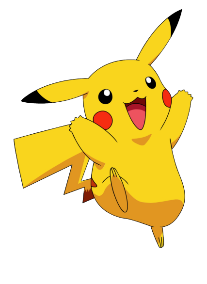 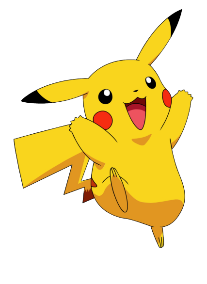 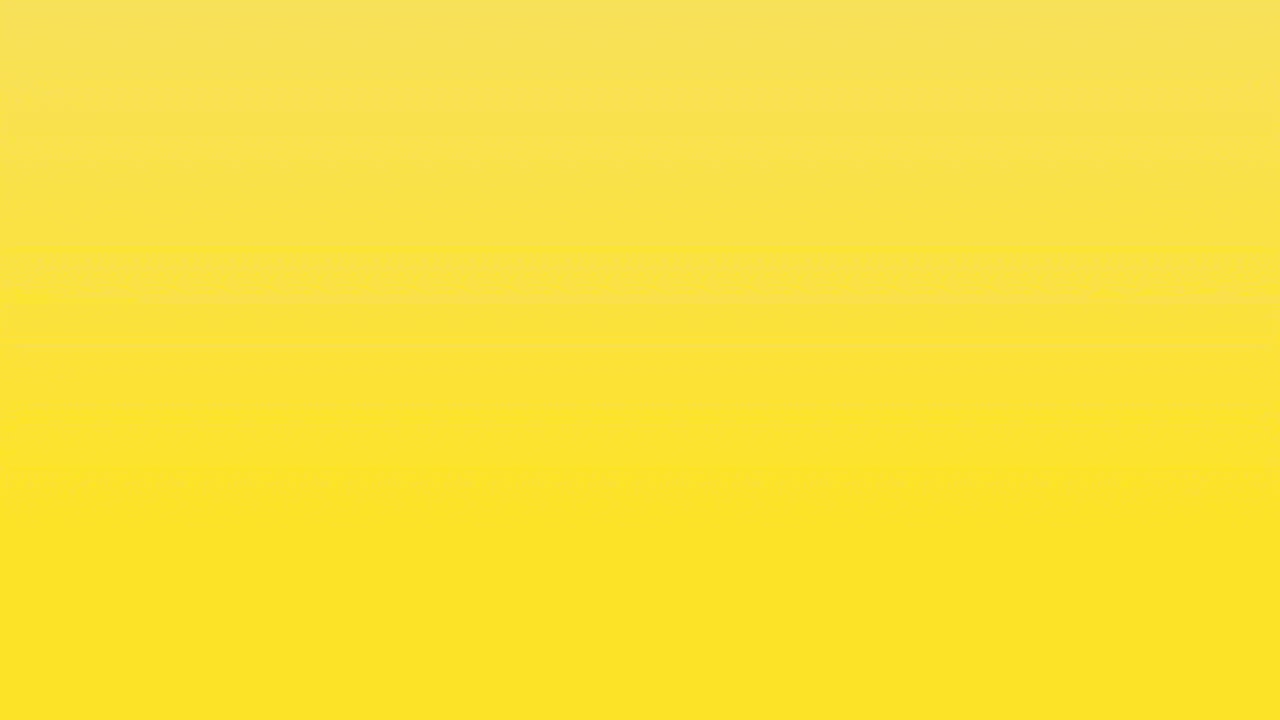 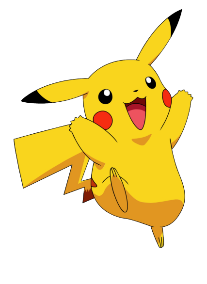 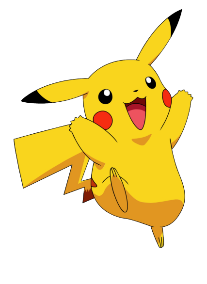 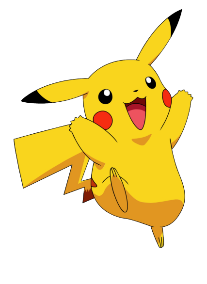 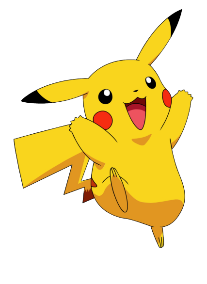 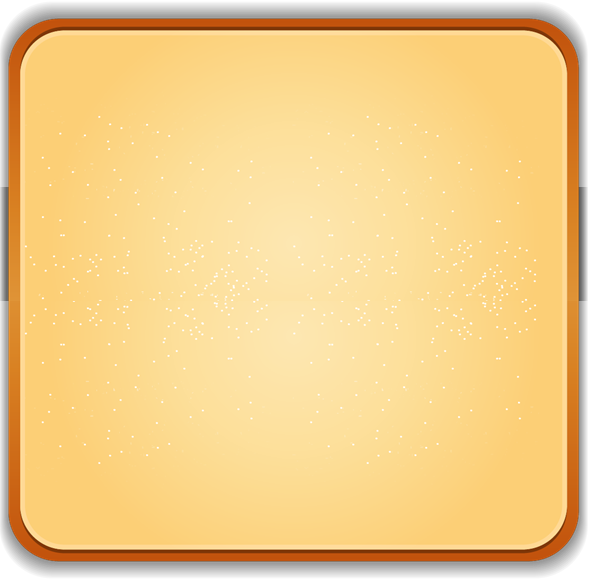 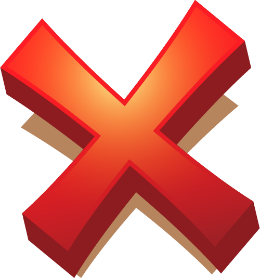 look after patients
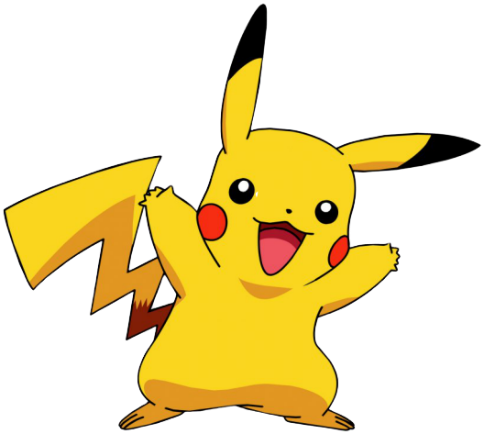 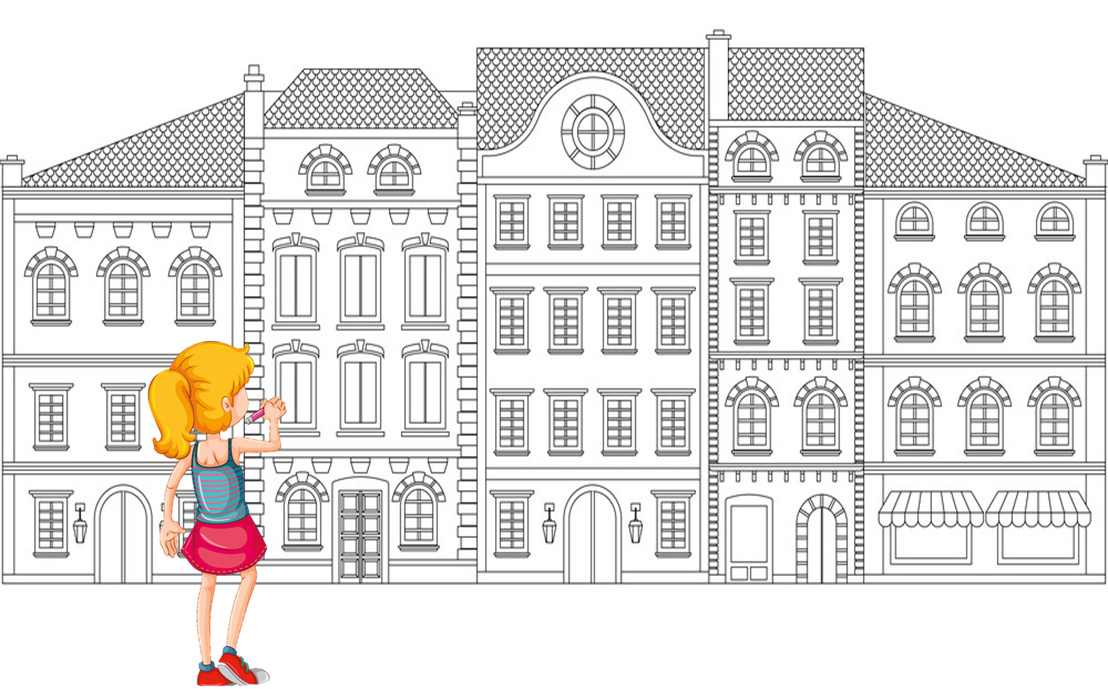 design buildings
writer
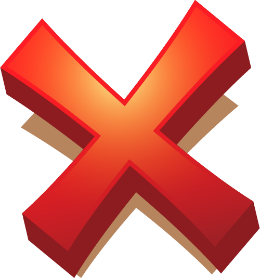 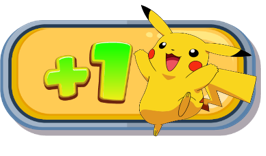 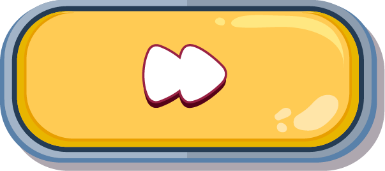 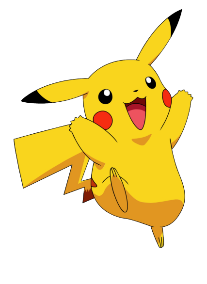 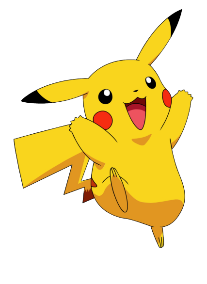 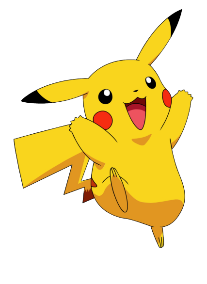 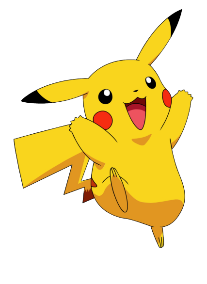 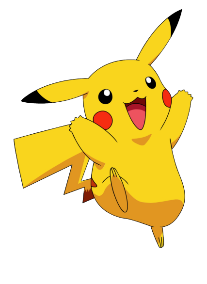 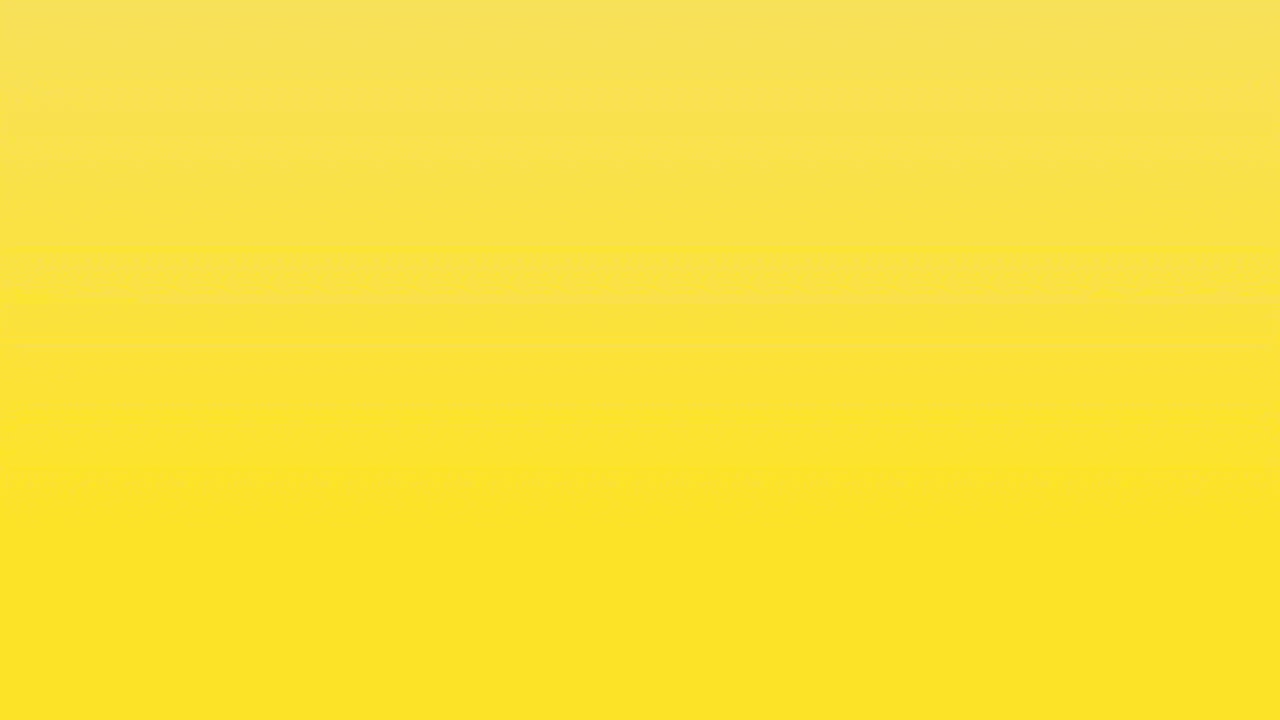 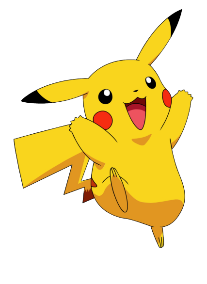 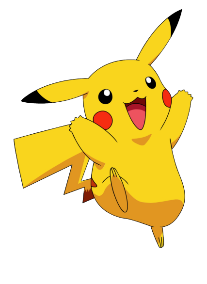 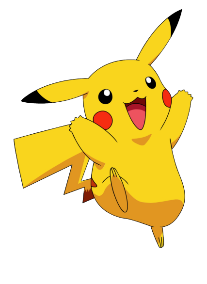 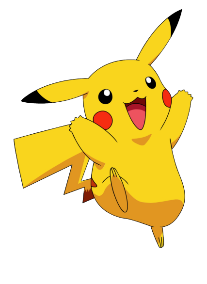 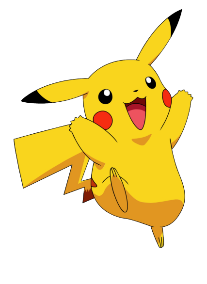 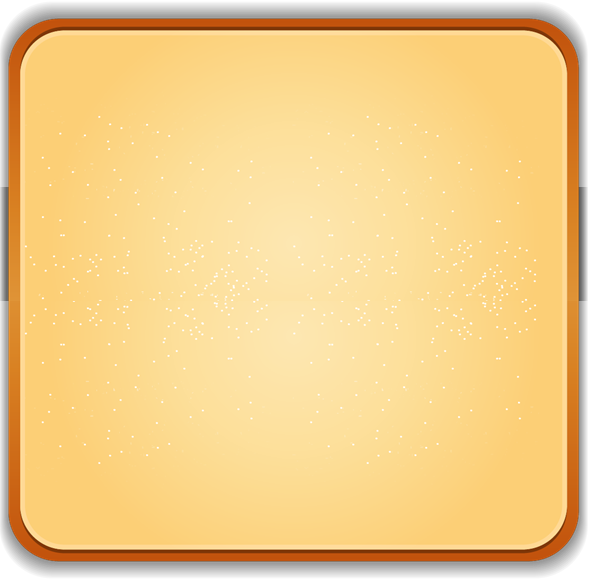 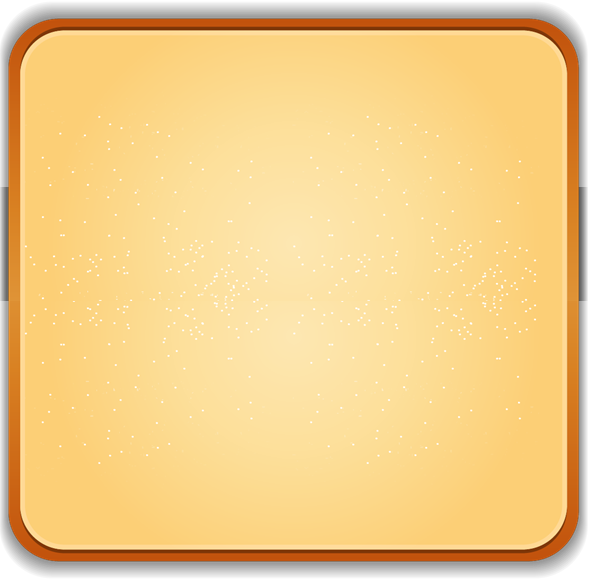 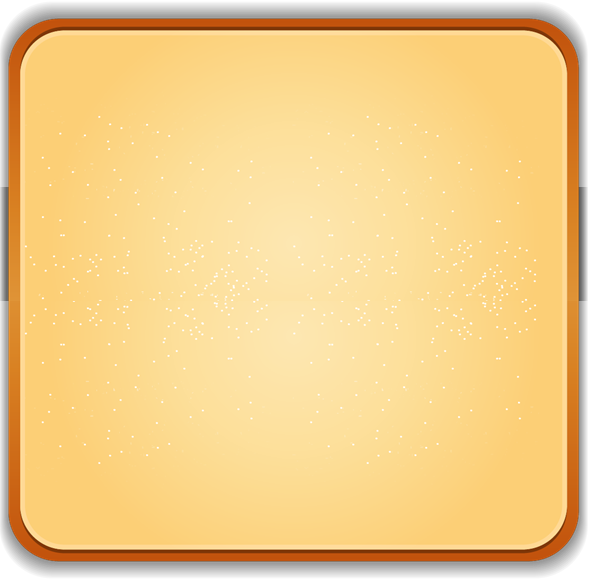 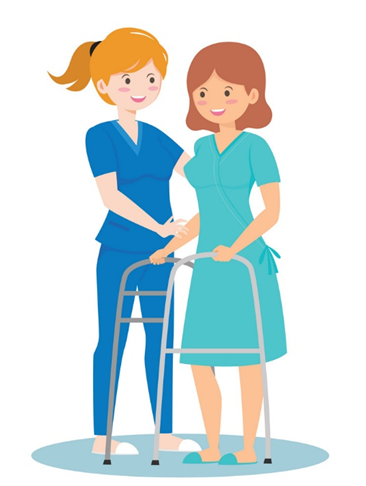 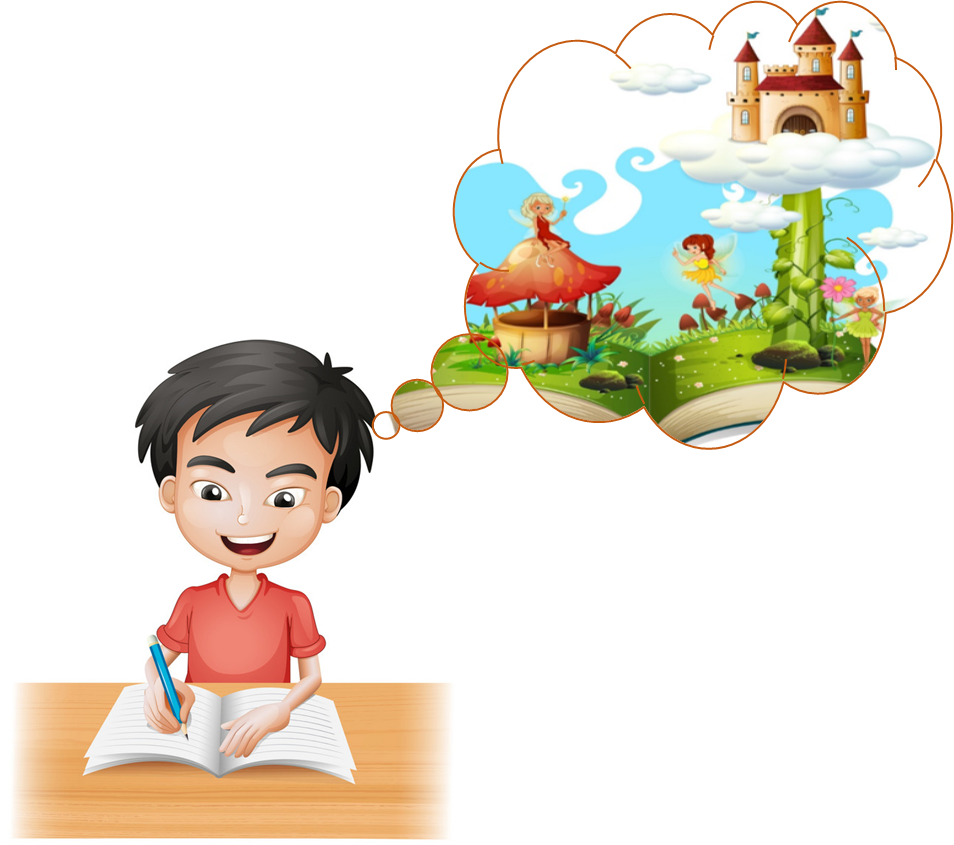 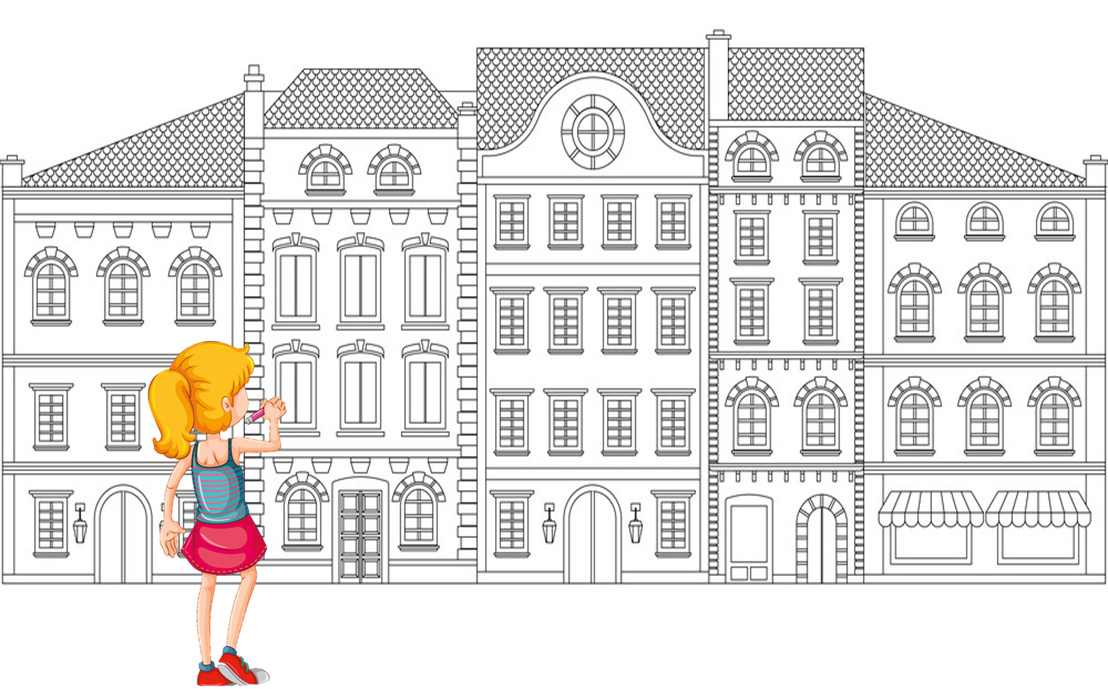 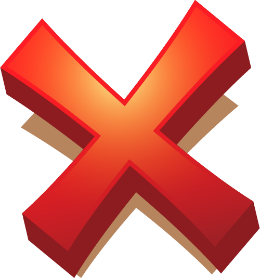 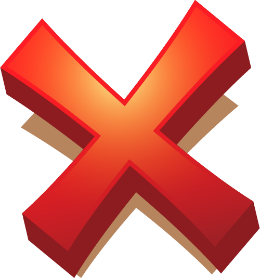 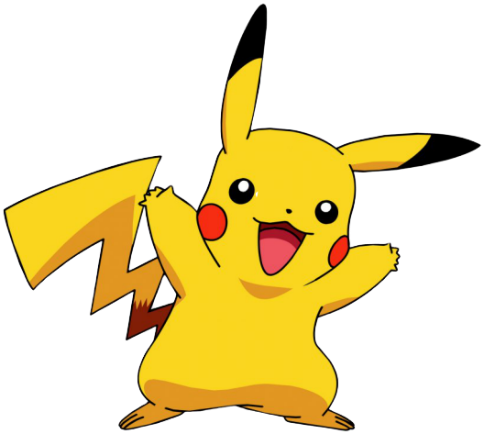 write stories for children
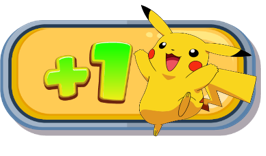 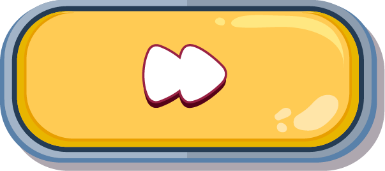 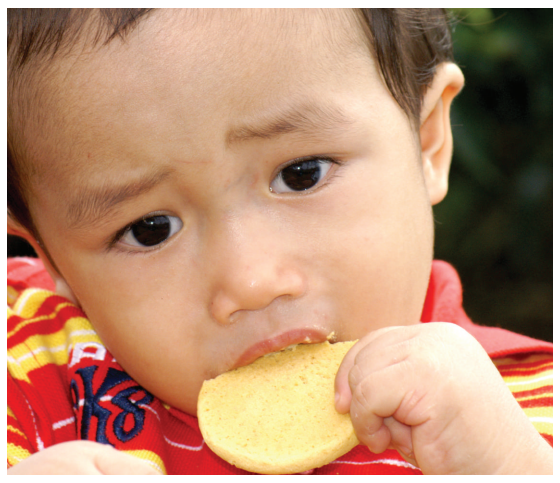 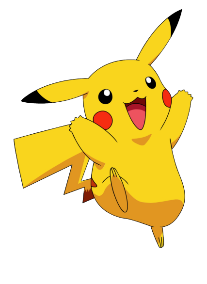 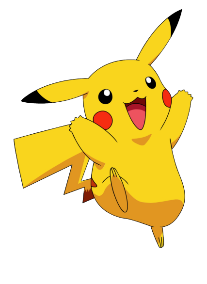 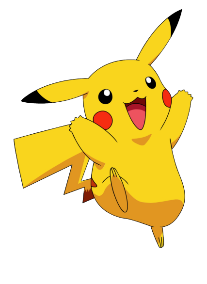 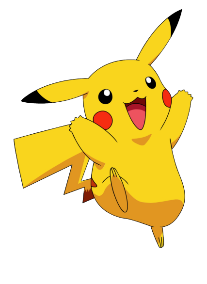 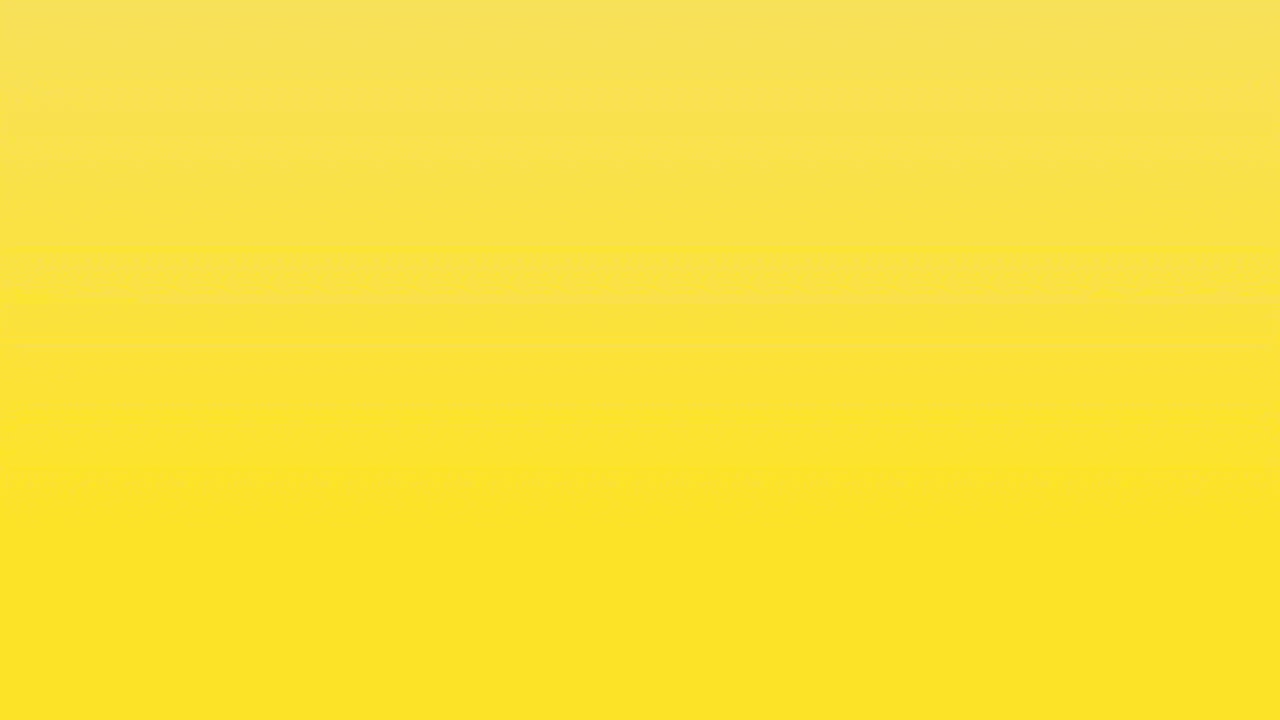 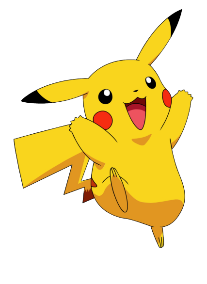 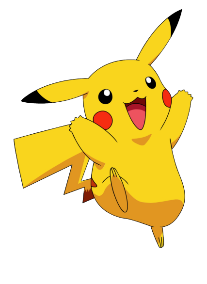 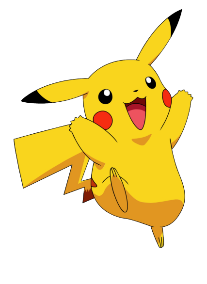 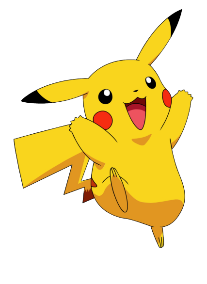 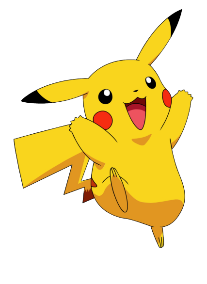 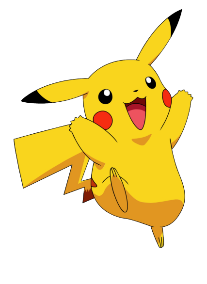 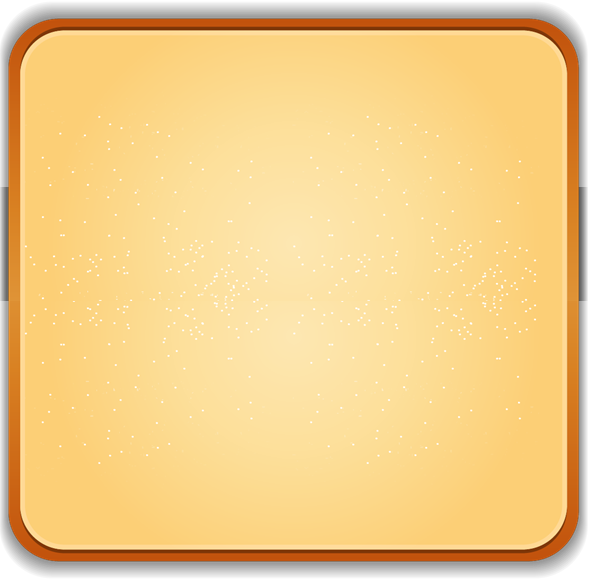 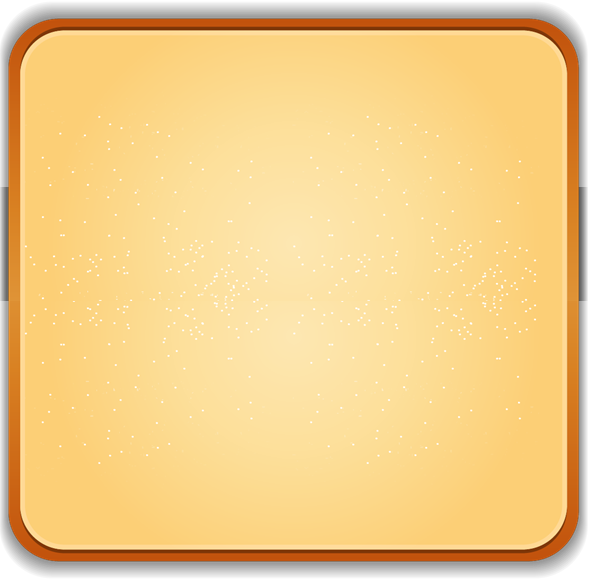 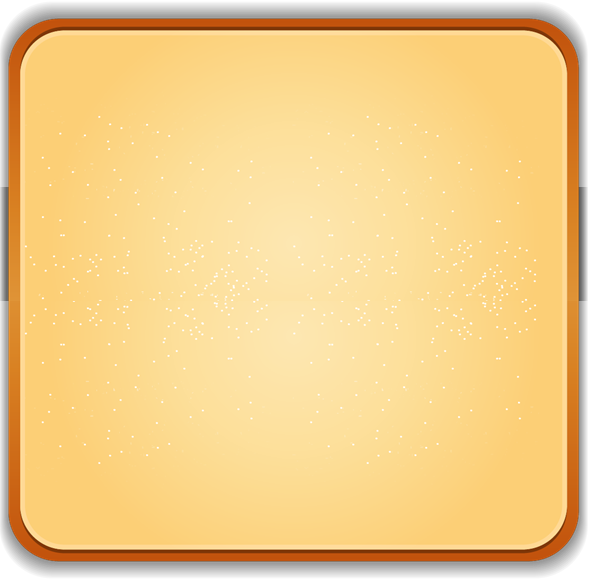 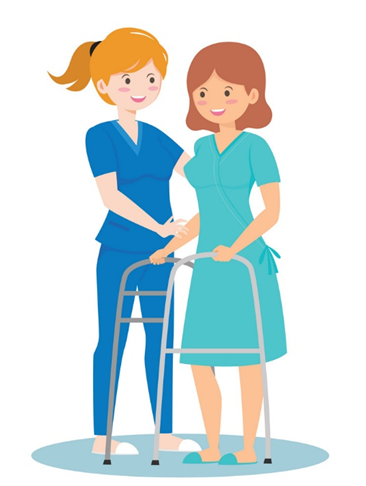 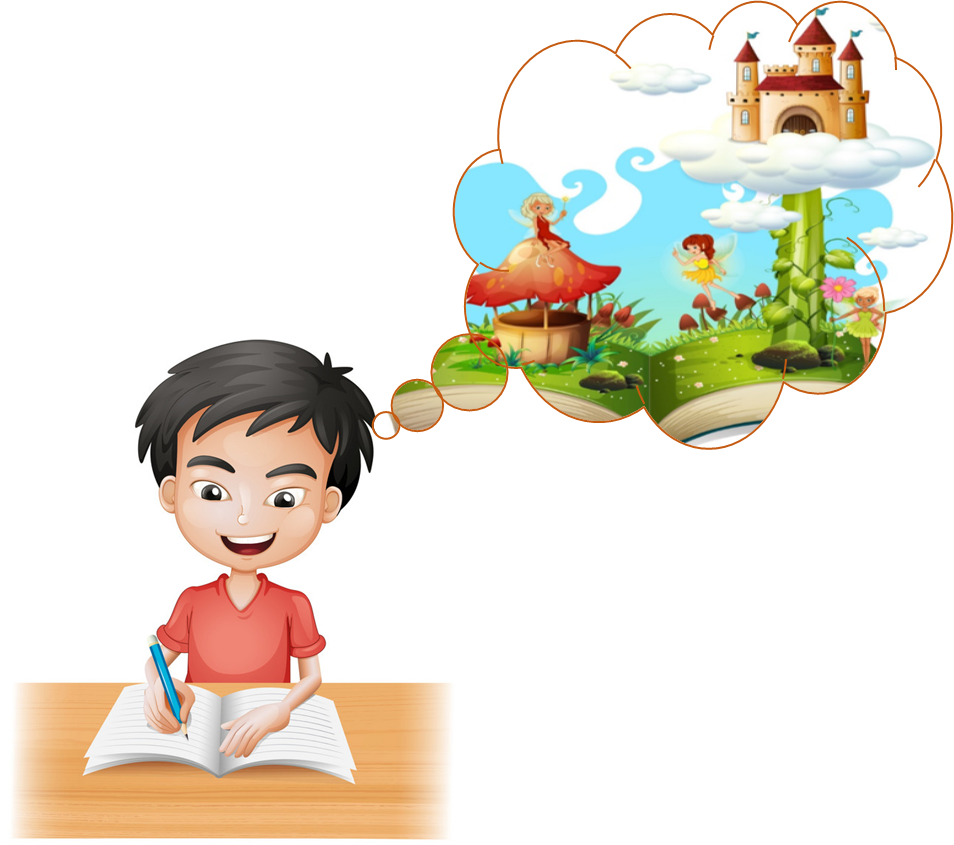 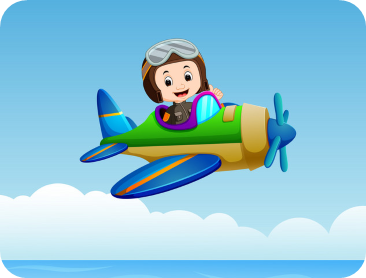 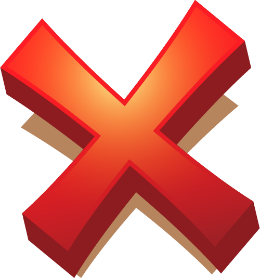 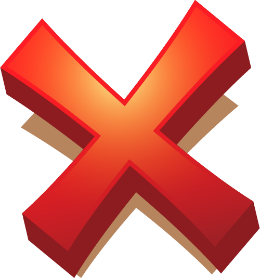 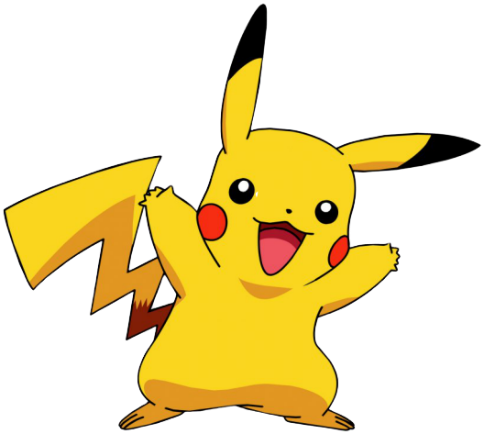 look after patients
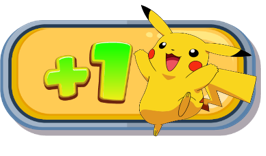 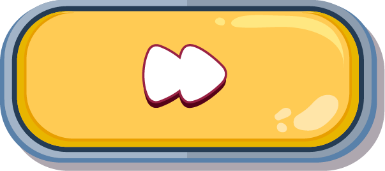 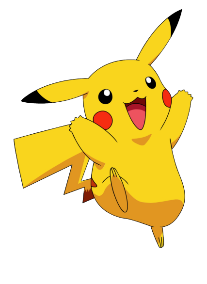 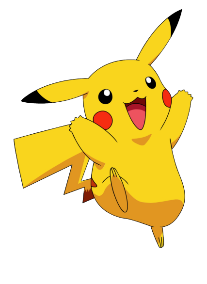 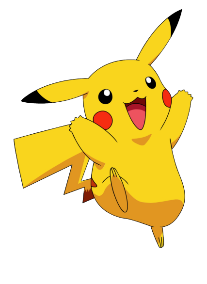 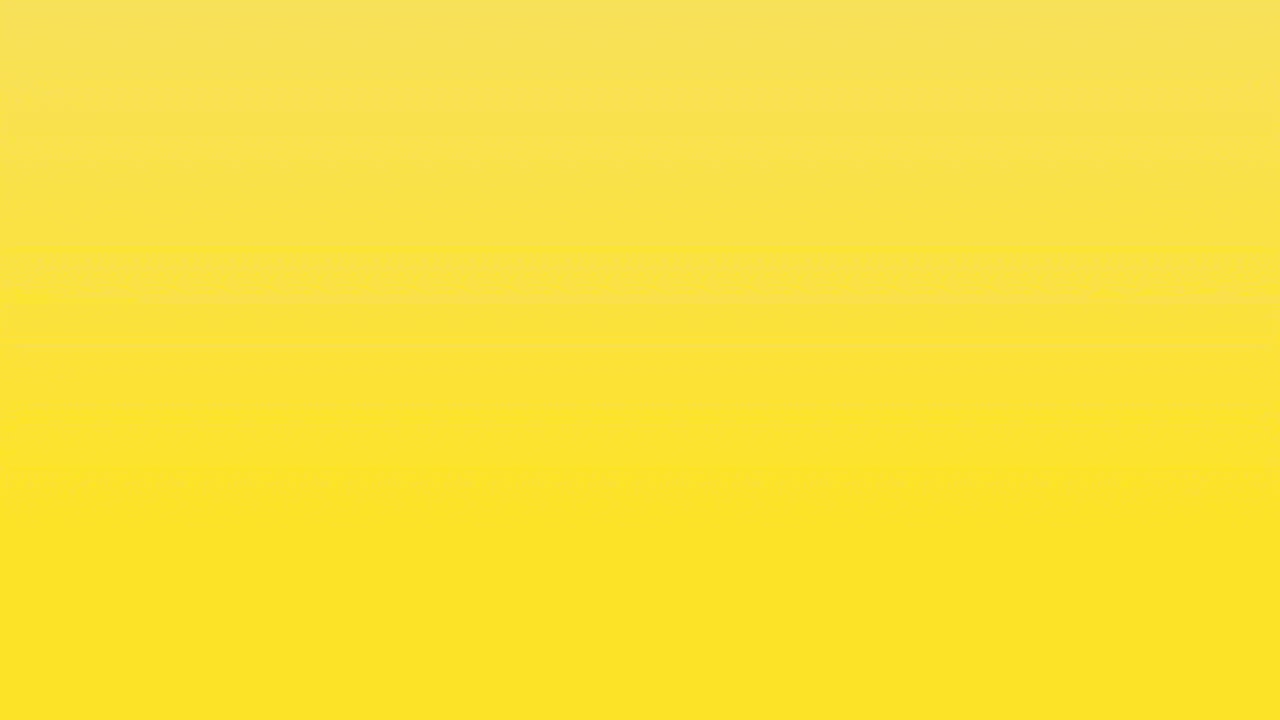 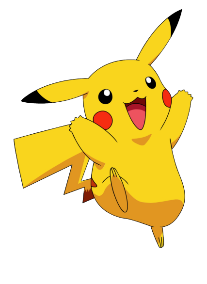 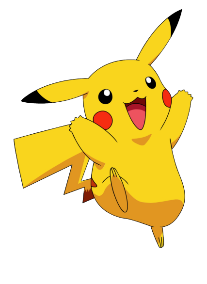 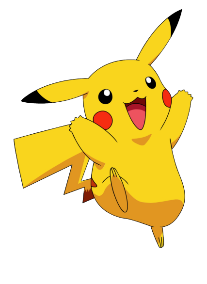 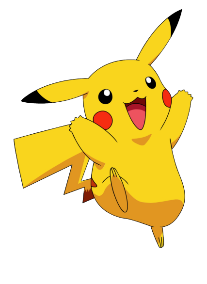 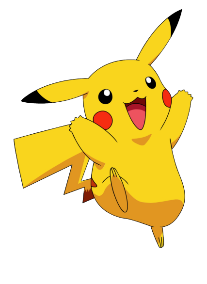 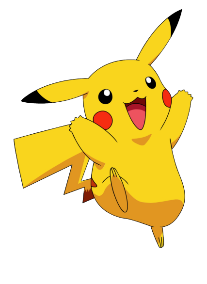 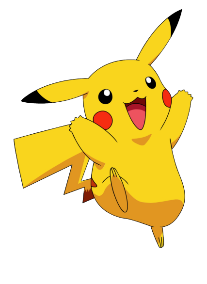 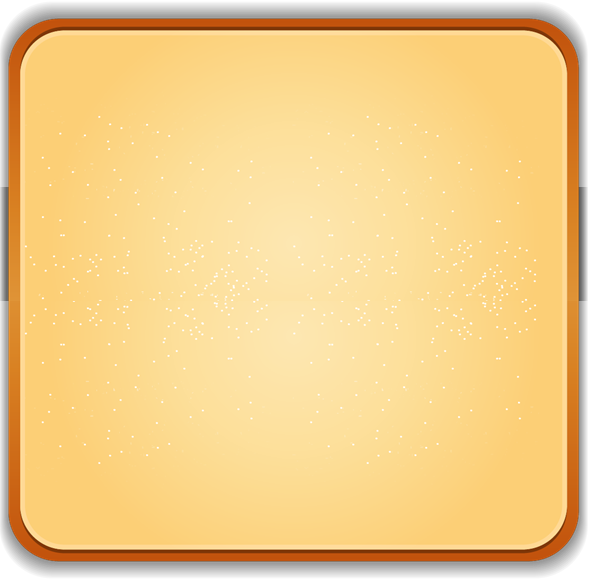 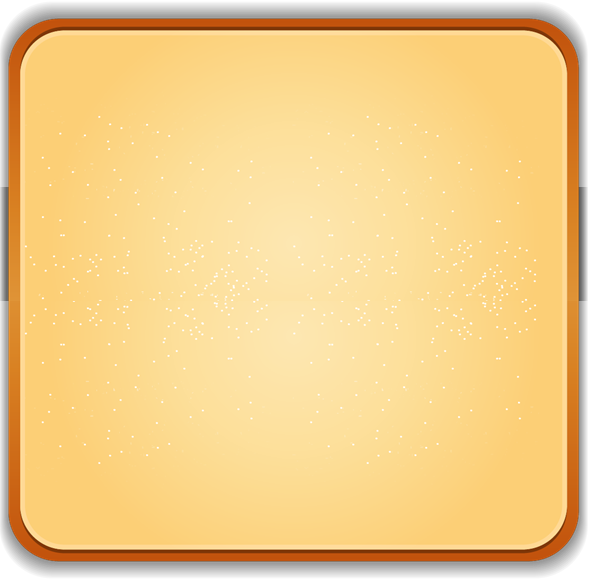 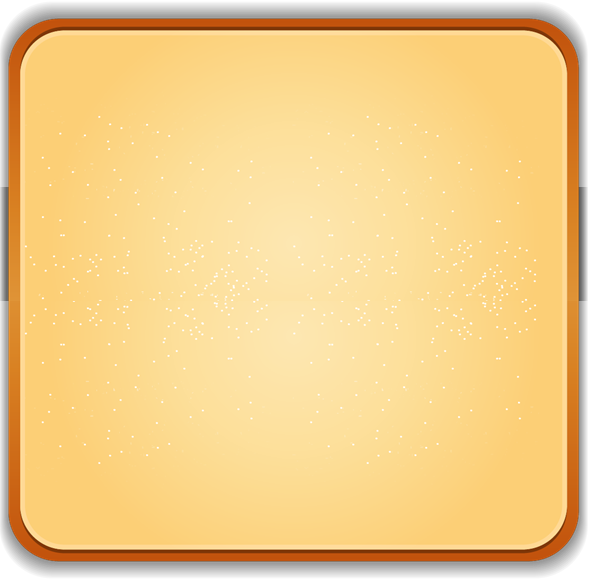 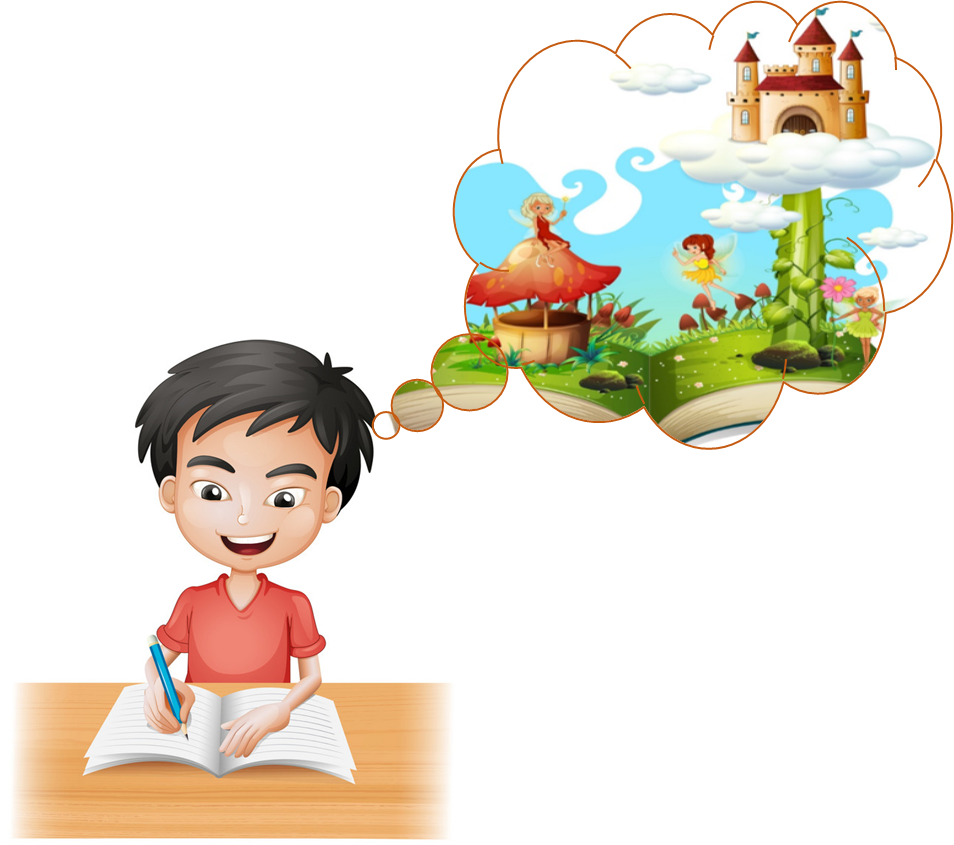 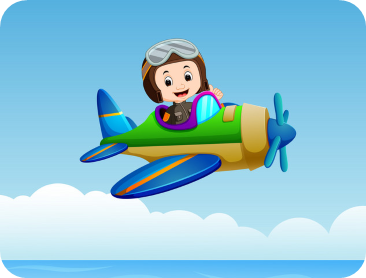 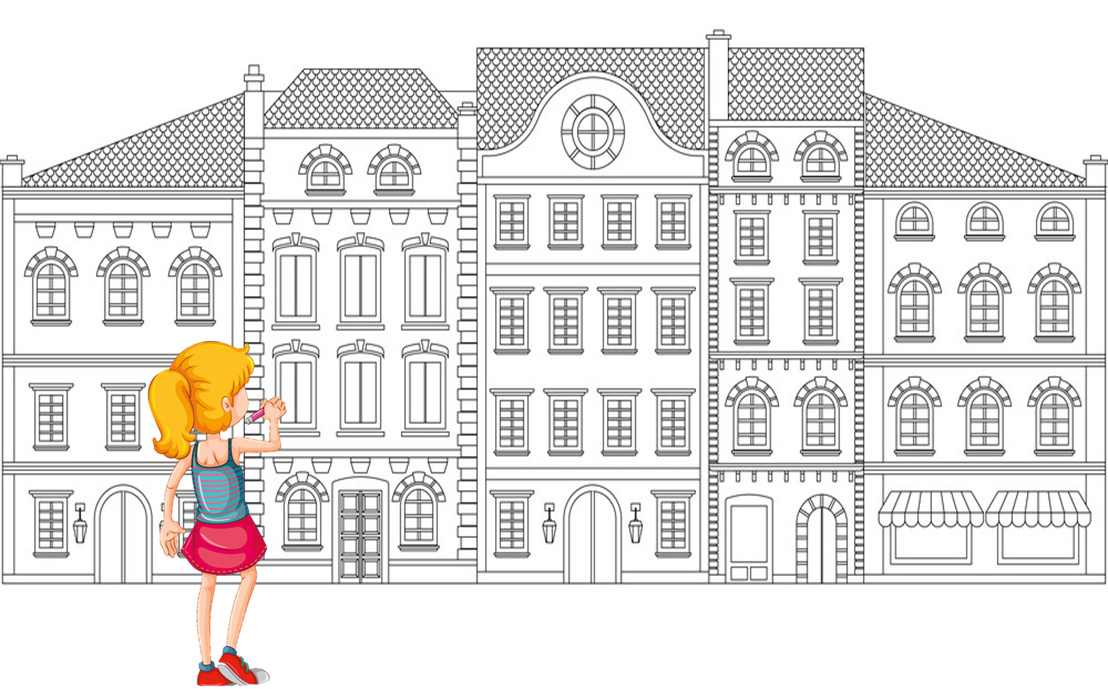 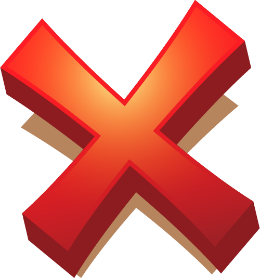 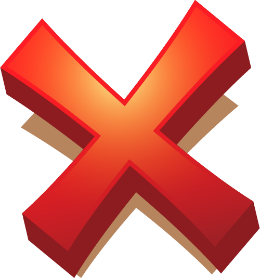 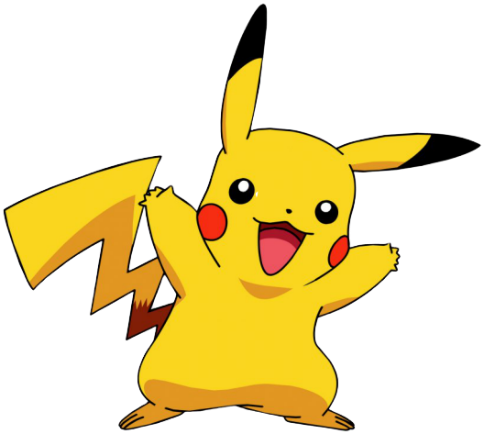 design buildings
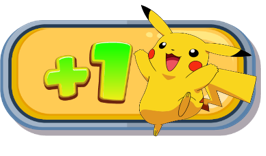 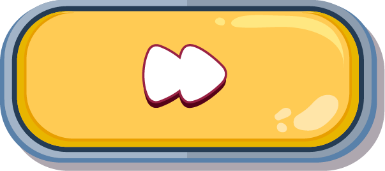 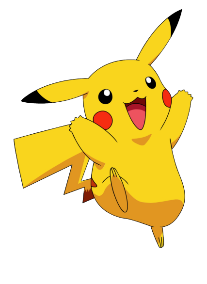 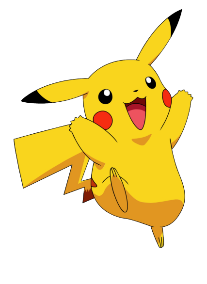 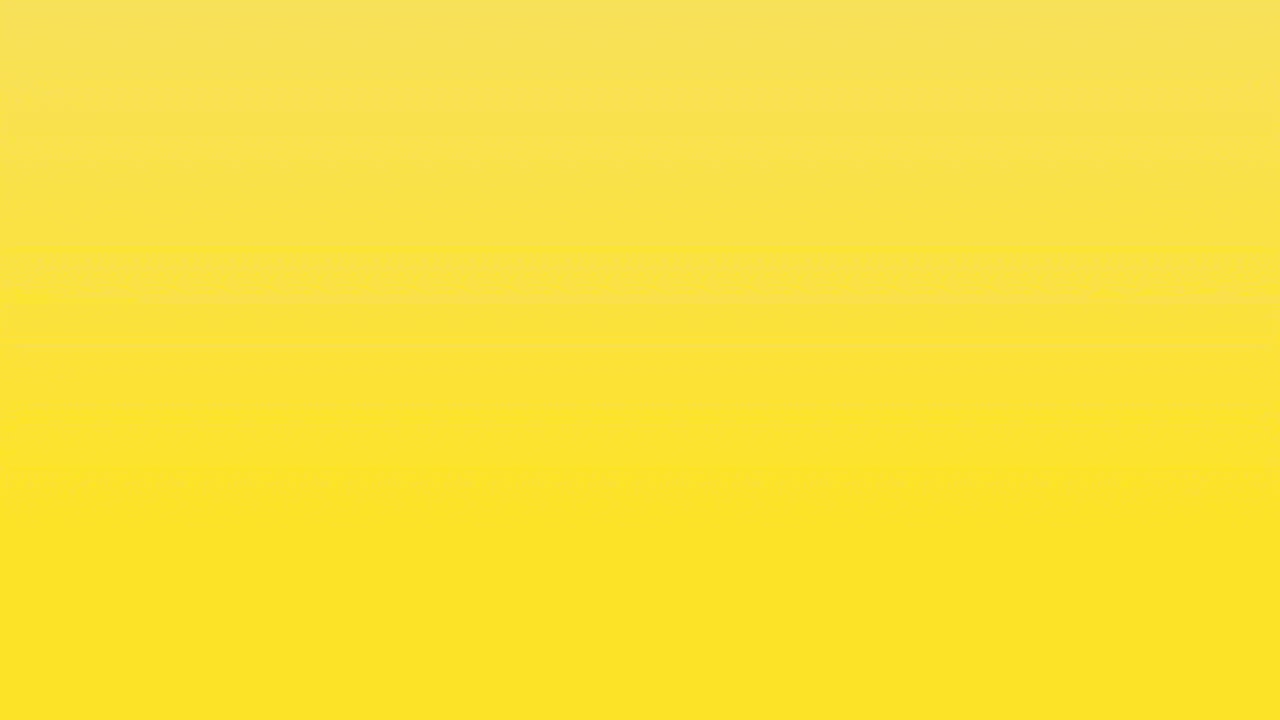 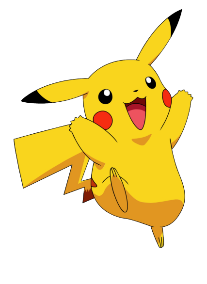 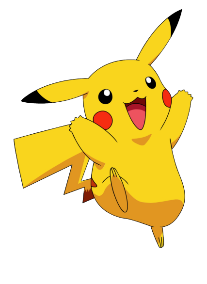 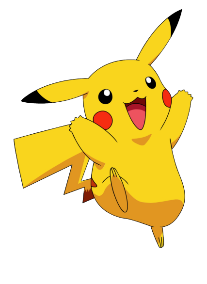 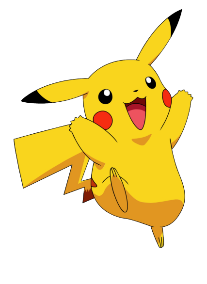 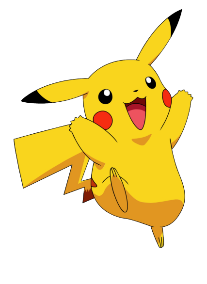 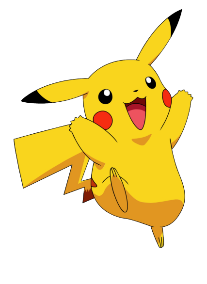 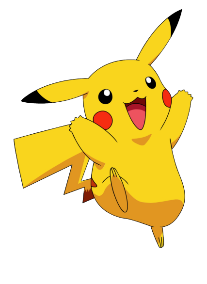 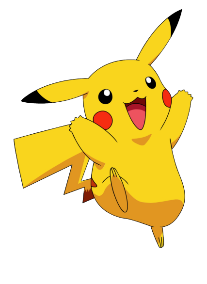 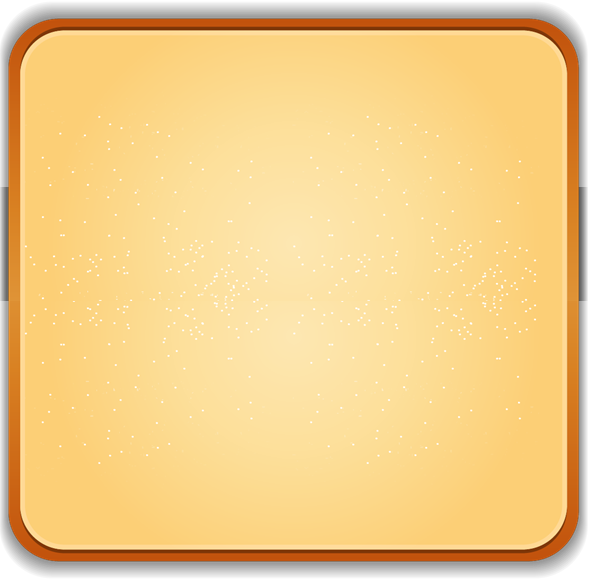 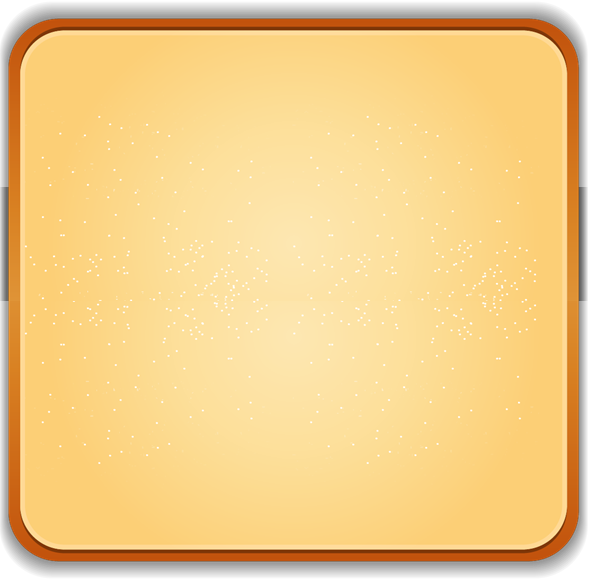 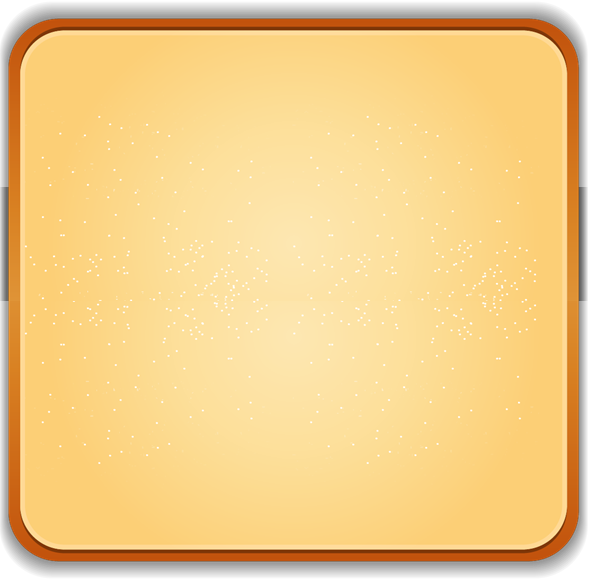 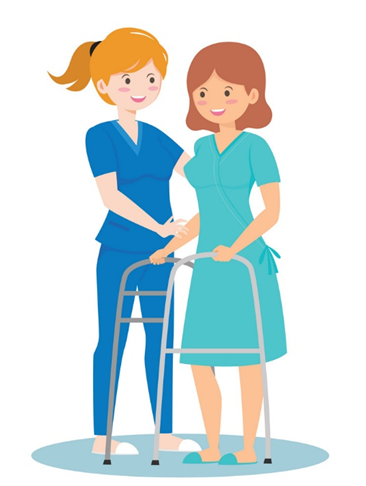 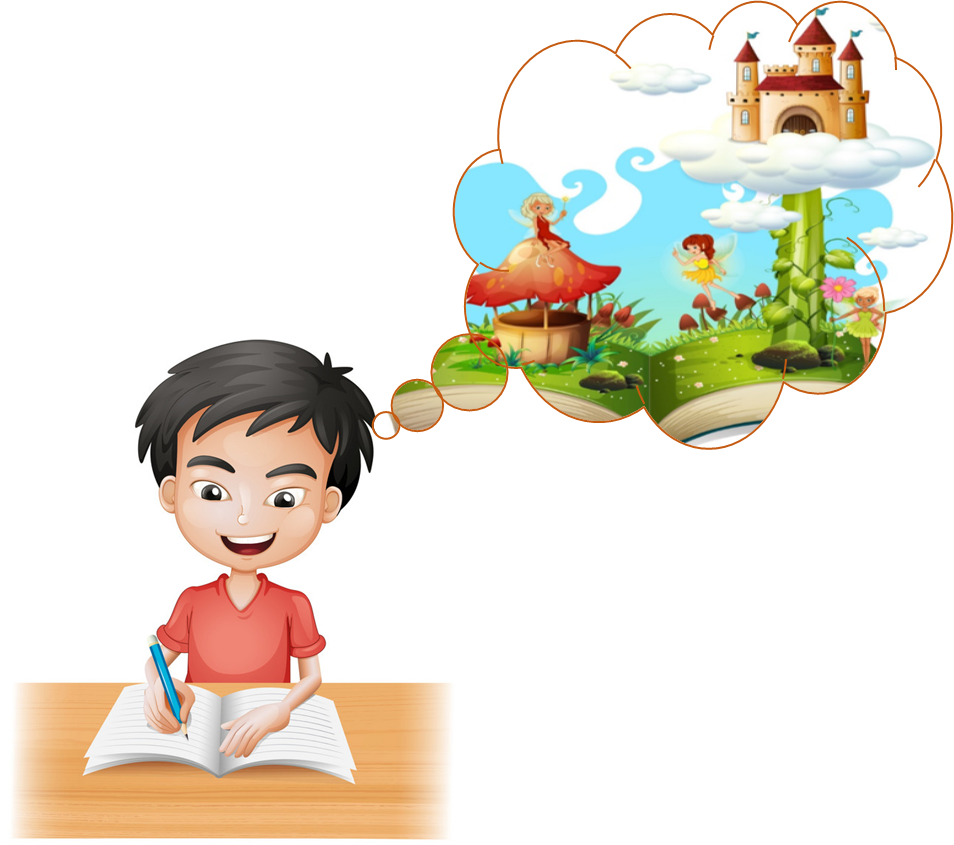 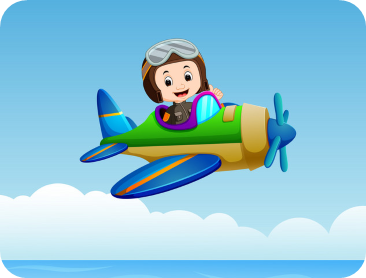 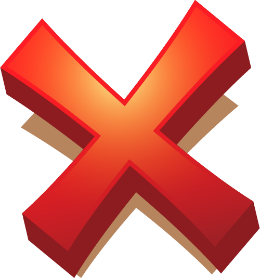 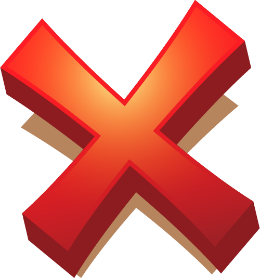 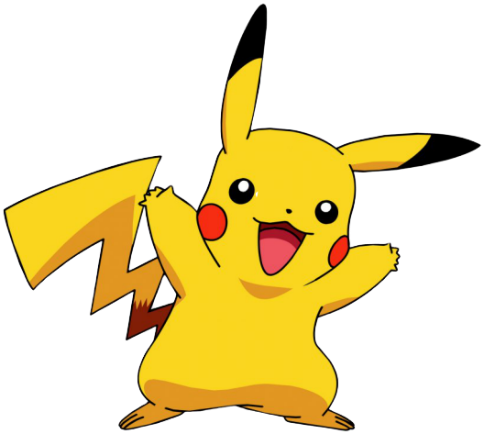 fly a plane
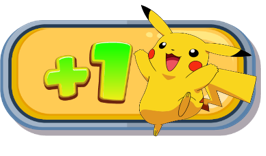 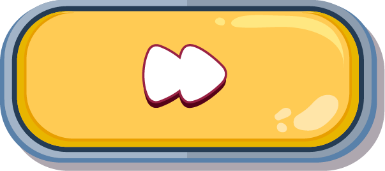 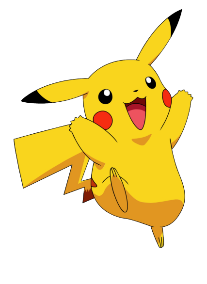 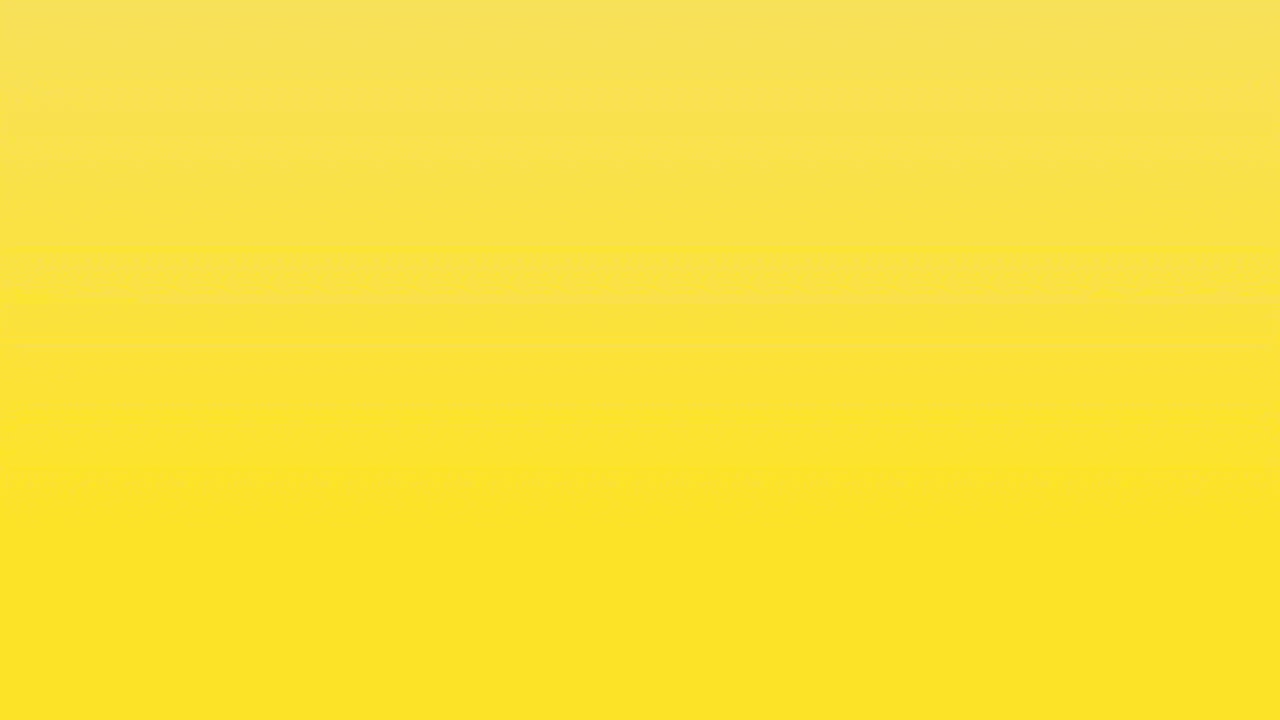 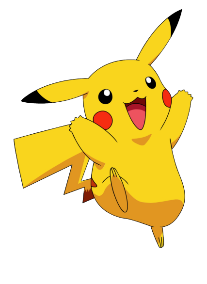 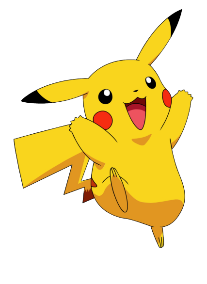 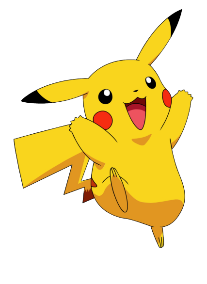 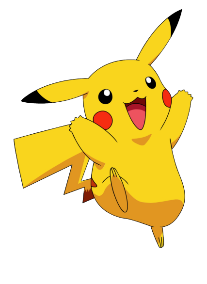 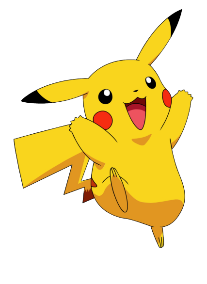 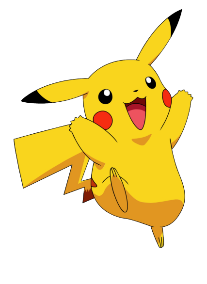 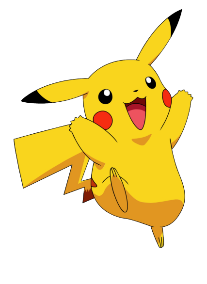 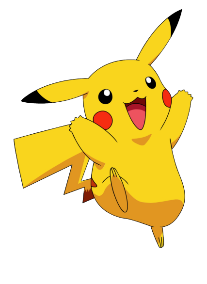 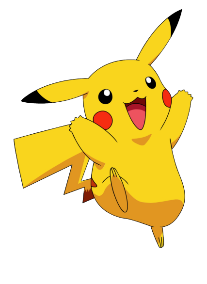 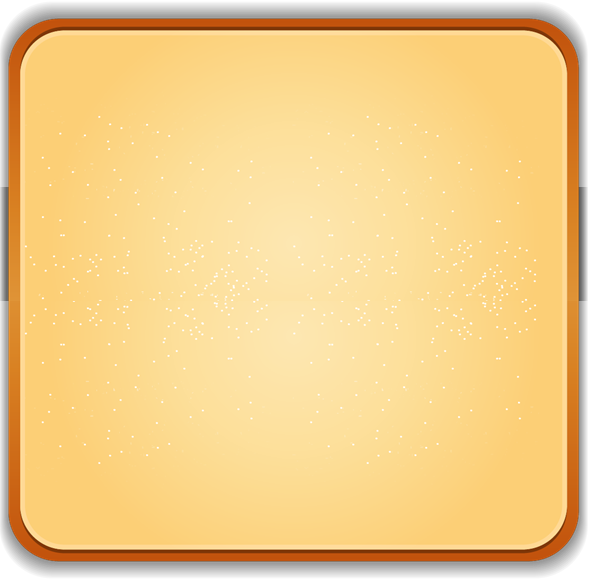 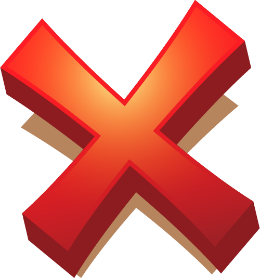 write stories
___________
patients
design
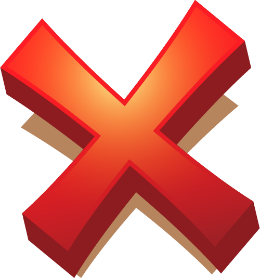 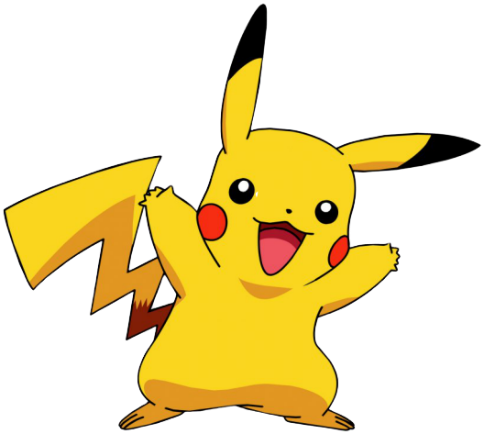 look after
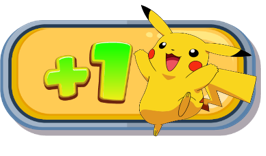 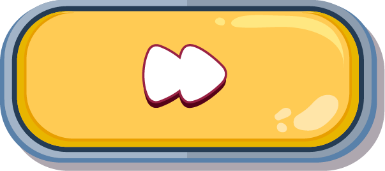 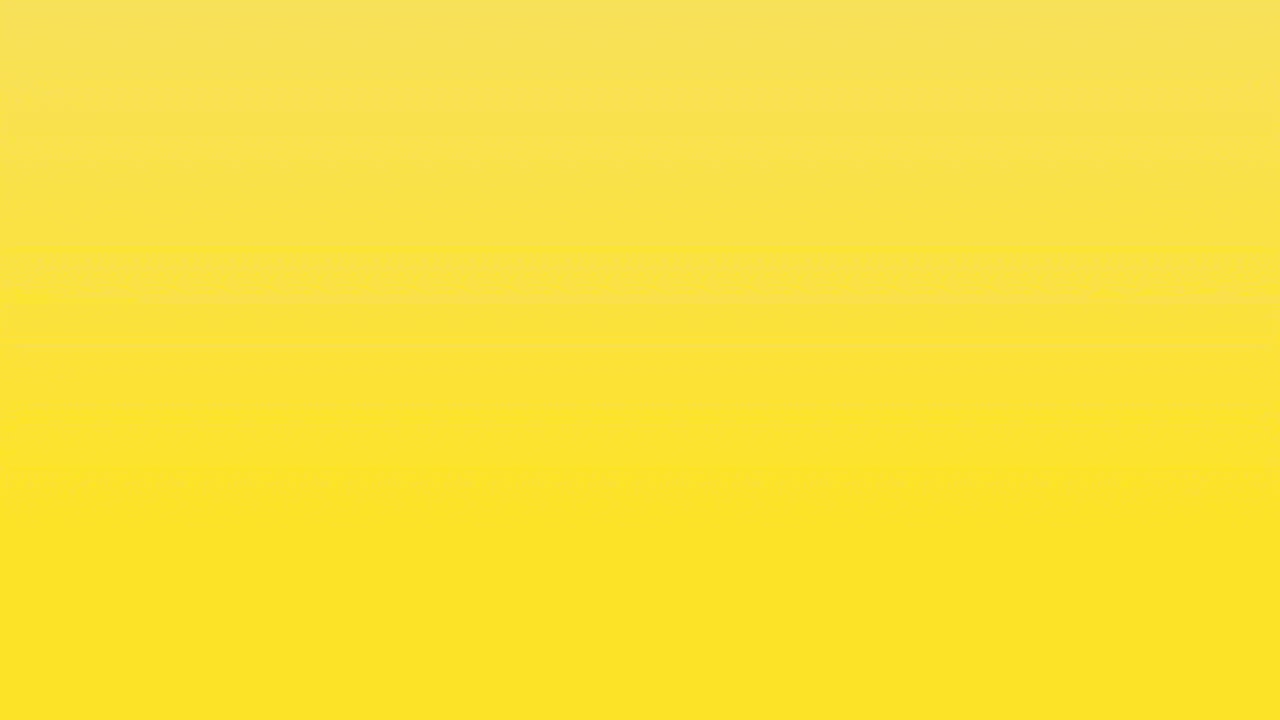 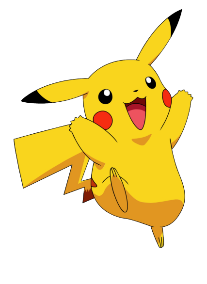 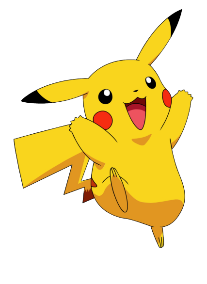 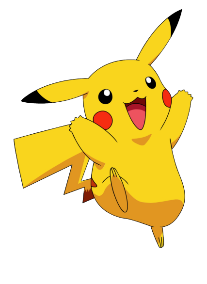 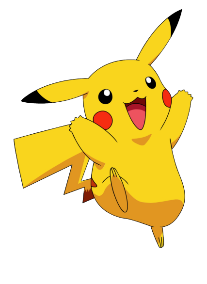 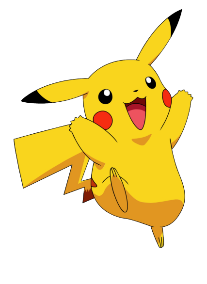 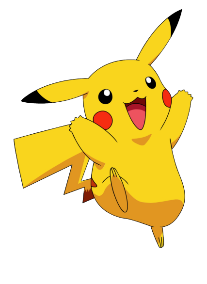 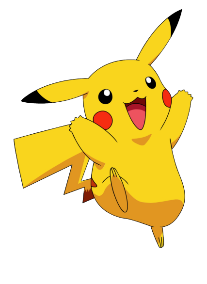 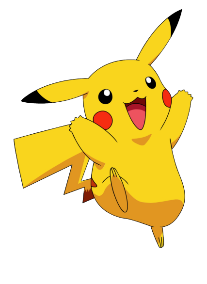 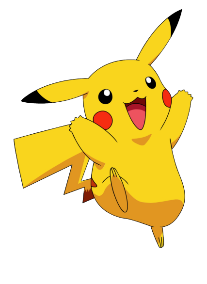 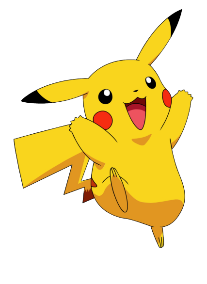 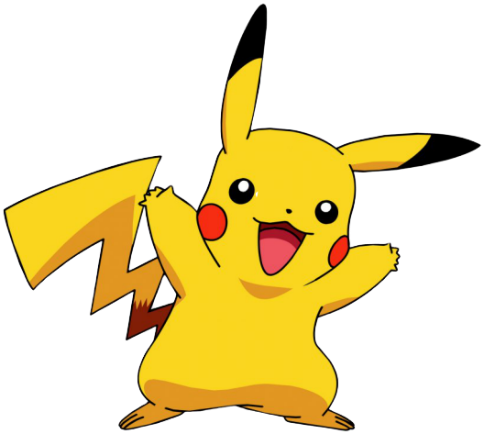 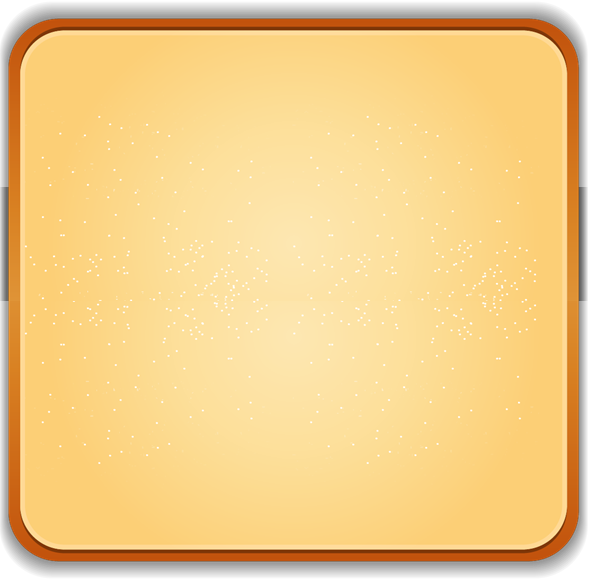 design
write
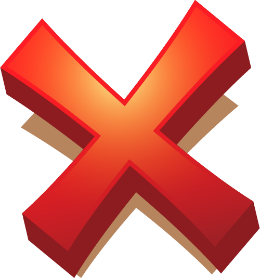 ______buildings
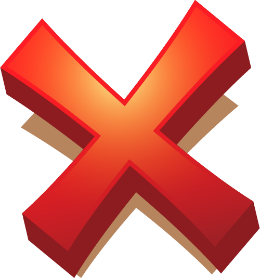 fly
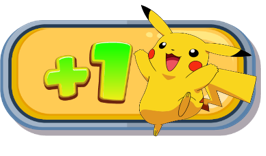 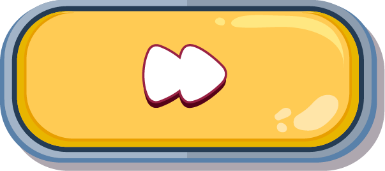 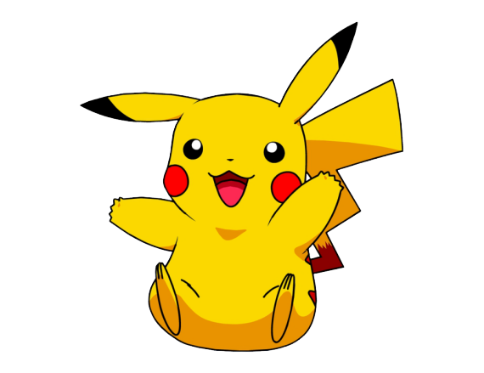 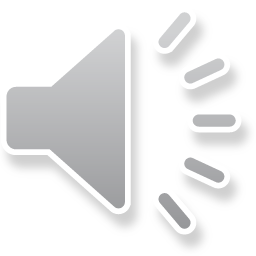 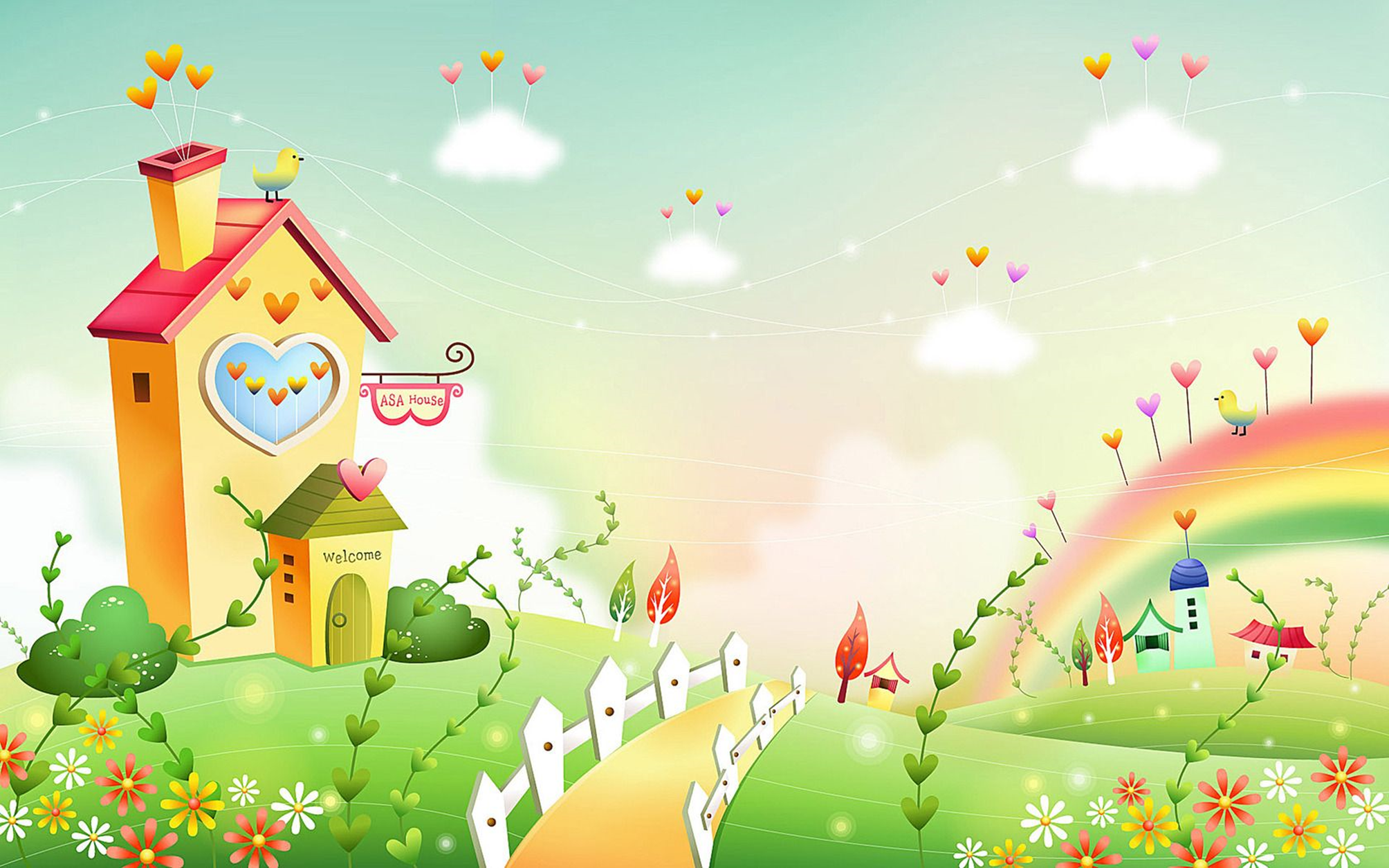 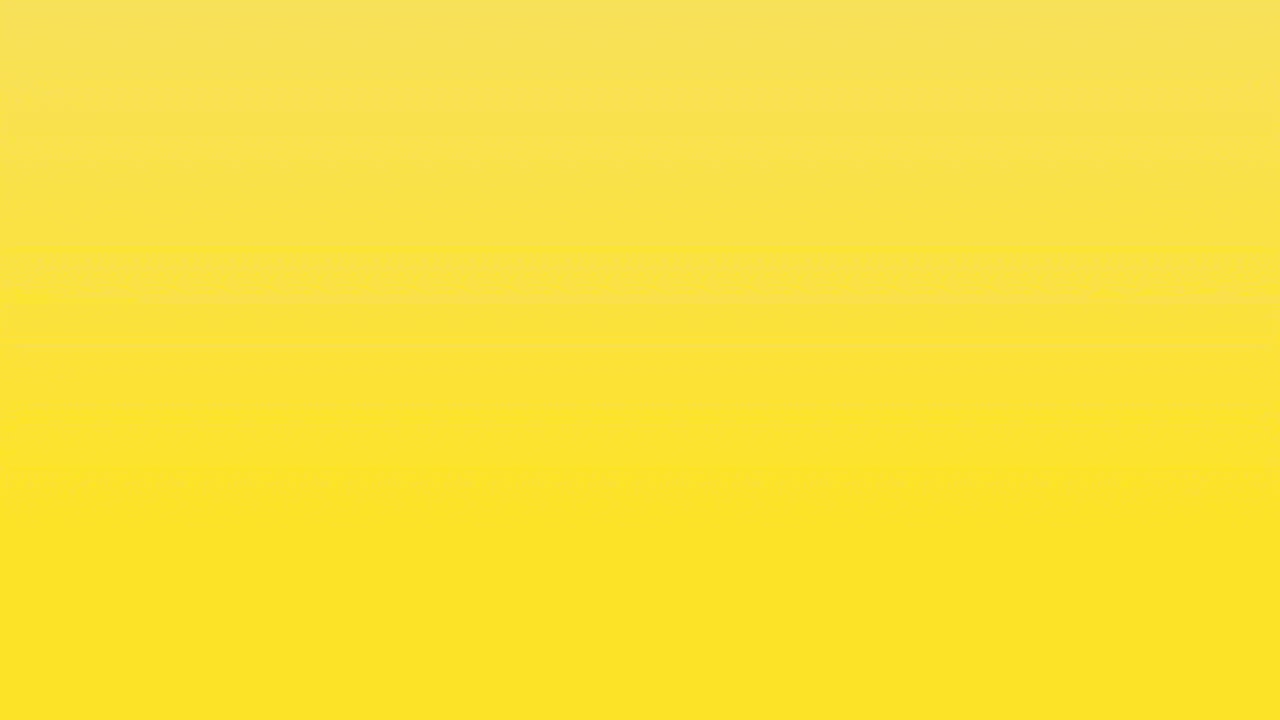 Excellent!
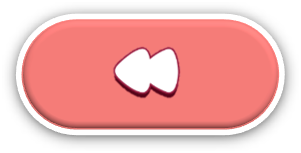 1. Look, listen and repeat
Why would you like to be a writer?
What would you like to be in the future, Mai?
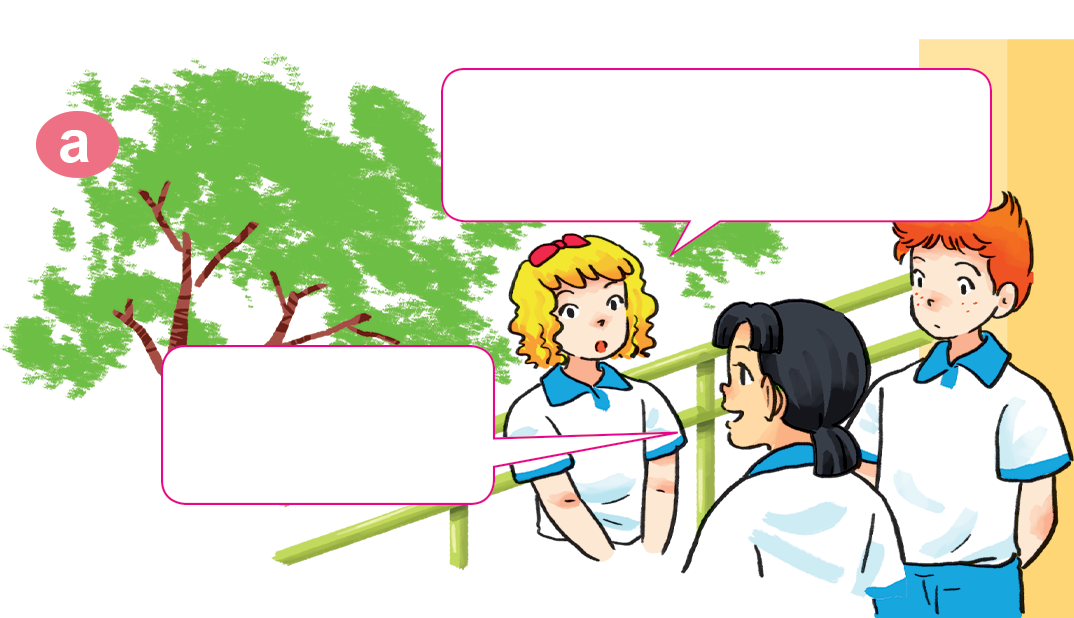 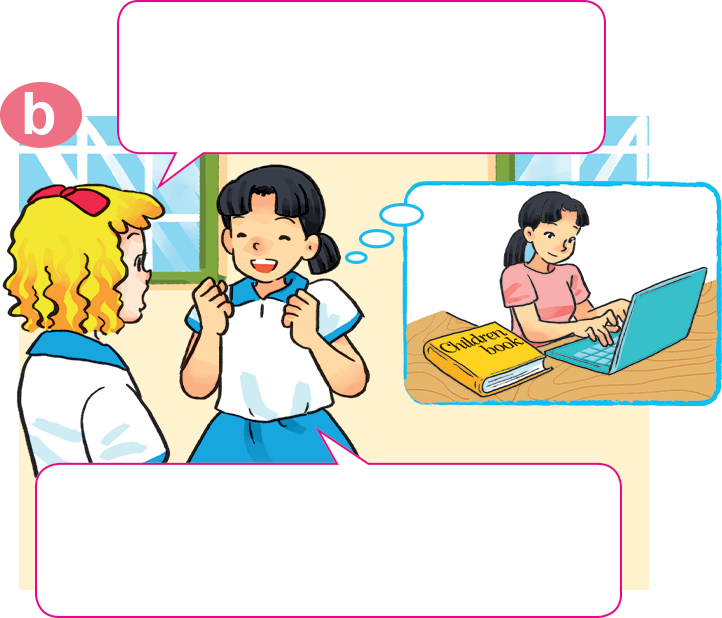 I'd like to be a writer.
Because I'd like to write stories for children.
Would you like to be a writer too, Tony?
A pilot? Why?
No. I'd like to be a pilot.
Because I'd like to fly a plane.
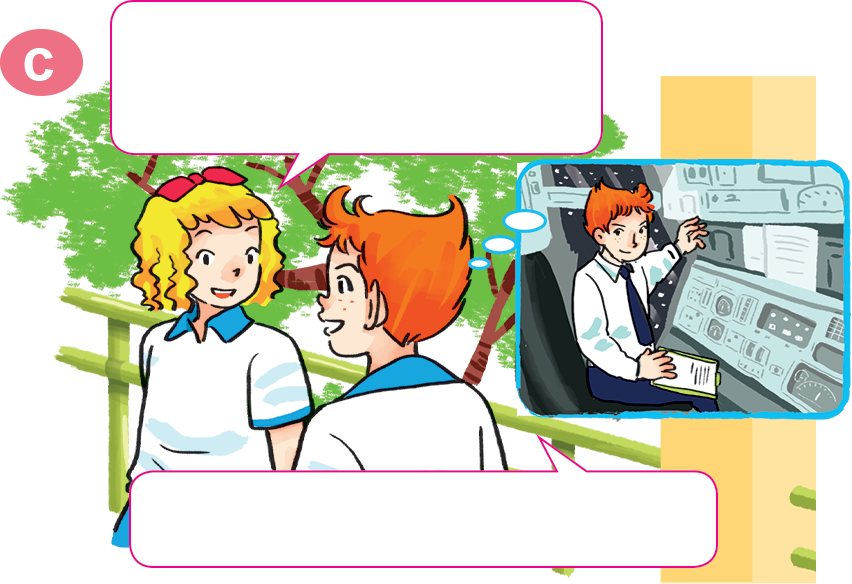 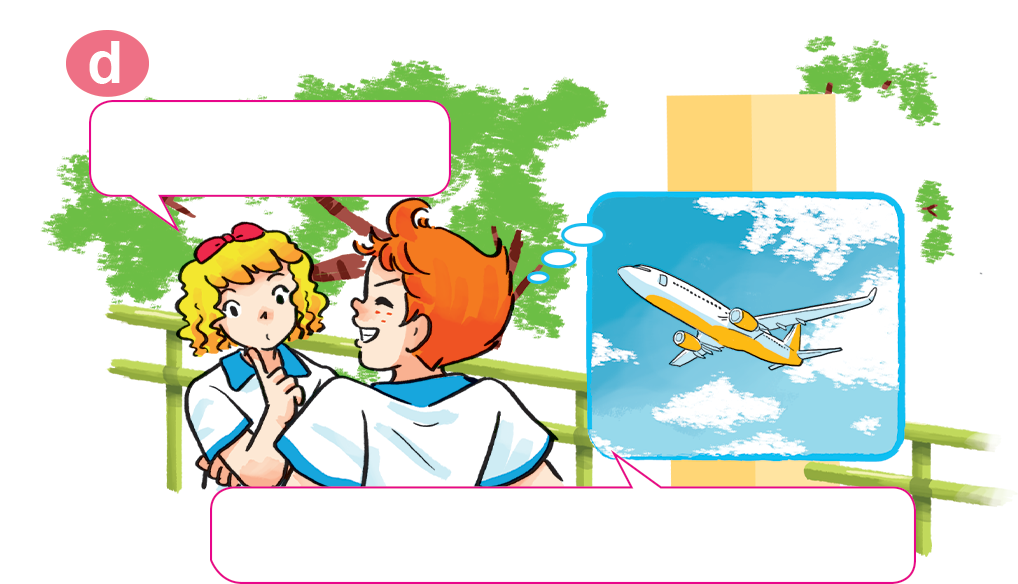 2. Point and say
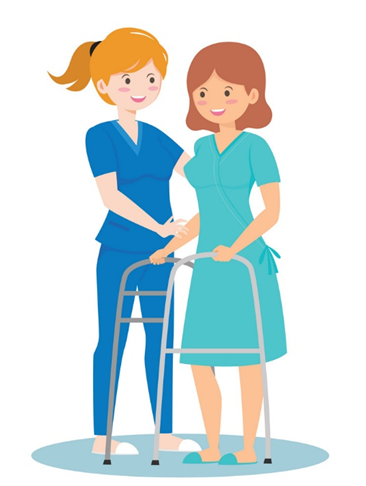 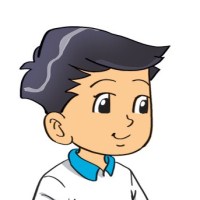 Why would you like to be _________?
a nurse
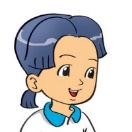 Because I'd like to ________________.
look after patients
2. Point and say
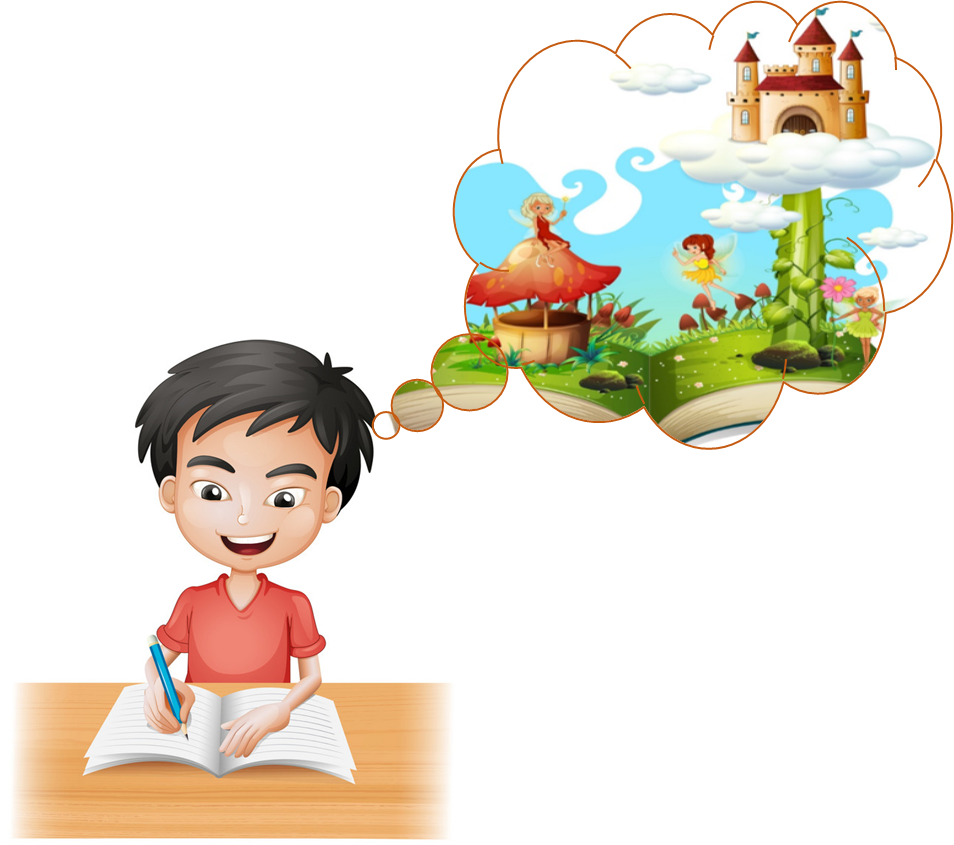 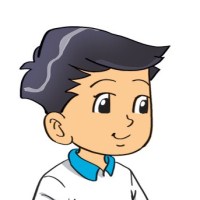 Why would you like to be _________?
a writer
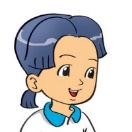 Because I'd like to _____________________.
write stories for children
2. Point and say
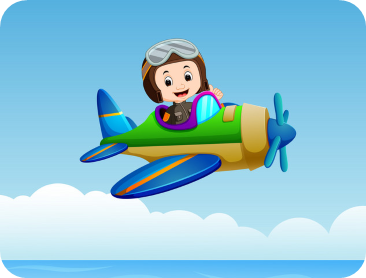 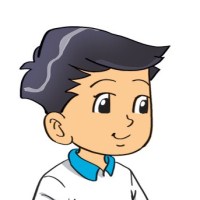 Why would you like to be _________?
a pilot
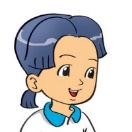 Because I'd like to ________________.
fly a plane
2. Point and say
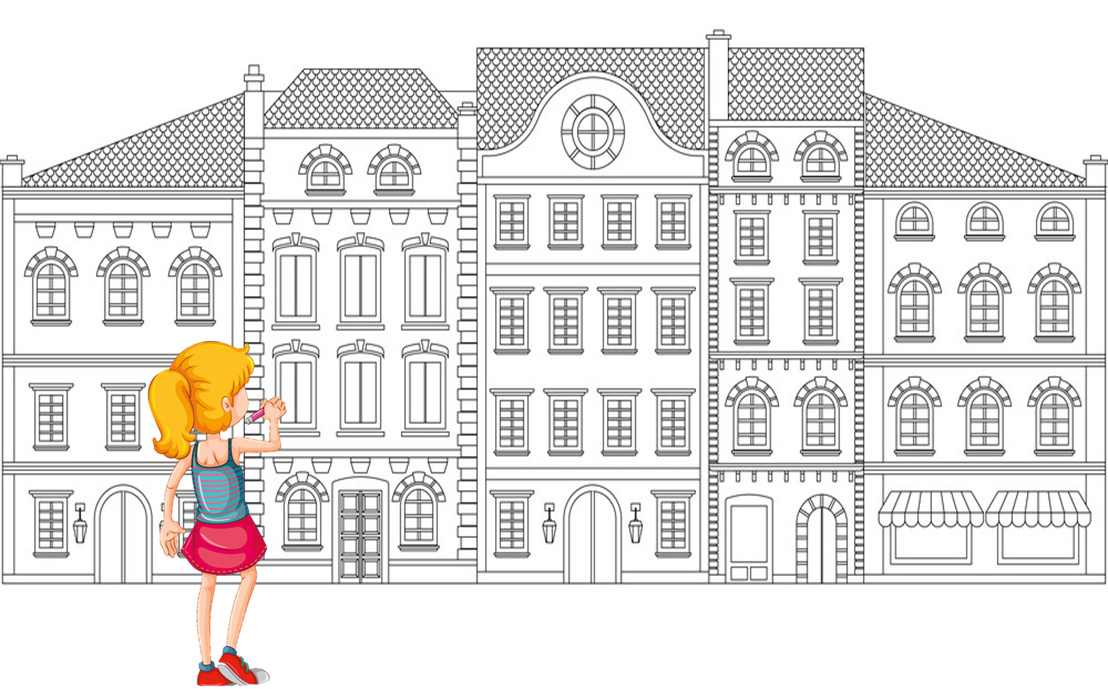 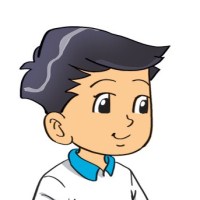 Why would you like to be ___________?
an architect
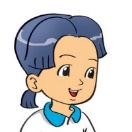 Because I'd like to ________________.
design buildings
Why would you like to be _________?
Because I'd like to _____________.
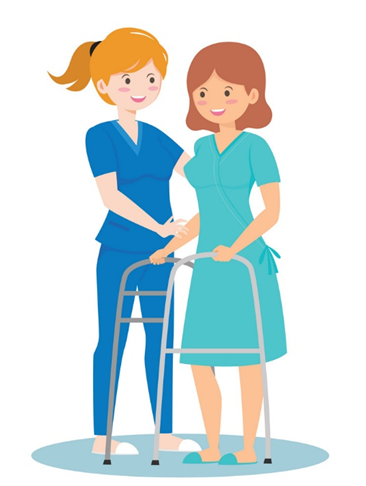 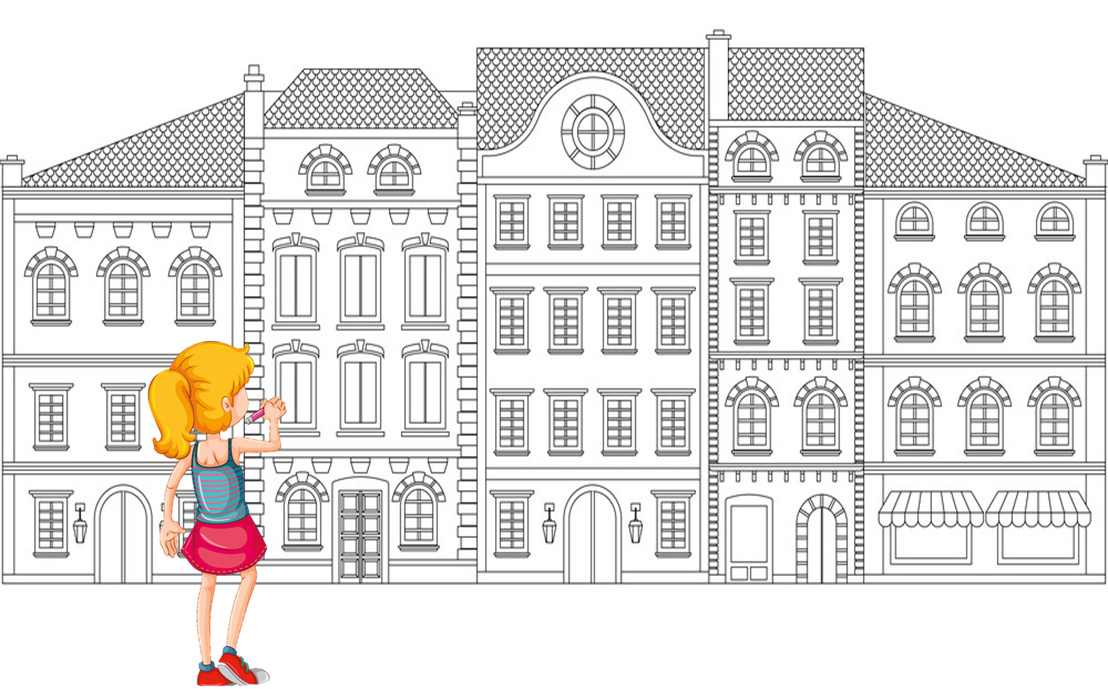 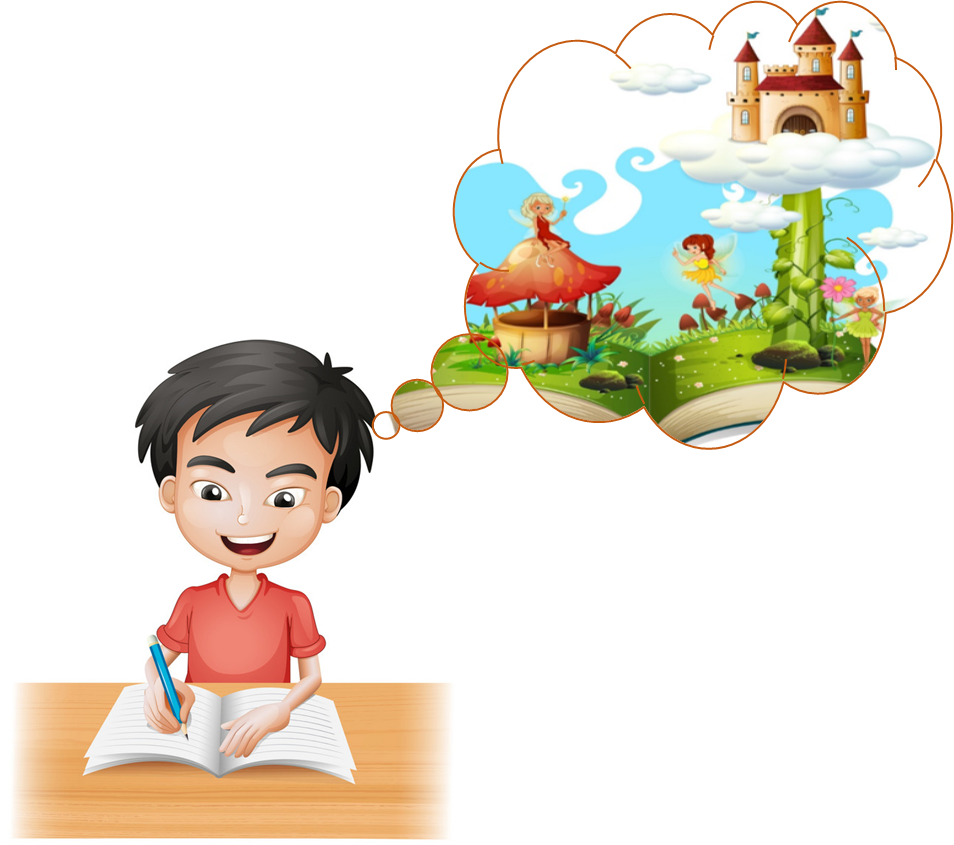 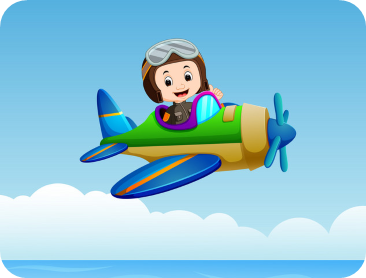 look after patients
design buildings
write stories for children
fly a plane
3. Let’s talk
4.  Listen and circle a, b or c
1. Trung would like to be ___________.
  a.  an engineer 	b.  an artist 	c.  an architect 
2.  Mai would like to be ___________.
  a.  a nurse 		 b.  a teacher 	c.  a singer
3. Tony would like to ___________.
  a.  drive a car 		b.  fly a plane 	c.  work in a factory
4. Tom would like to ___________.
  a.  grow vegetables 		b.  look after flowers 
		c.  work on a farm
5. Read and complete.
A: What would you like to be in the future?
B: I'd like to be a (1)  __________.
A: Why?
B: Because I'd like to (2) __________ patients.
A: Where would you like to work?
B: In a (3)  __________  in the countryside.
A: What would you like to (4)  _____  in your free time?
B: I'd like to (5)  __________  comic stories.
nurse
look after
hospital
do
write
6. Let’s play.
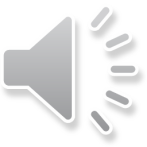 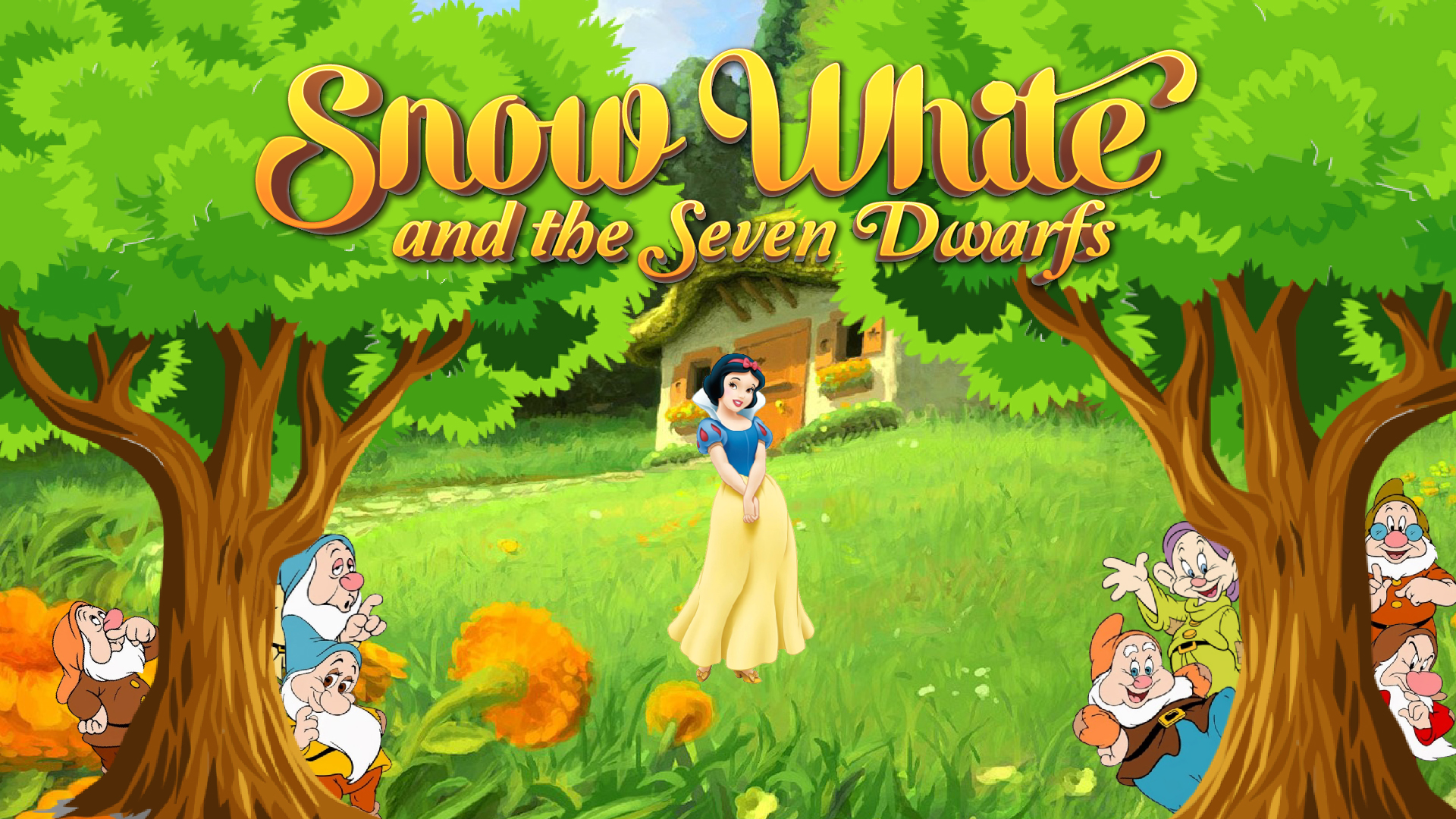 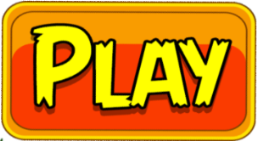 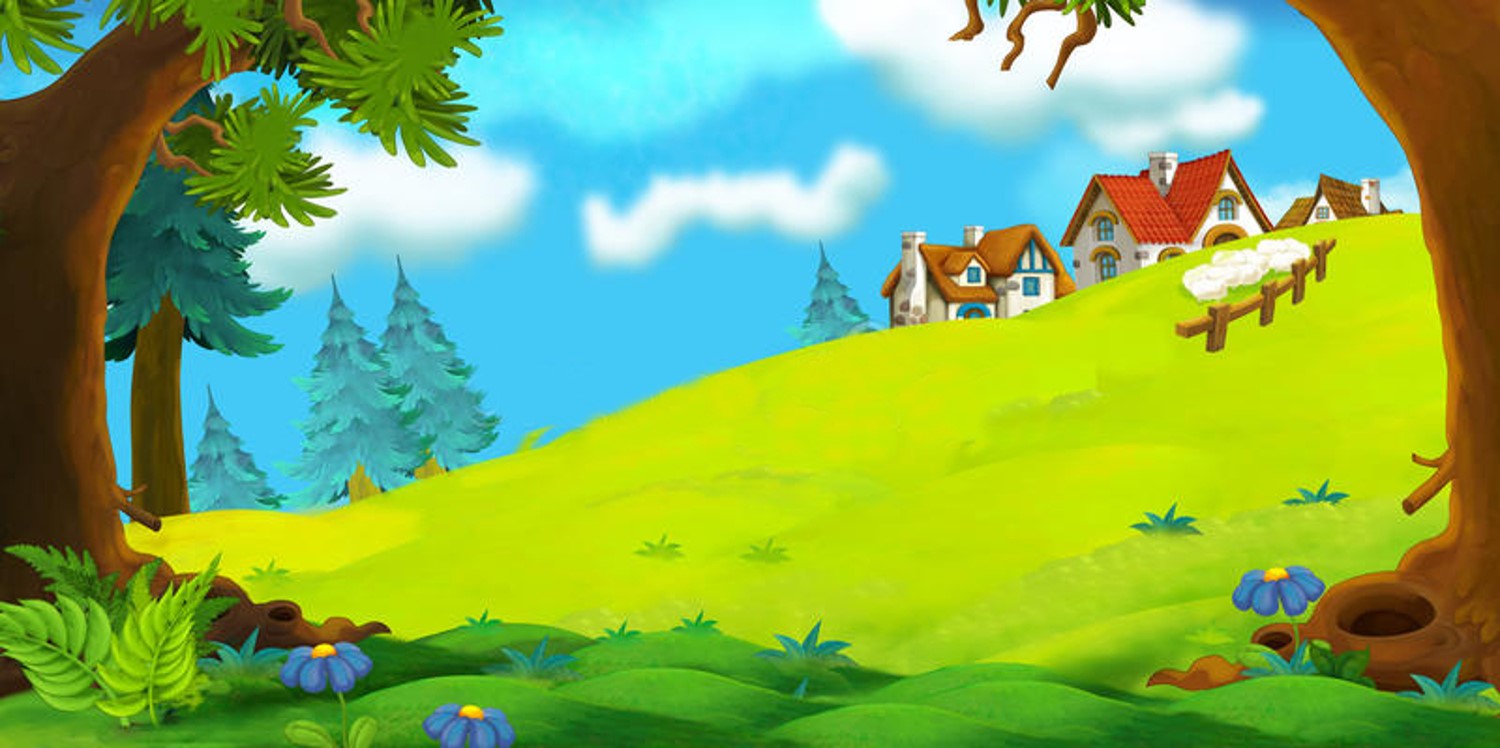 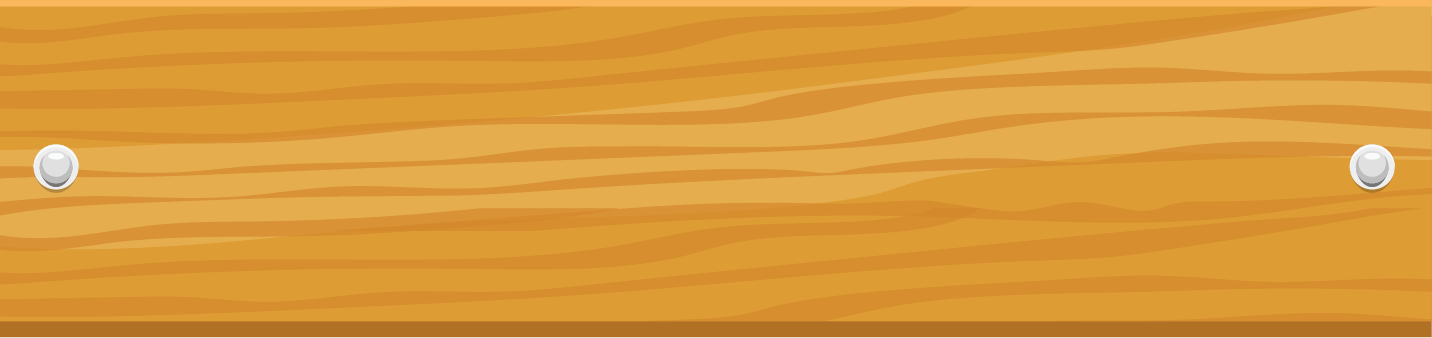 A: What would you like to be in the future?
B: I'd like to be a  __________.
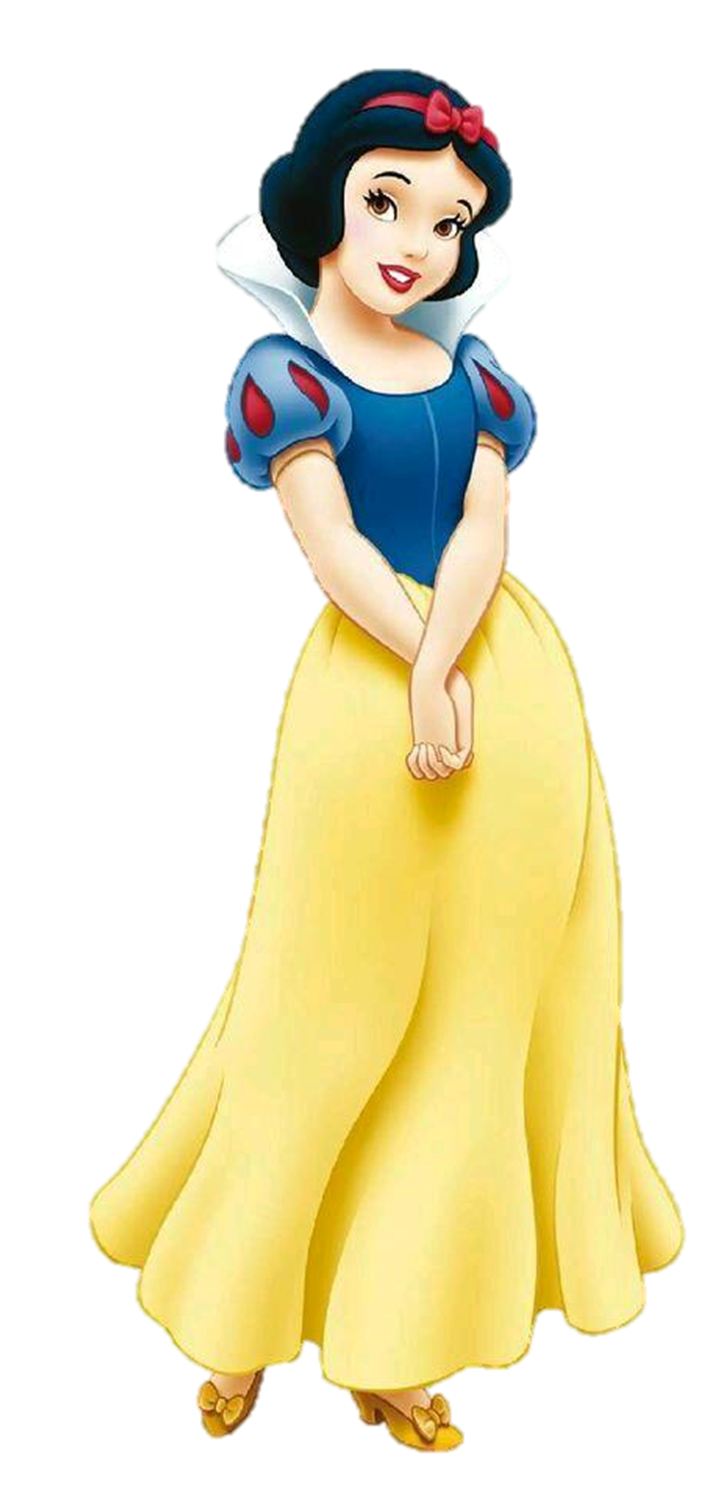 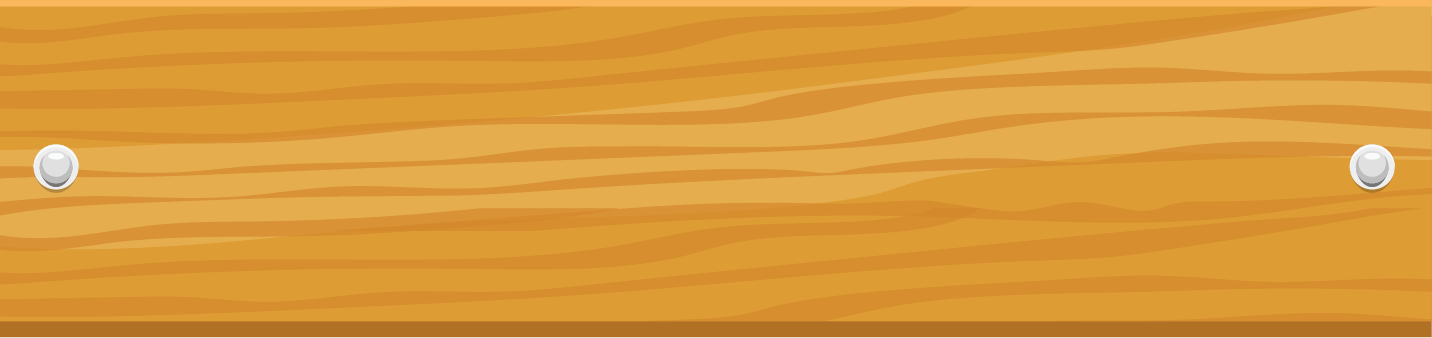 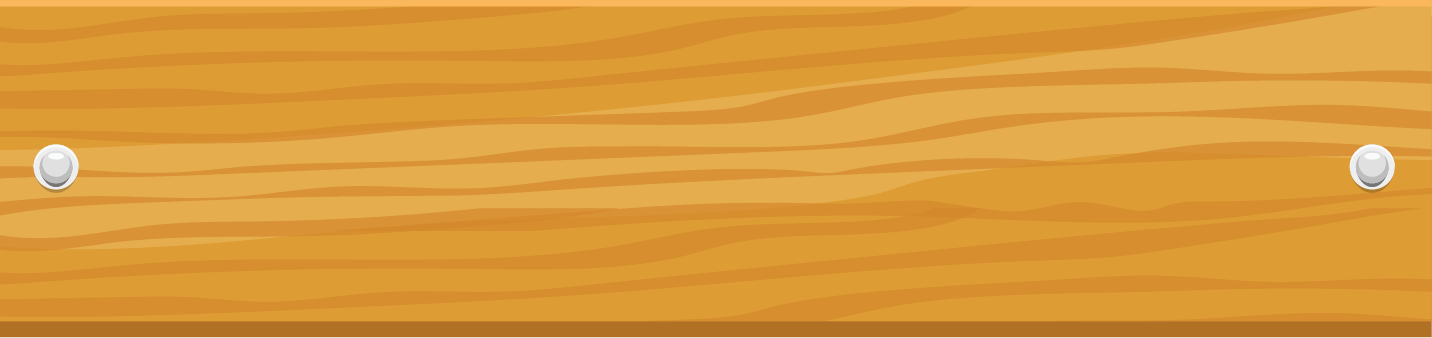 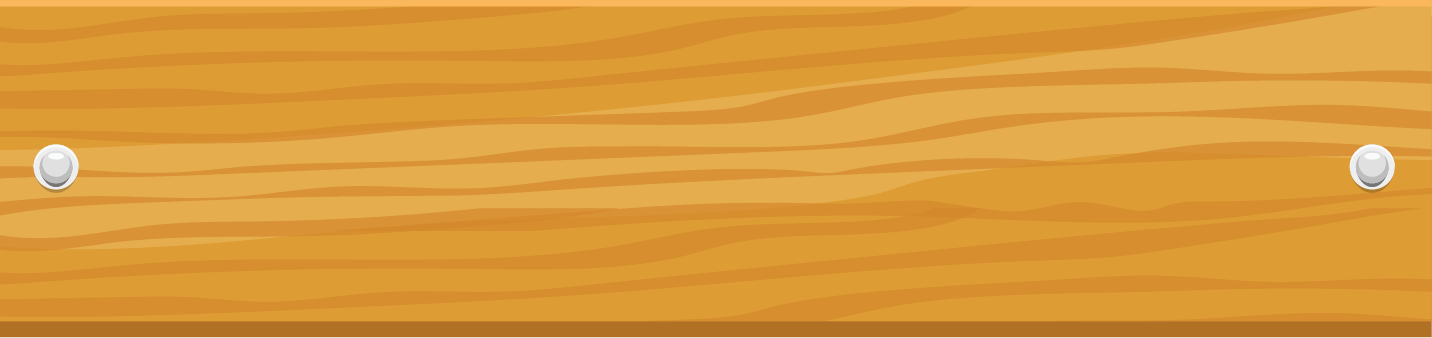 look after patients
nurse
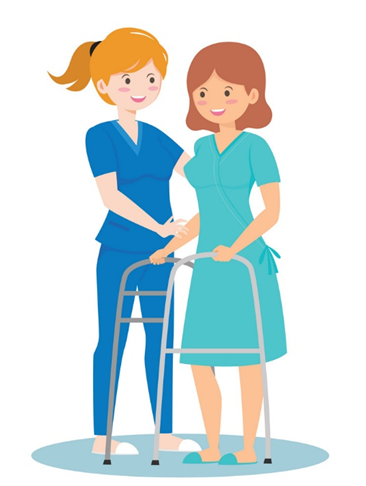 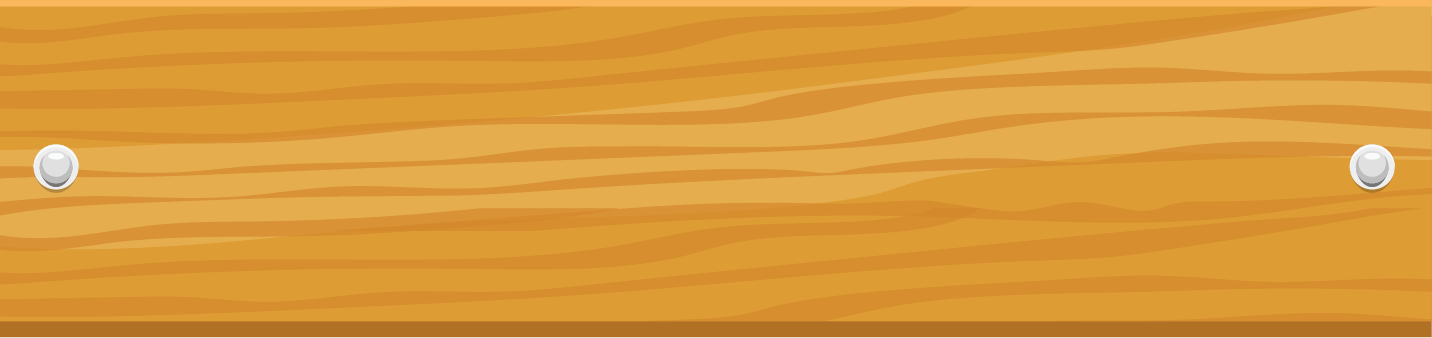 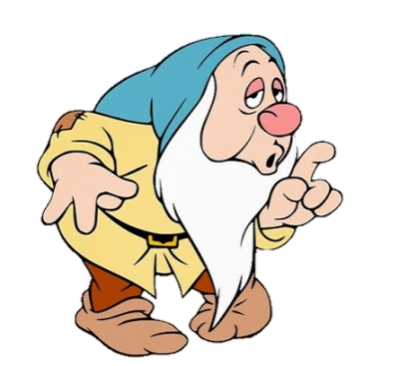 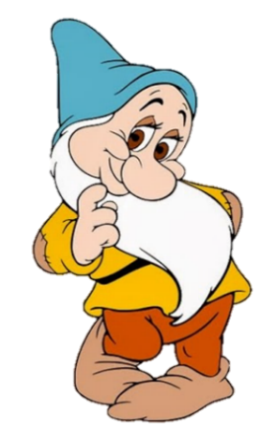 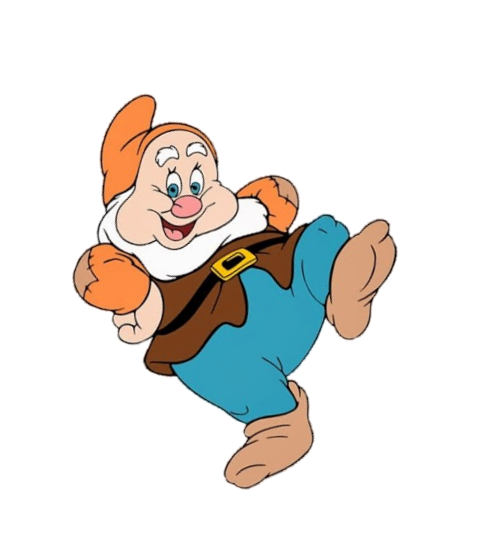 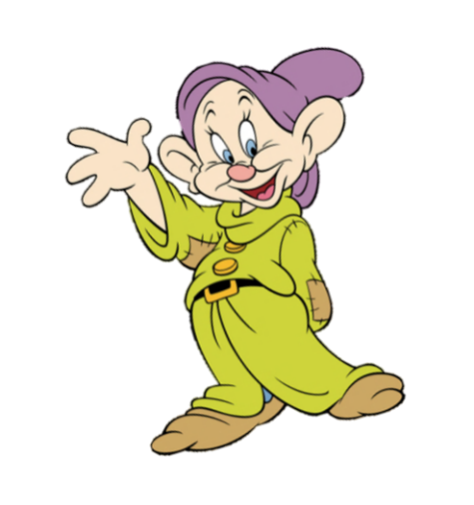 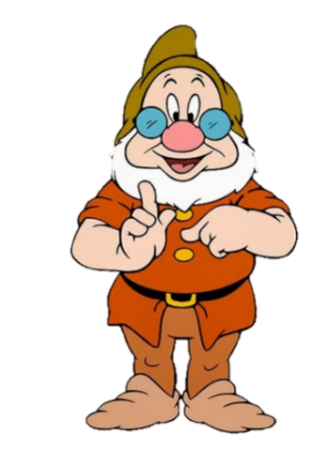 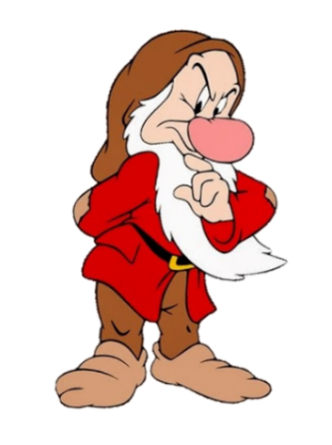 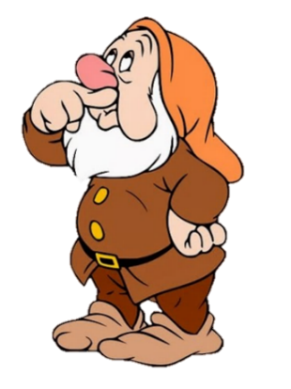 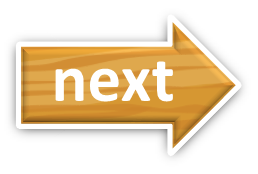 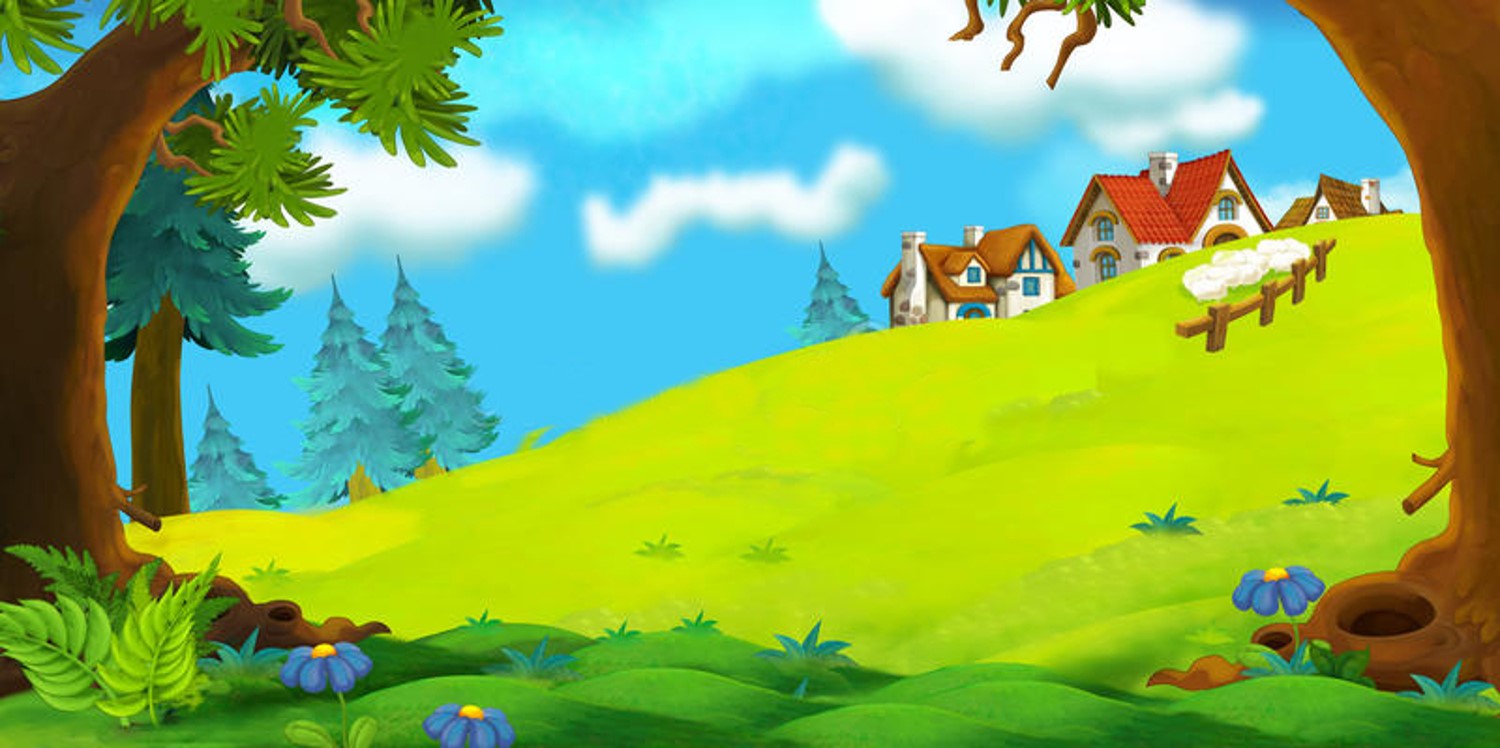 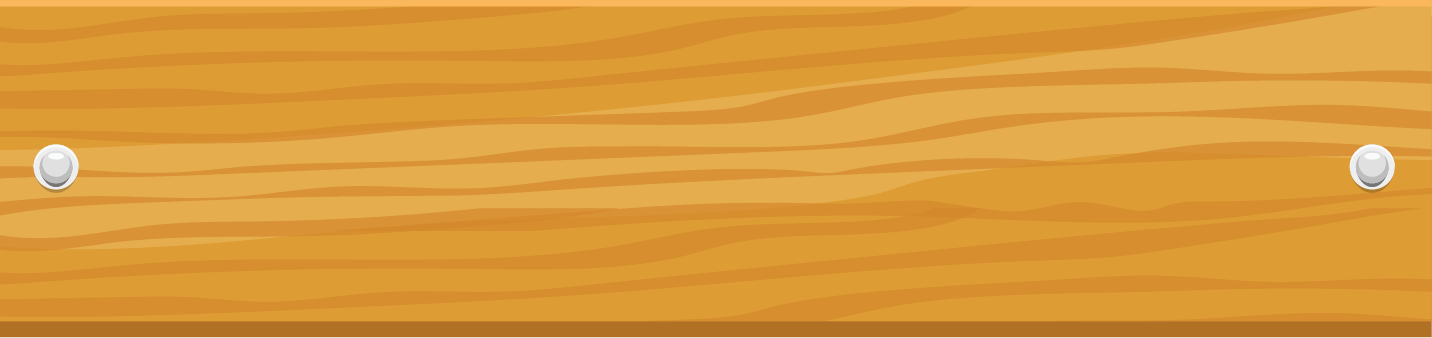 A: Why would you like to be a nurse?
B: Because I'd like to  __________ patients.
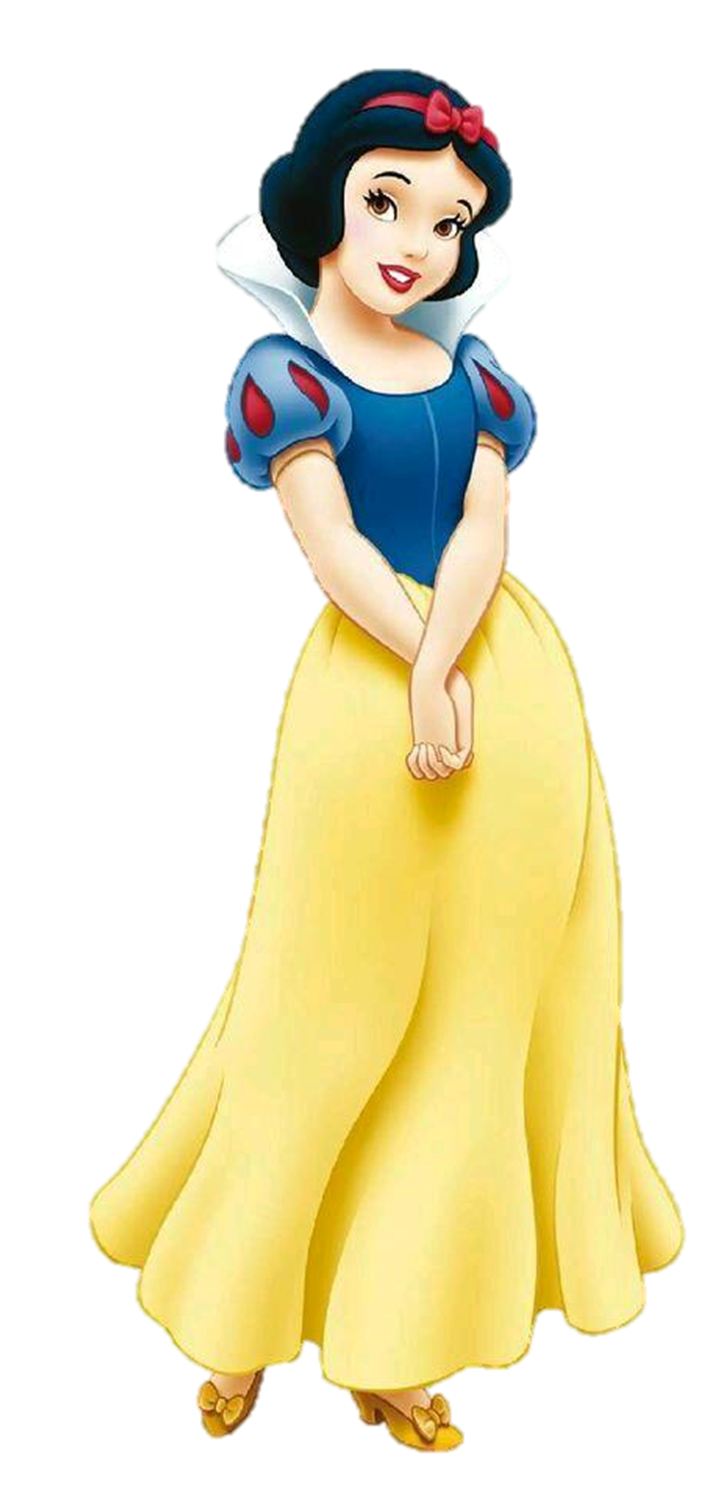 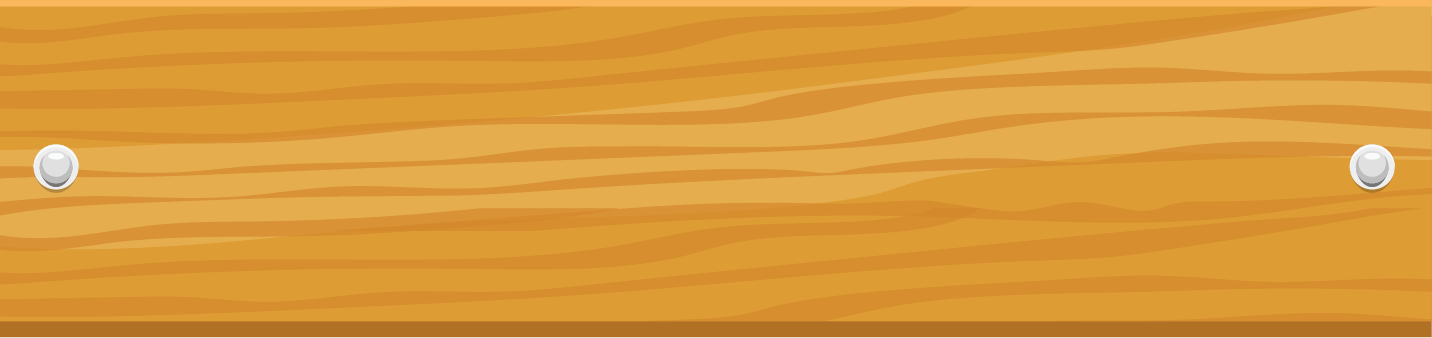 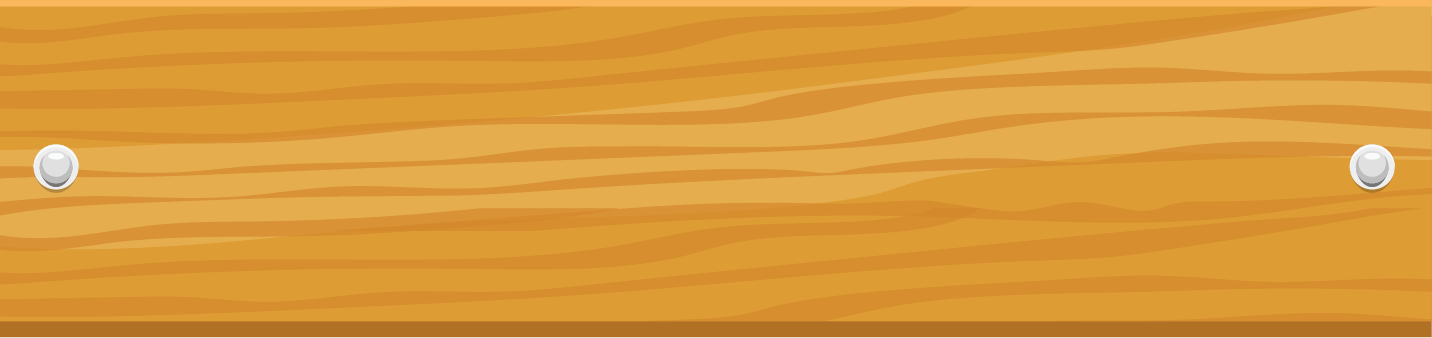 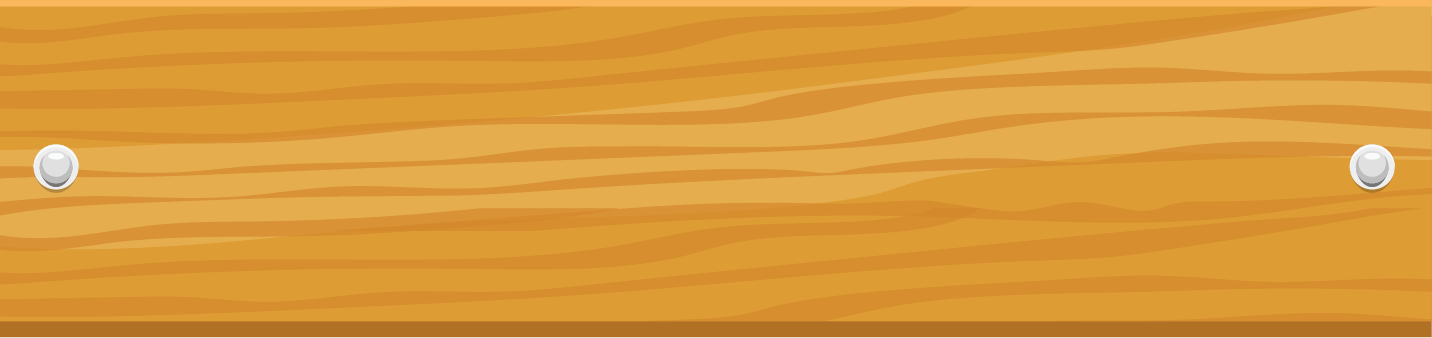 look after
look
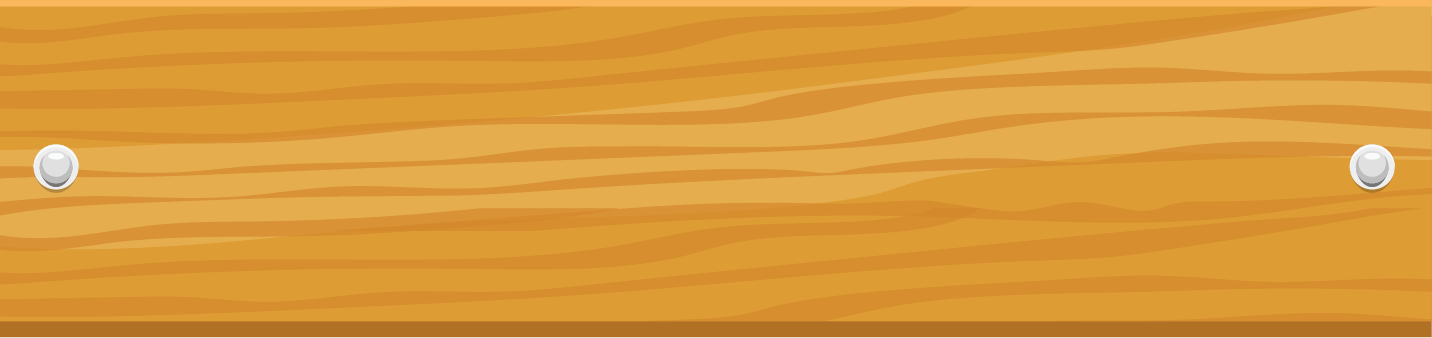 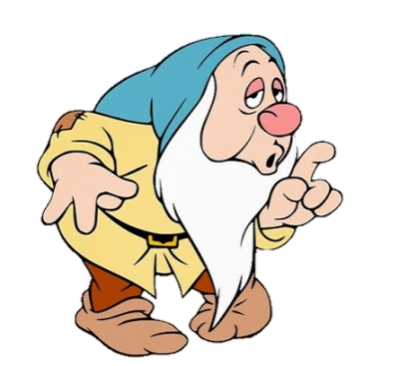 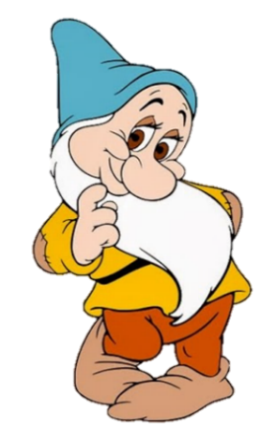 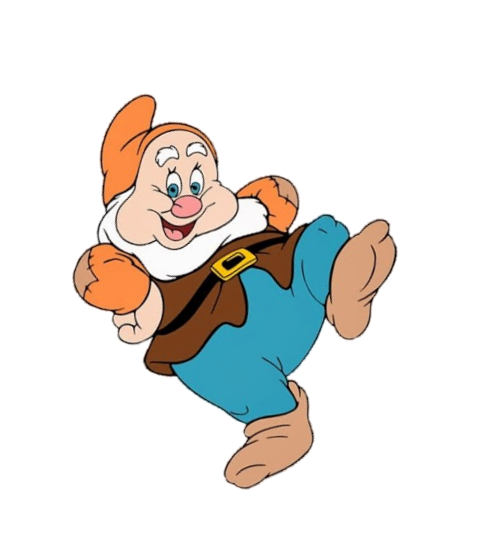 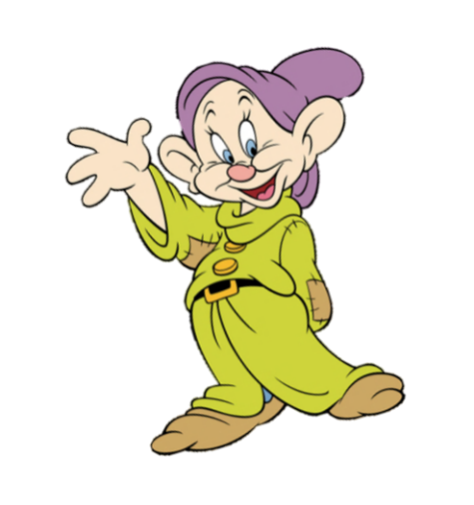 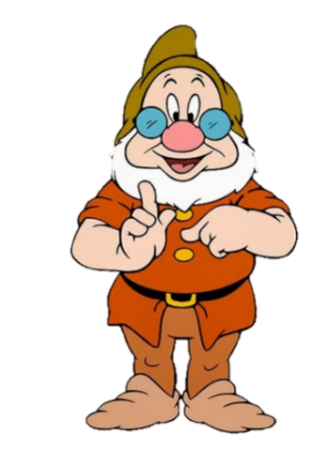 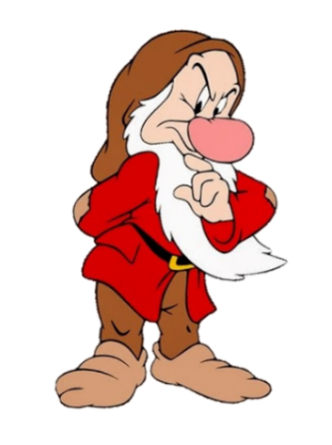 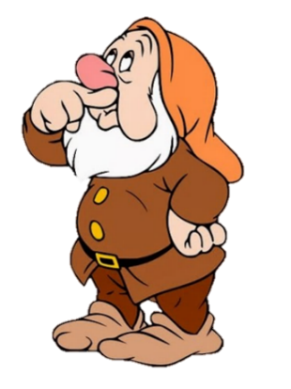 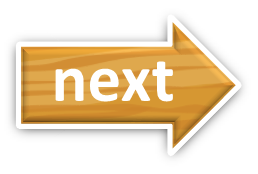 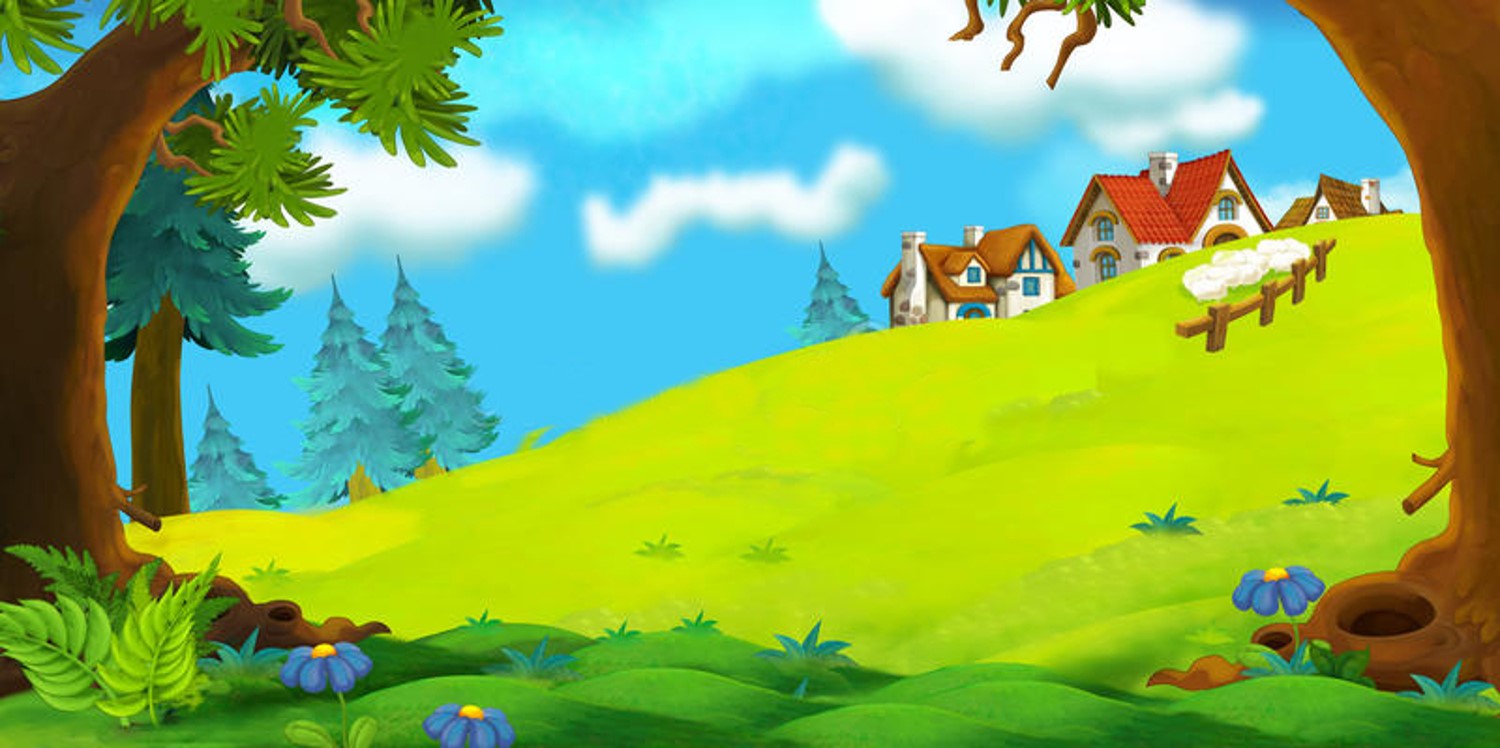 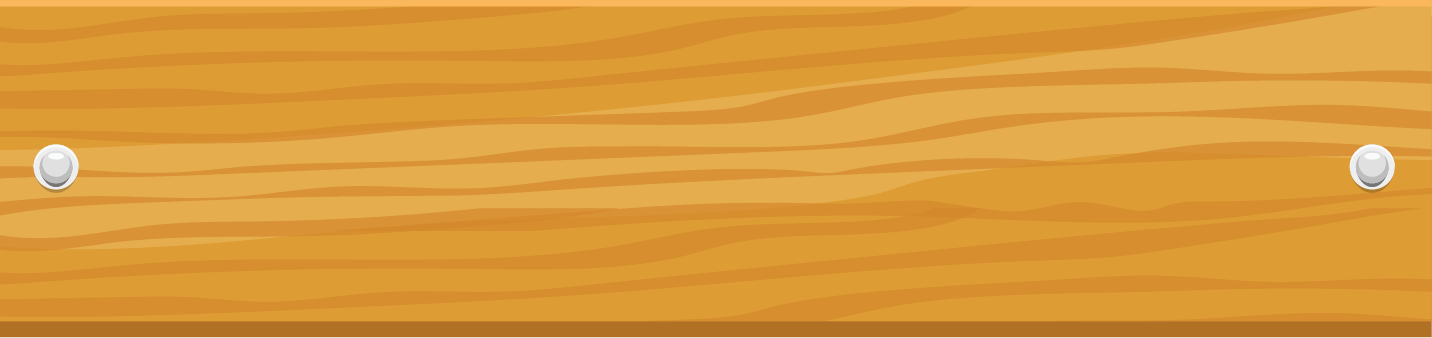 A: Where would you like 
to work?
B: In a   __________.
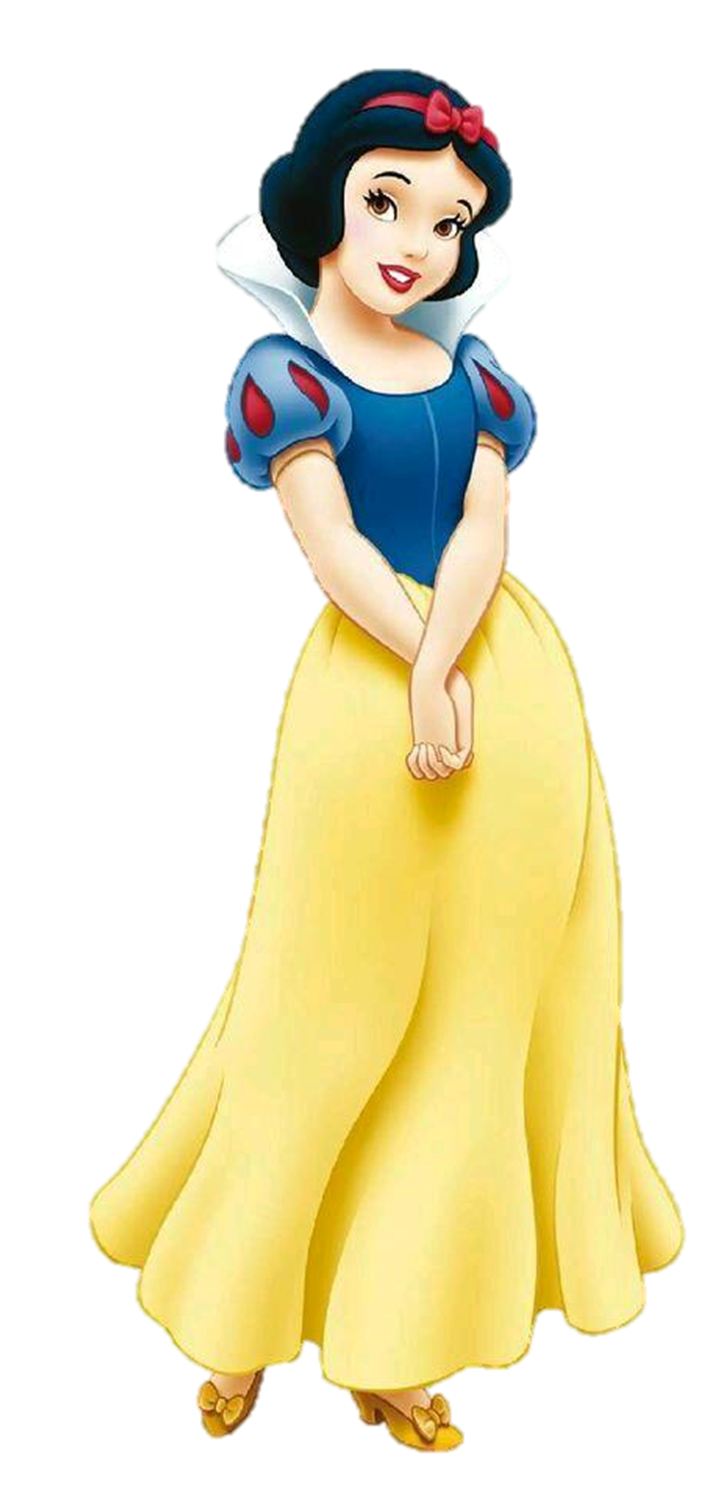 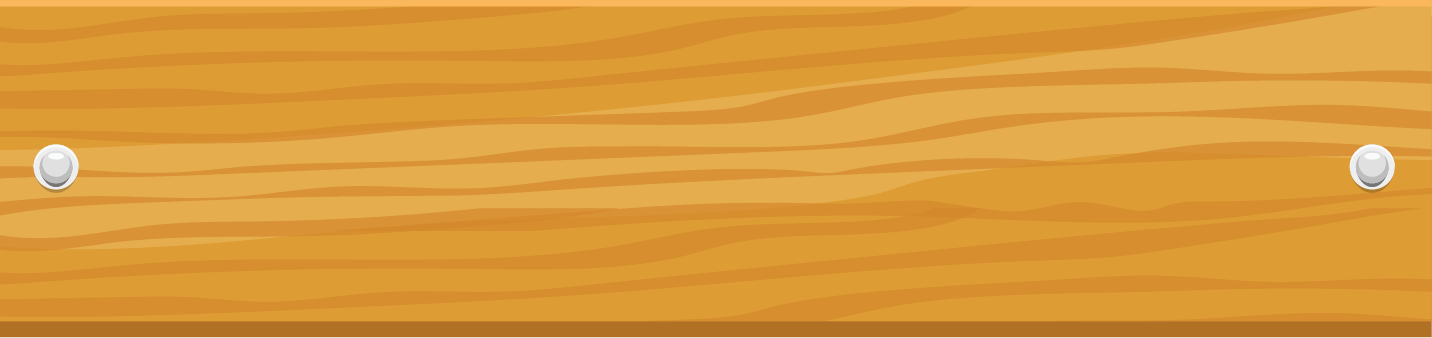 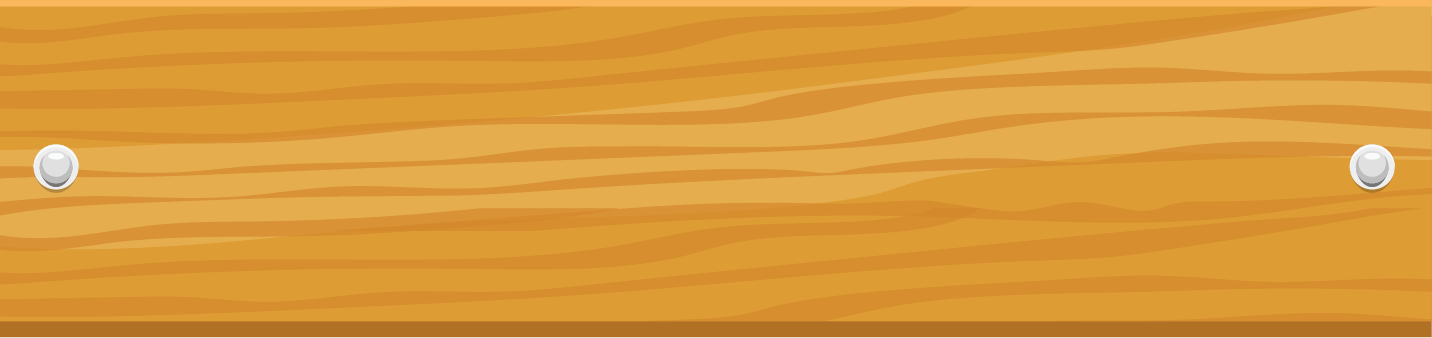 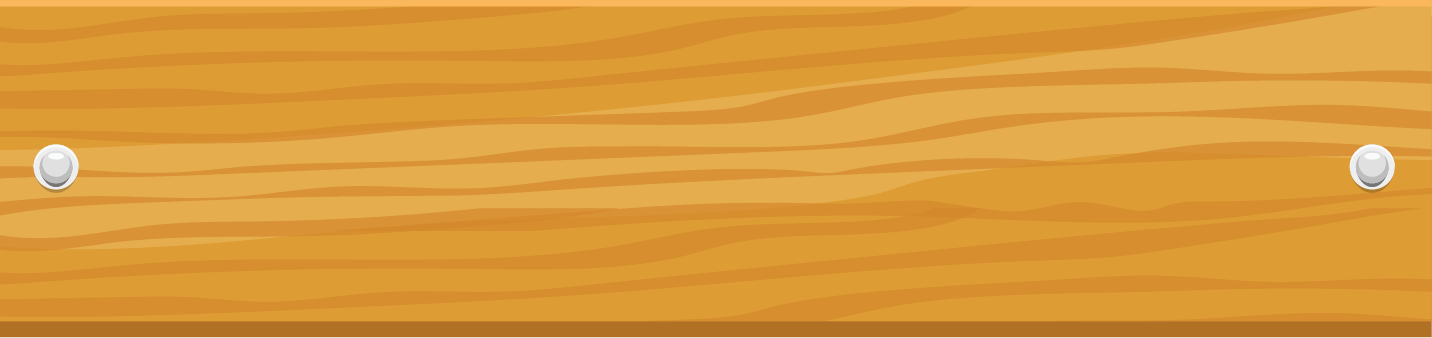 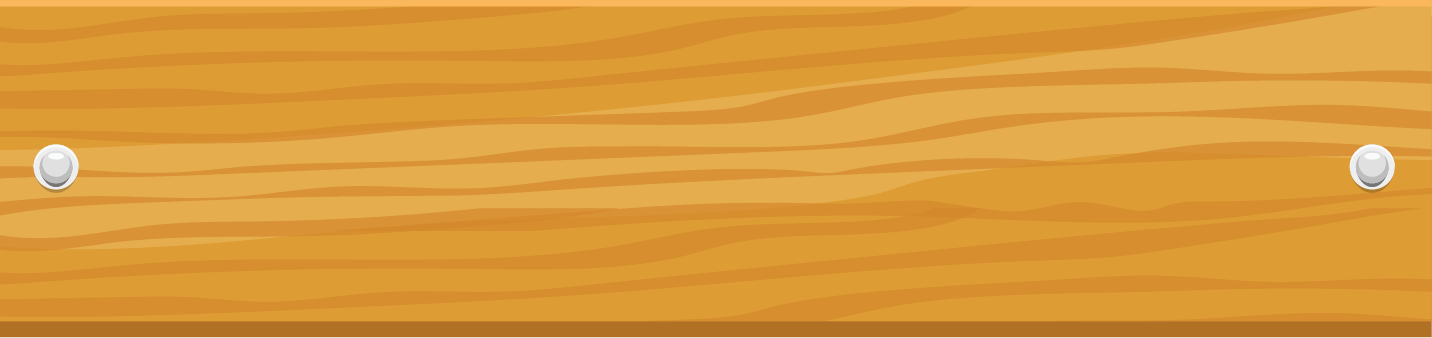 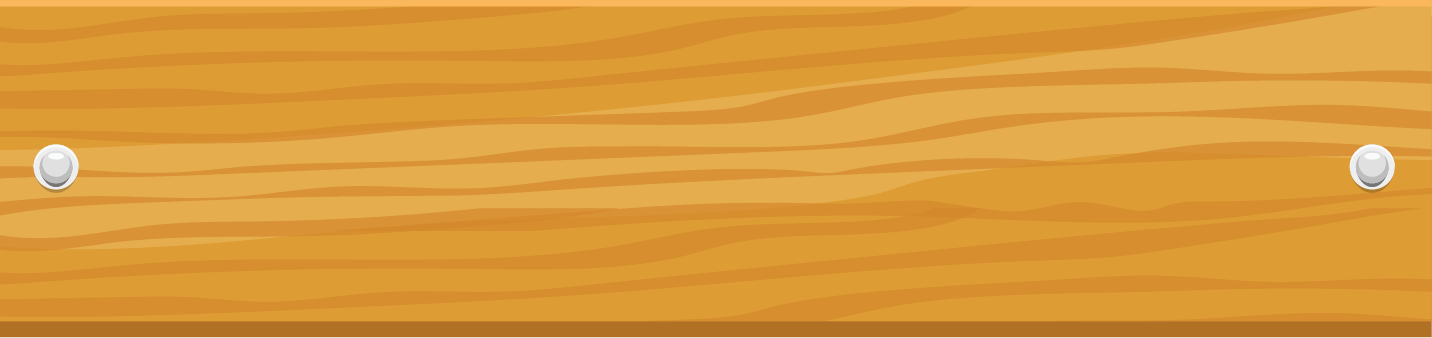 horses
sheep
hospital
farm
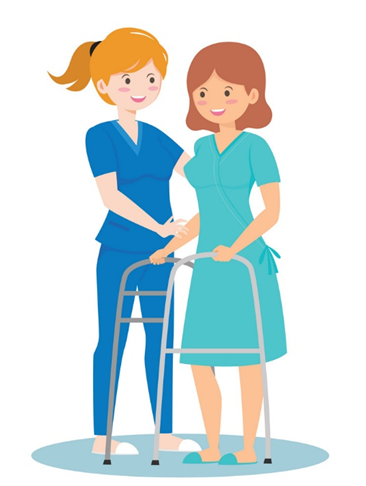 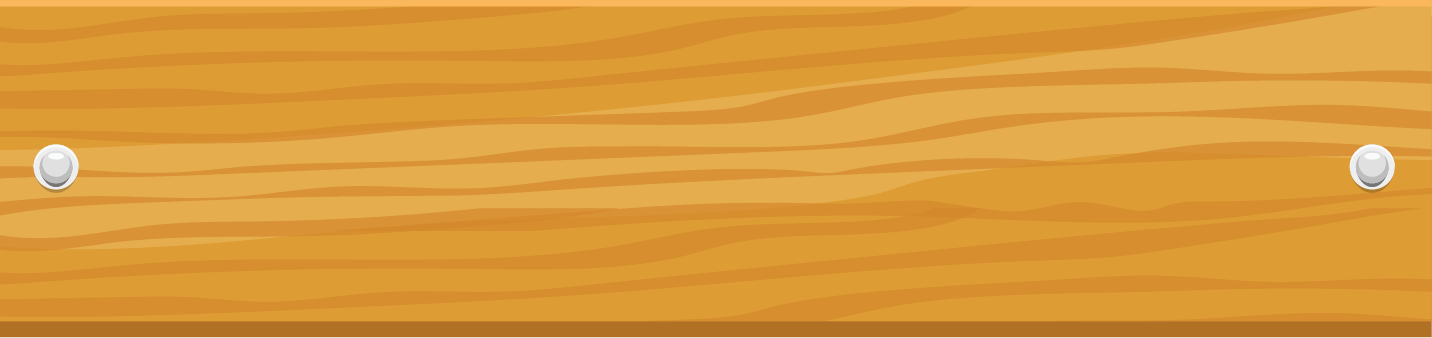 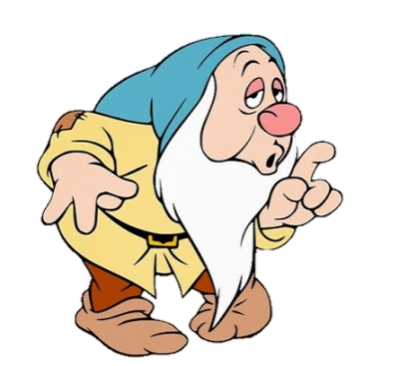 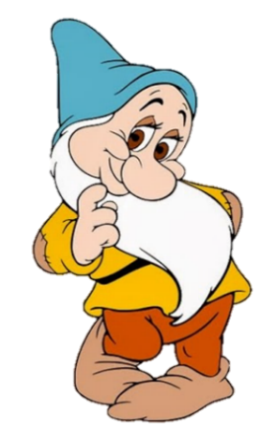 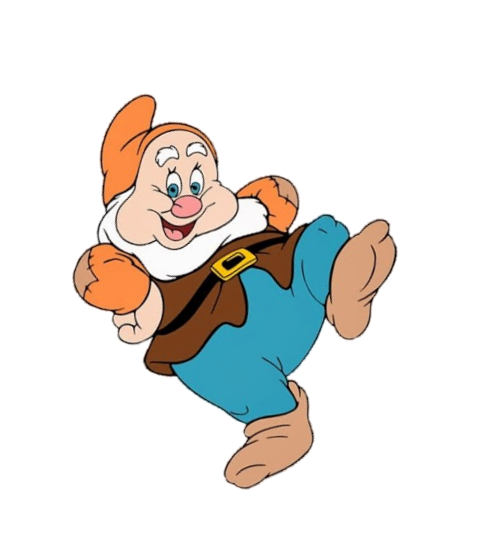 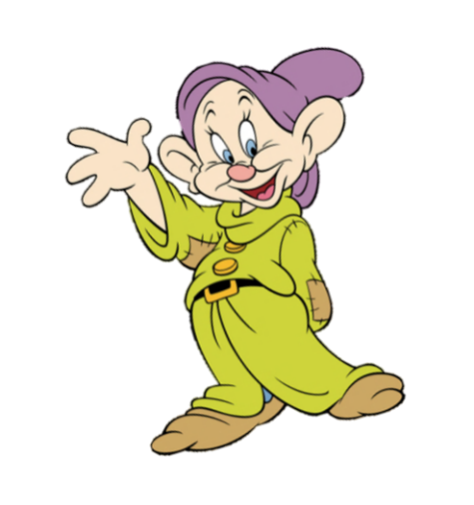 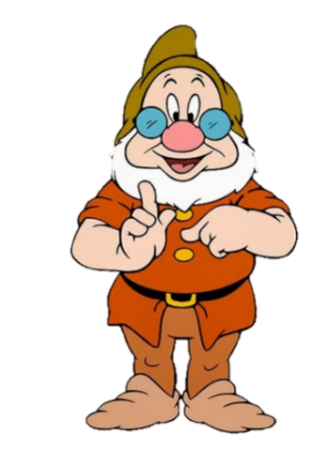 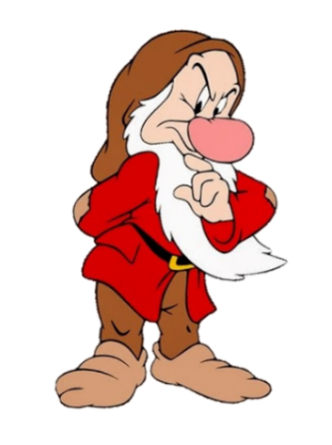 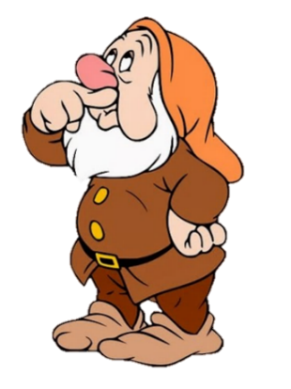 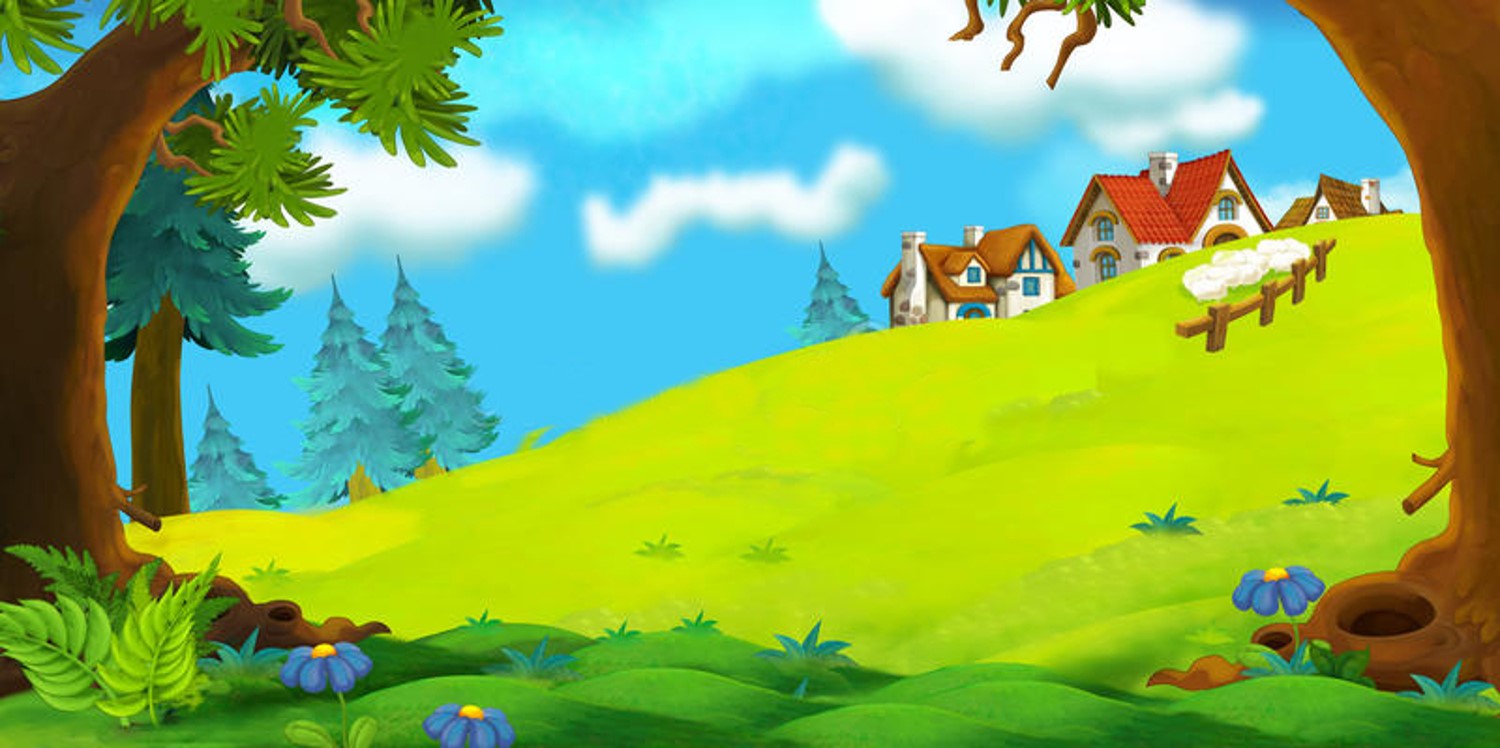 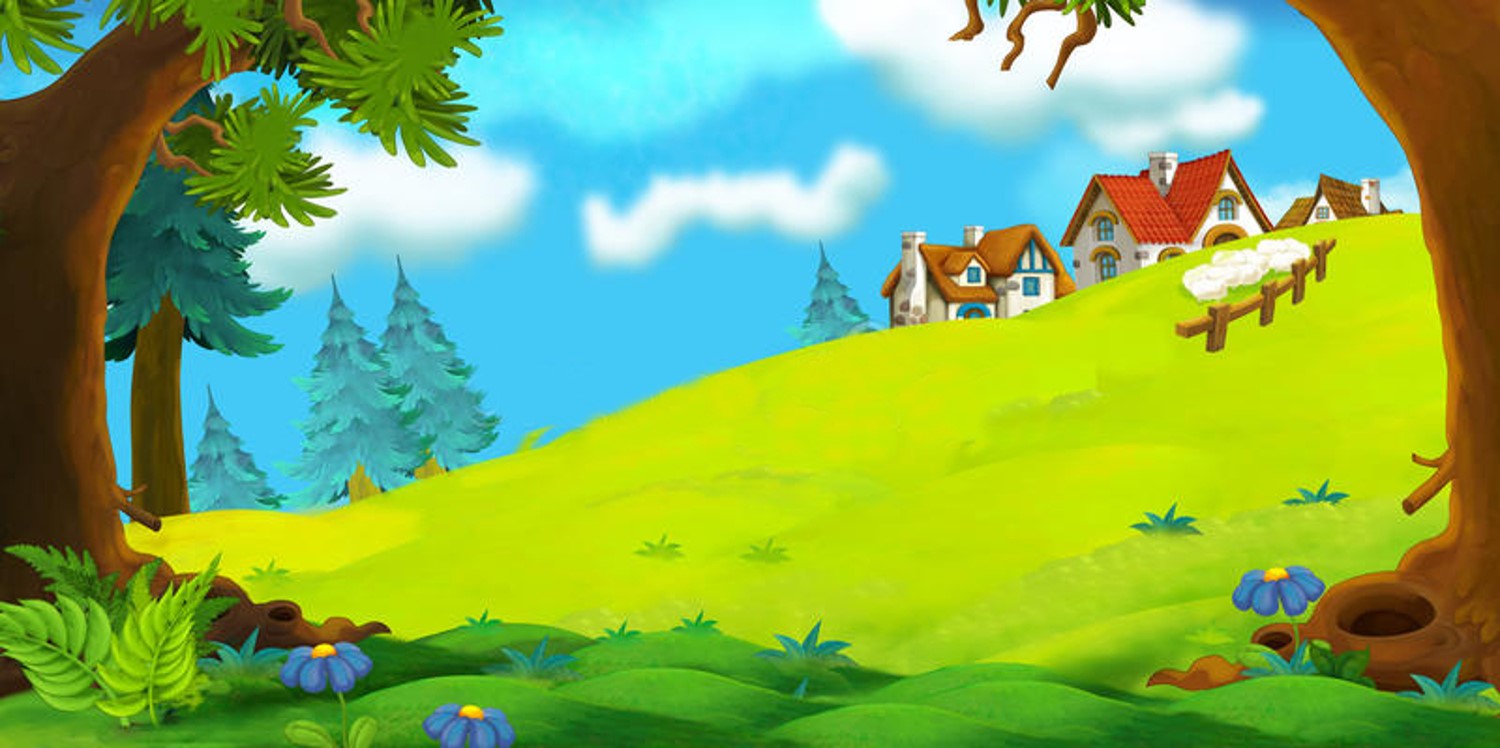 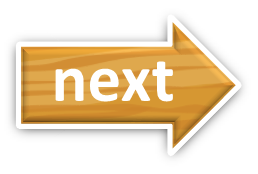 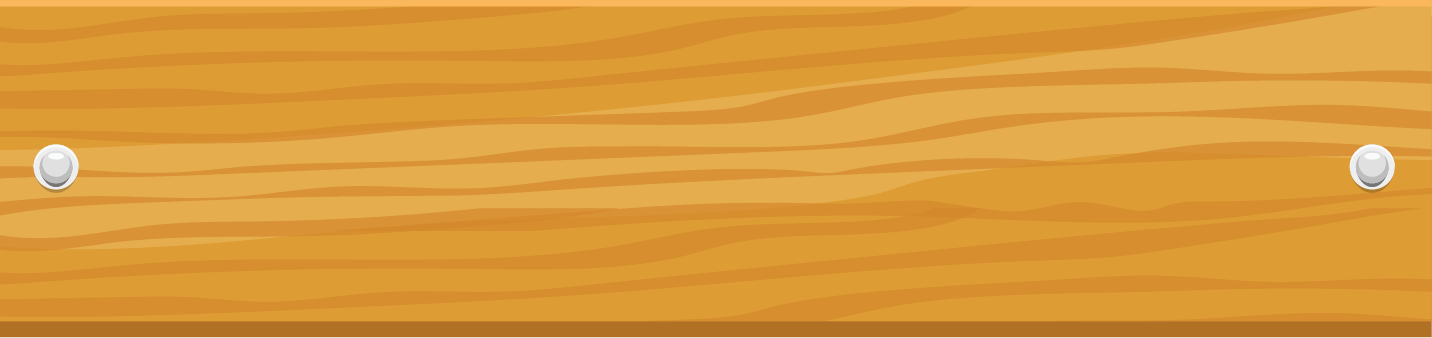 next
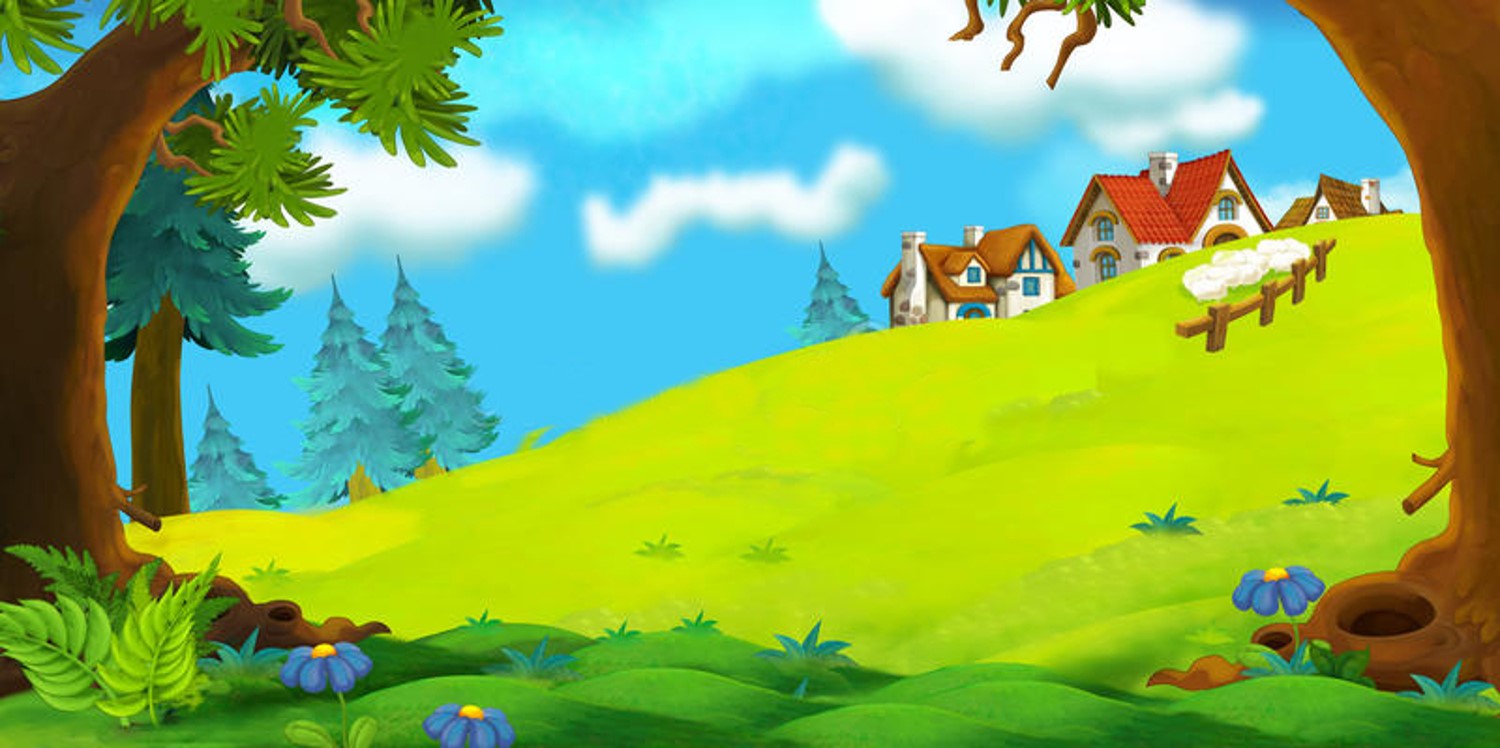 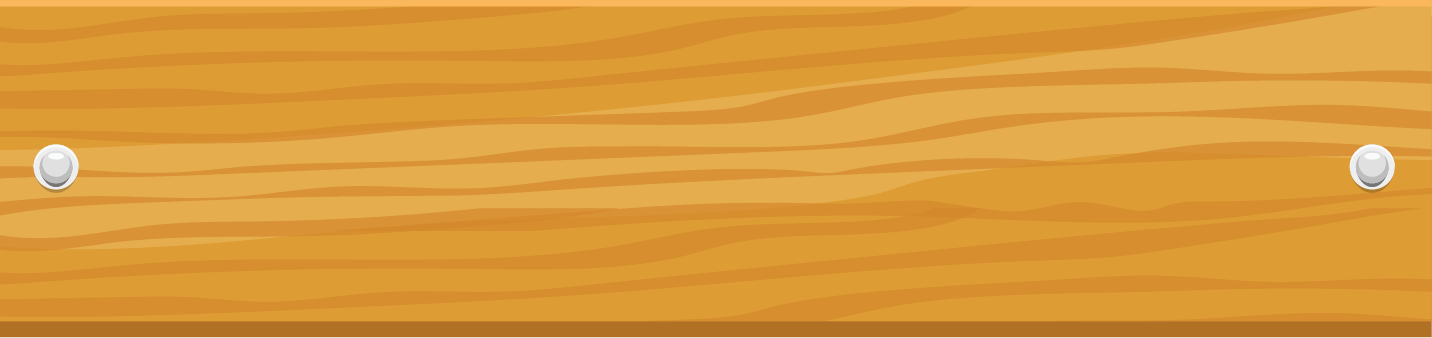 A: What would you like to _____  in your free time?
B: I'd like to write comic stories.
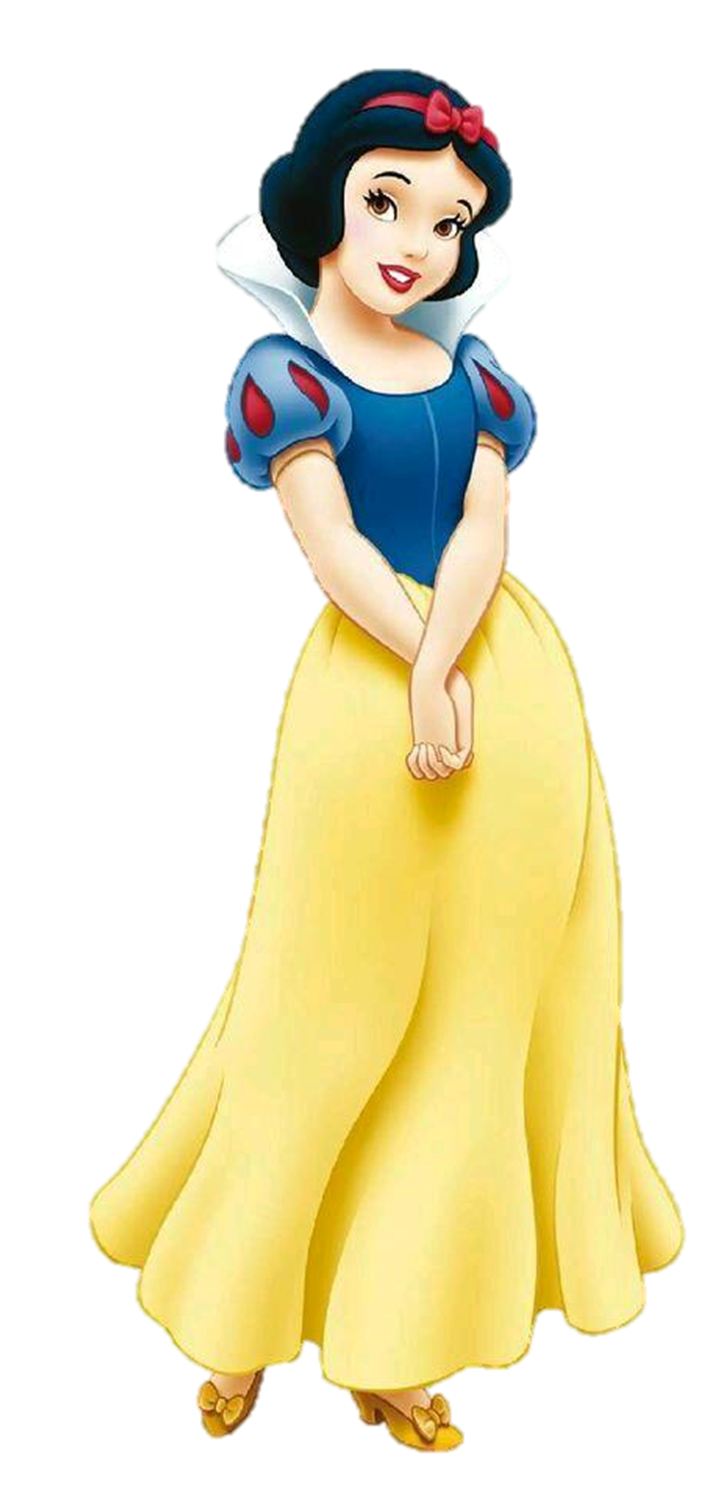 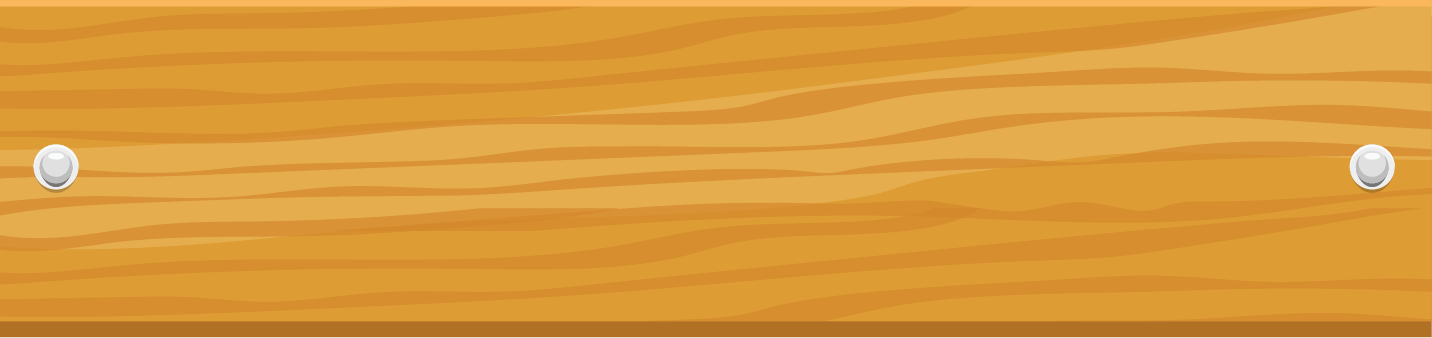 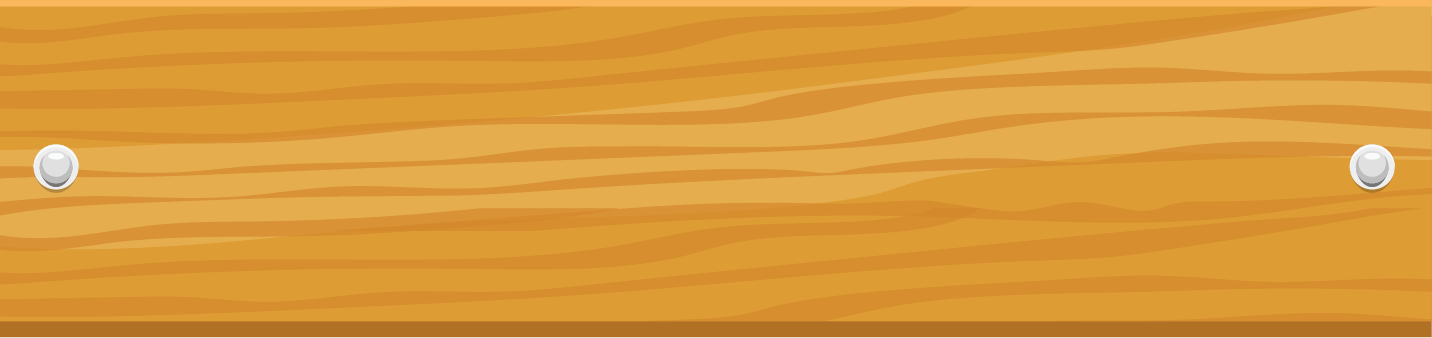 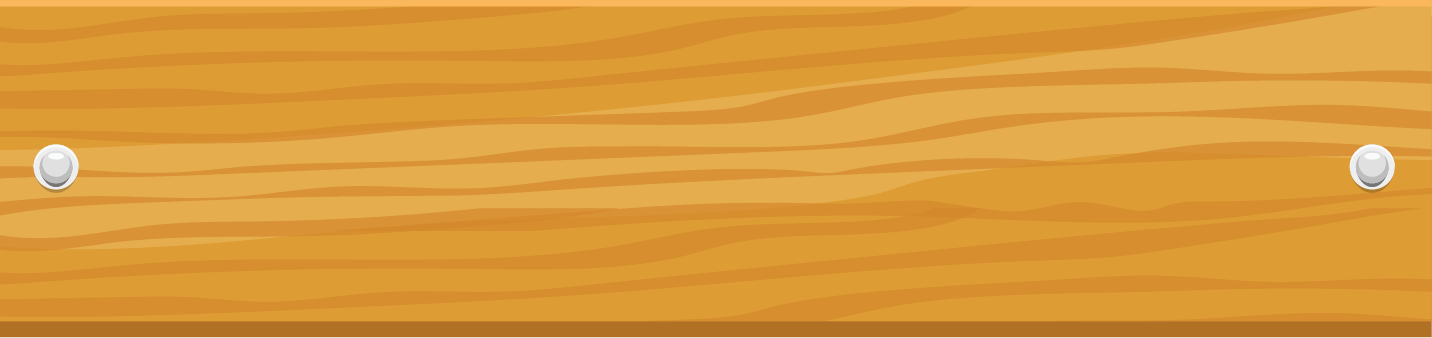 do
go
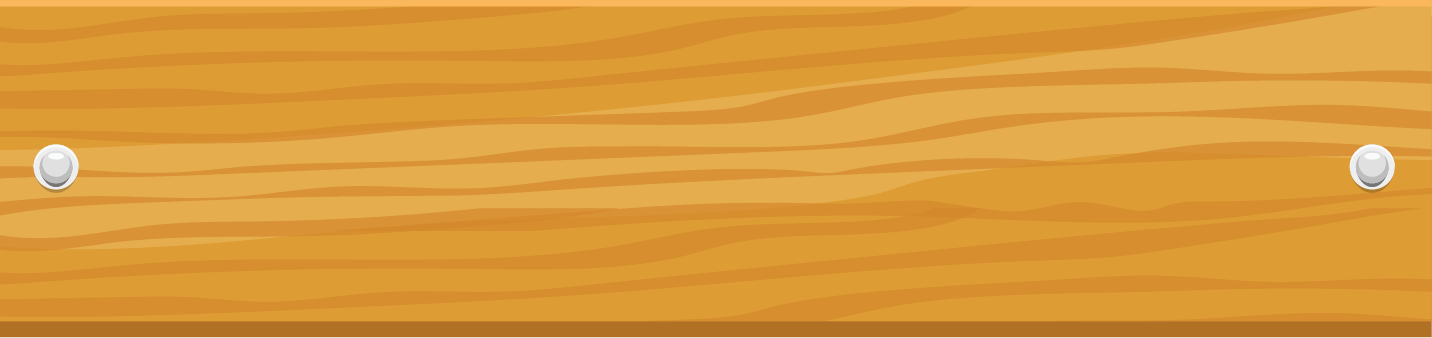 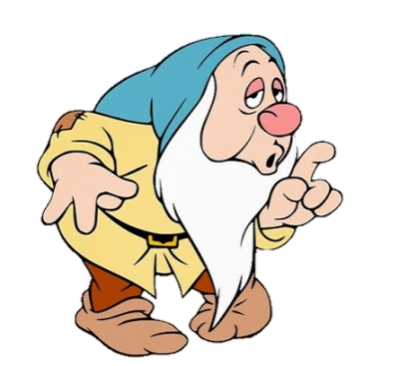 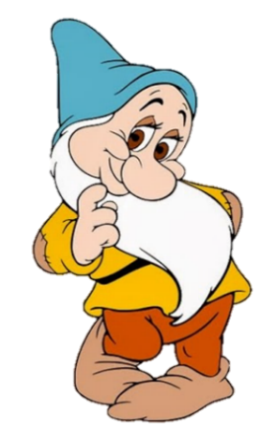 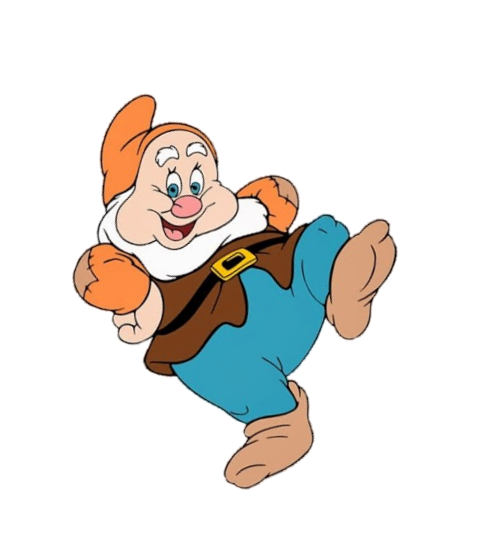 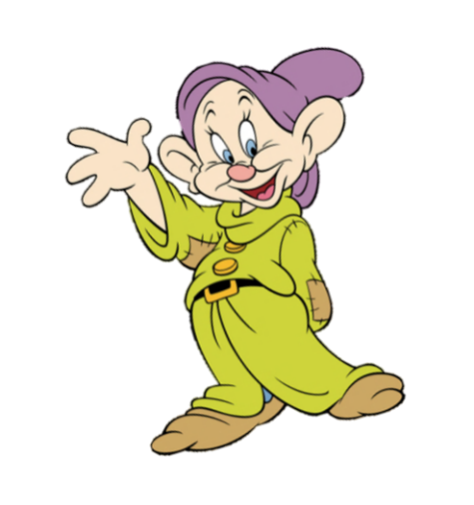 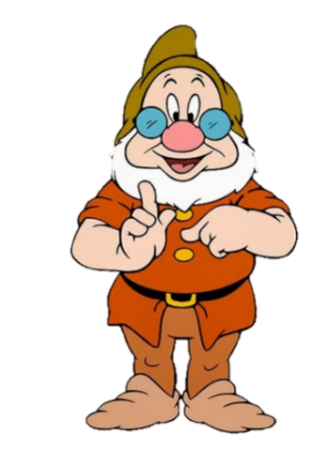 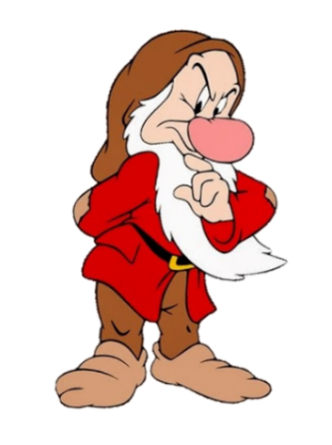 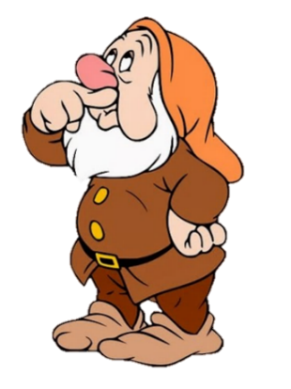 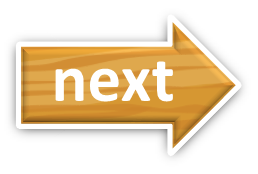 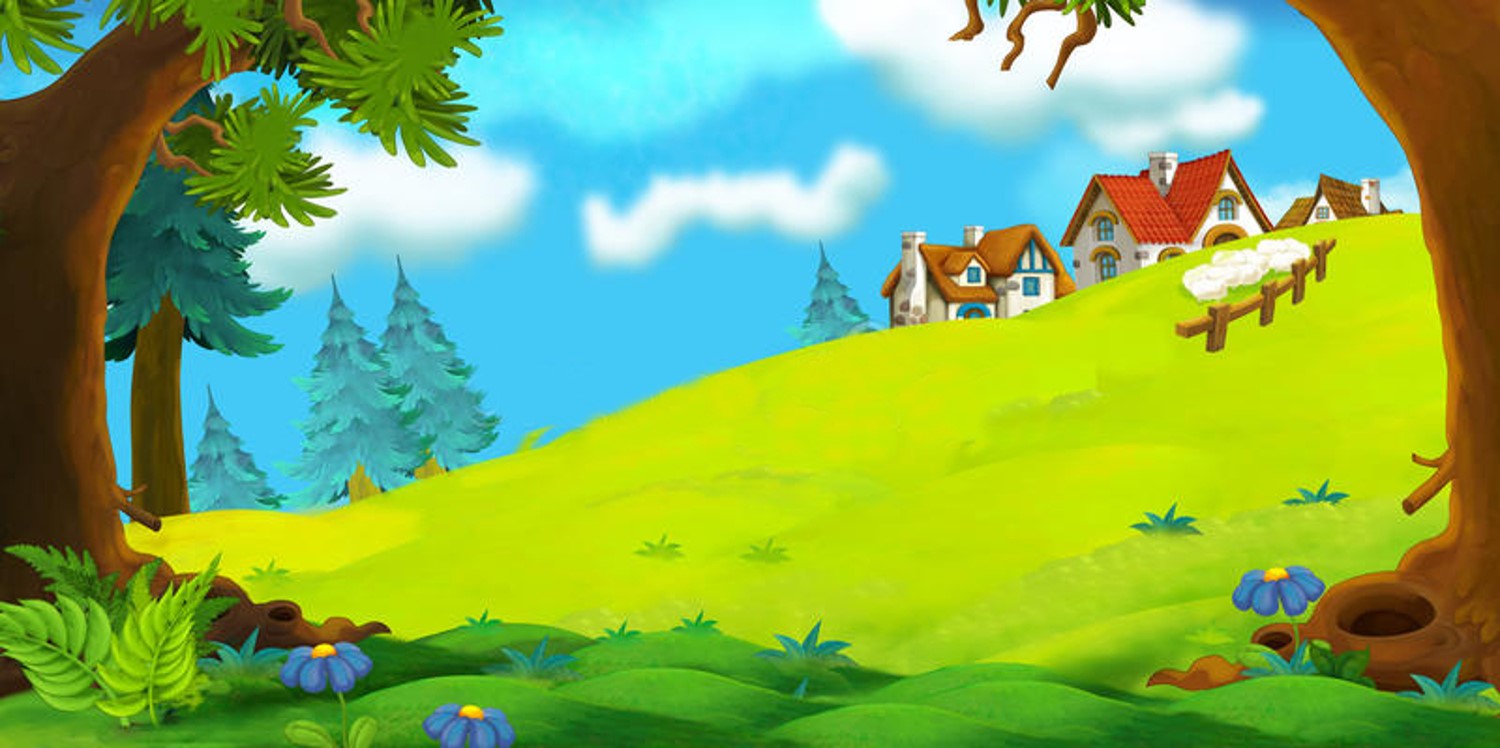 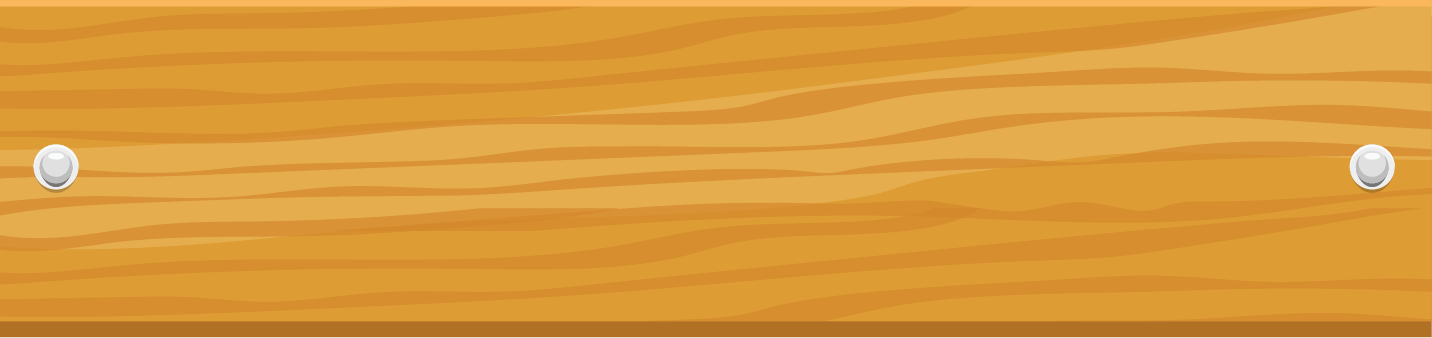 Mai would like 
to be a nurse.
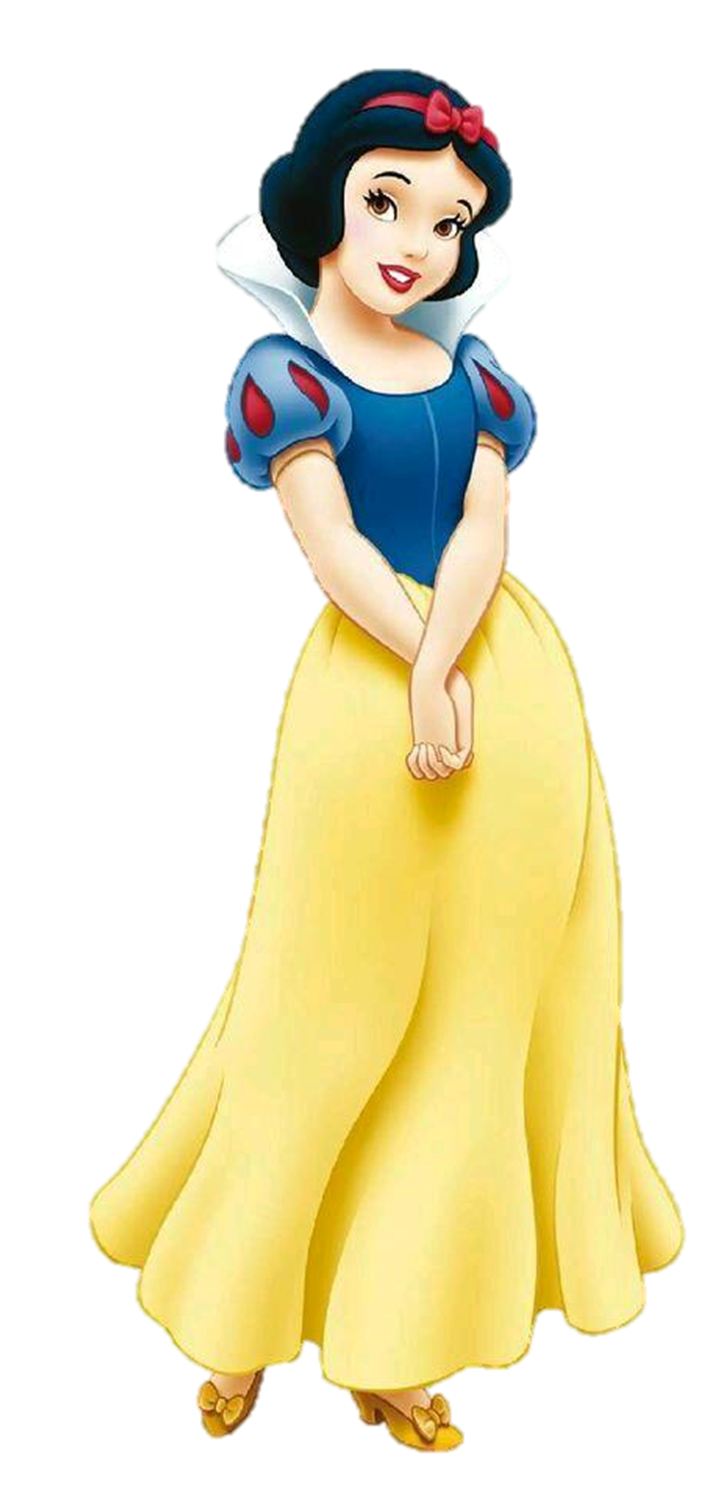 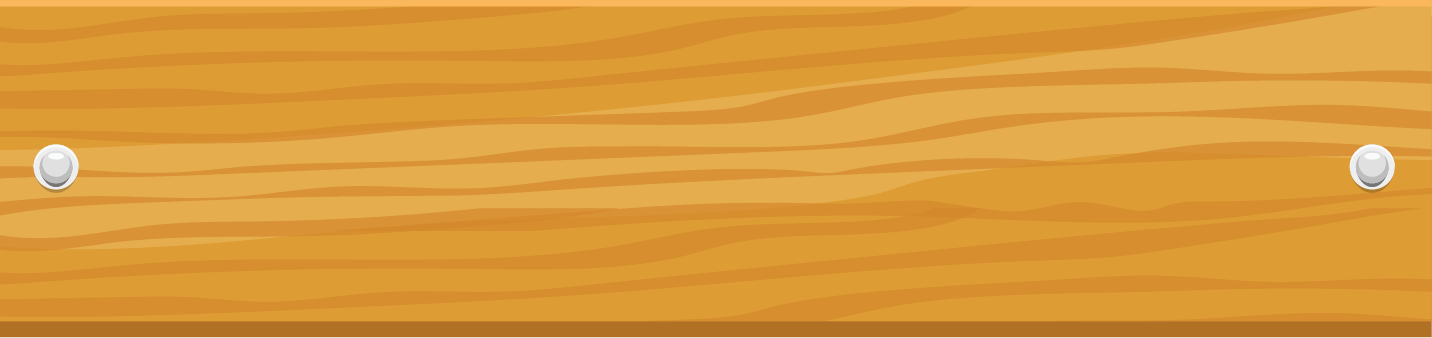 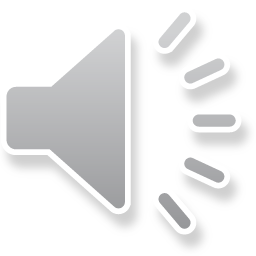 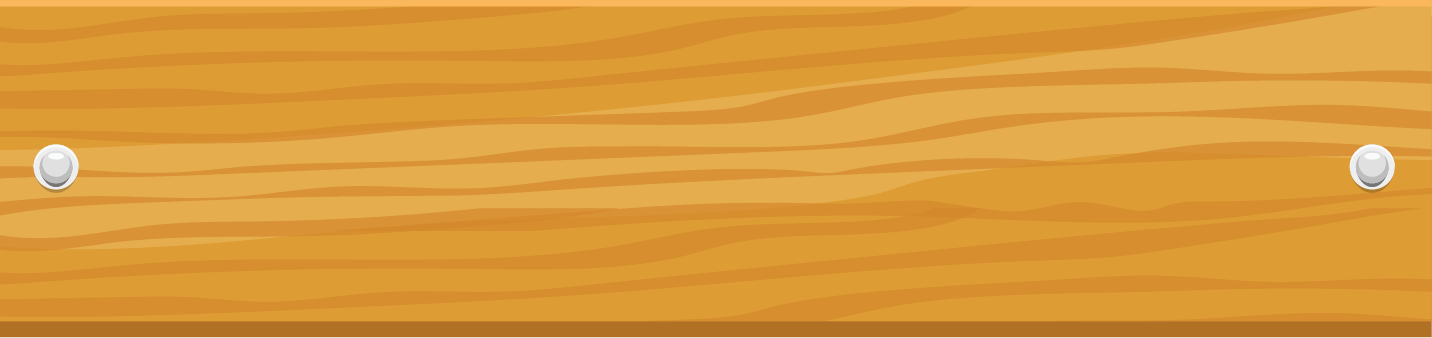 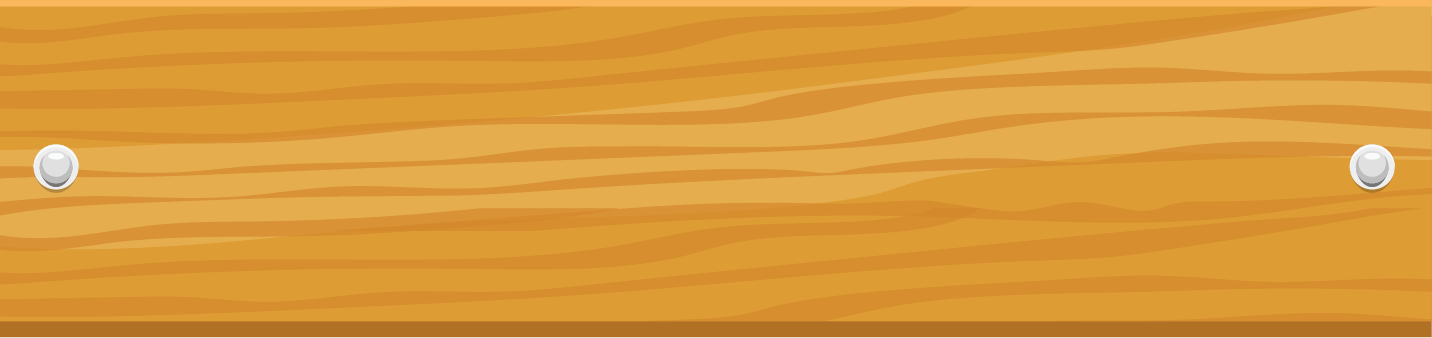 False
True
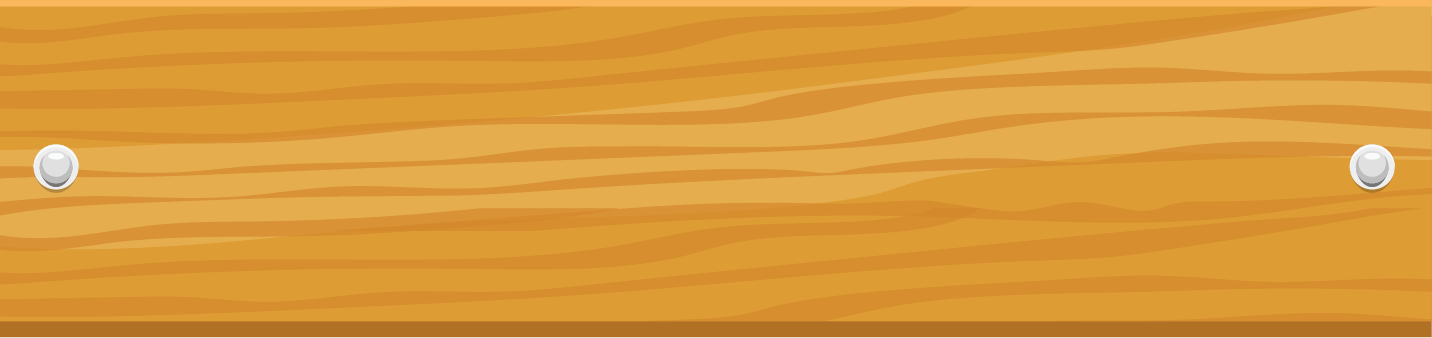 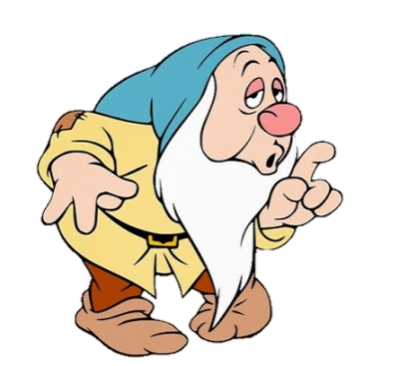 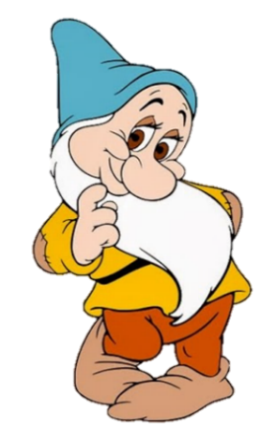 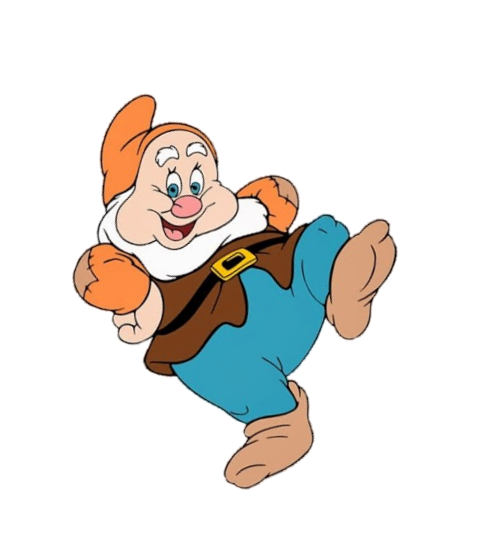 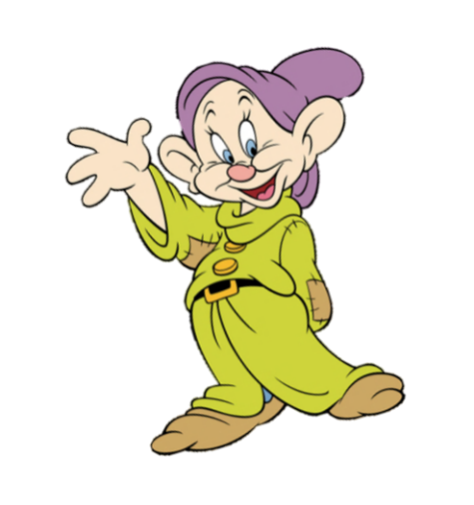 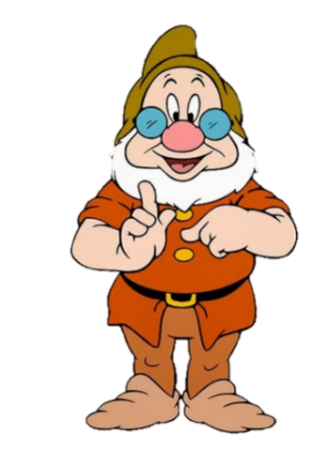 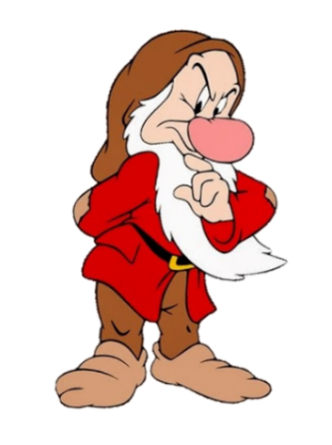 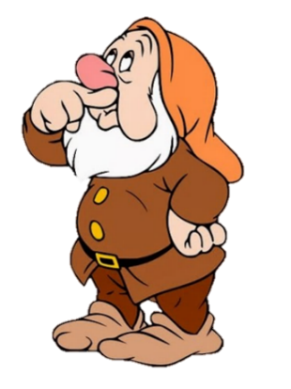 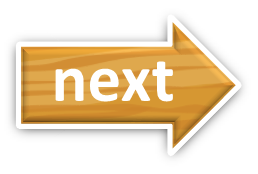 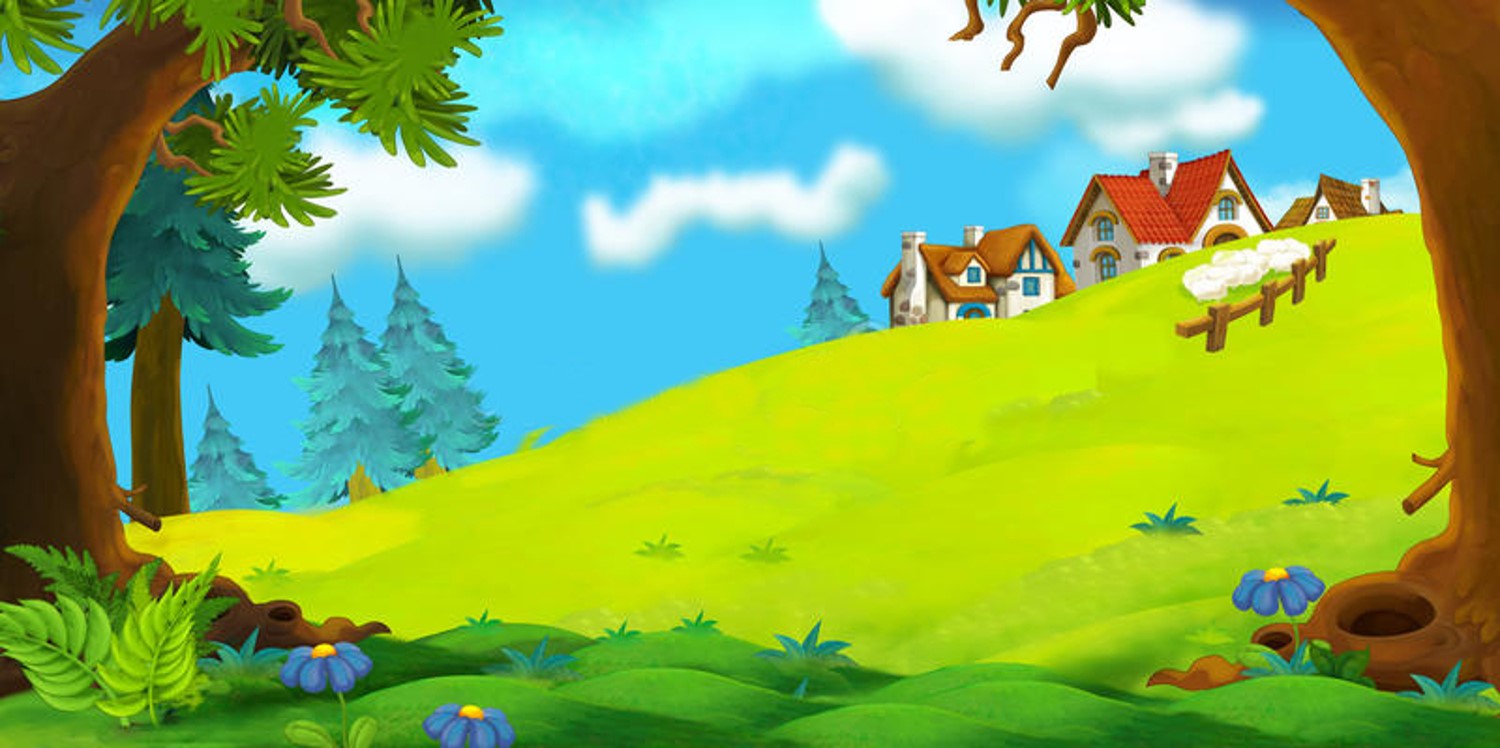 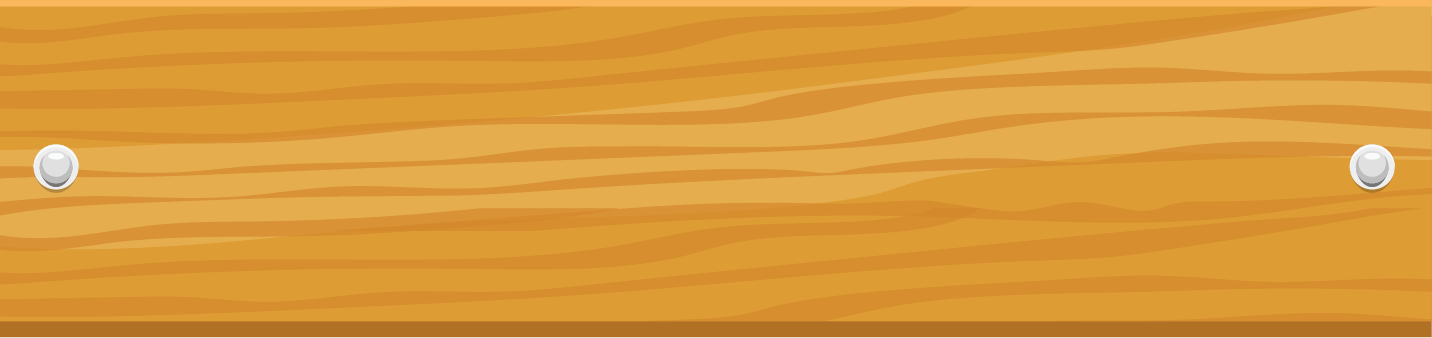 Tom would like to work on a school.
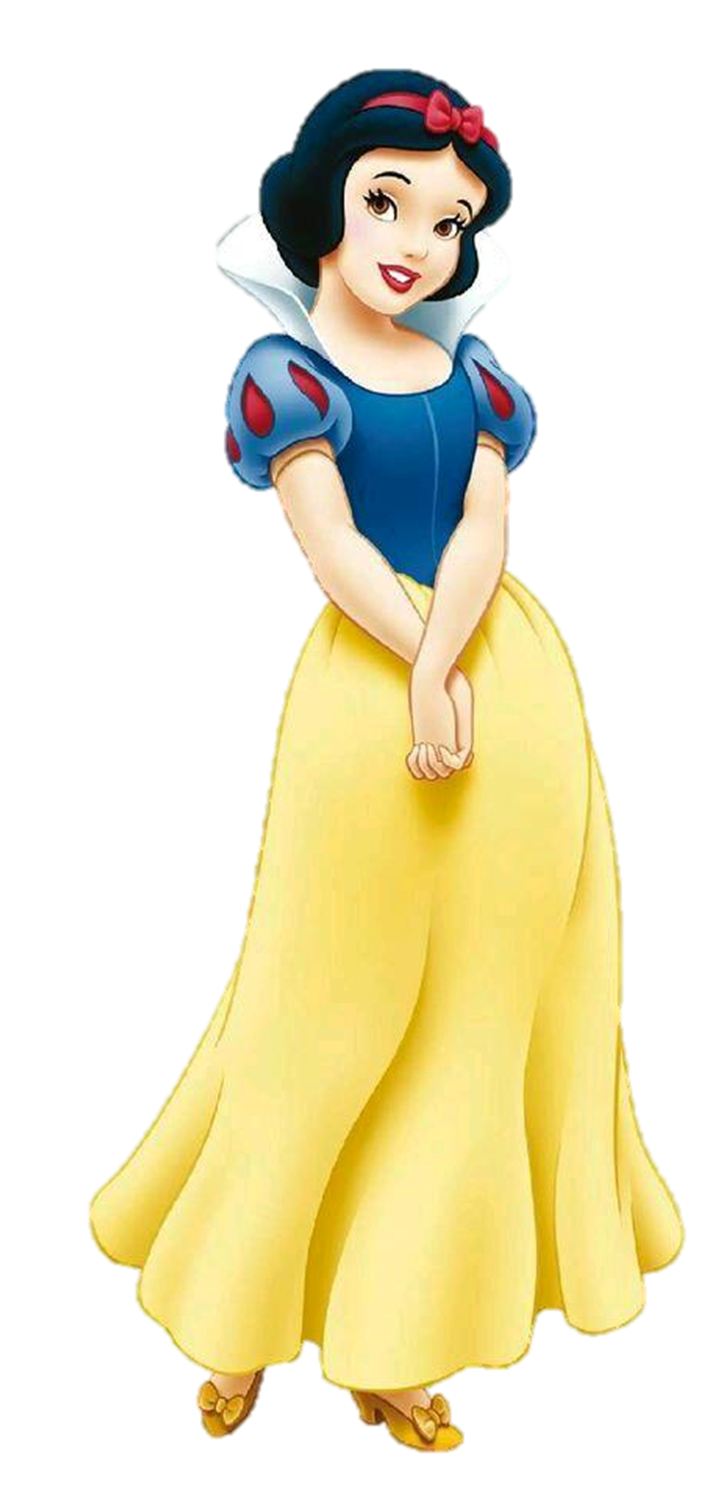 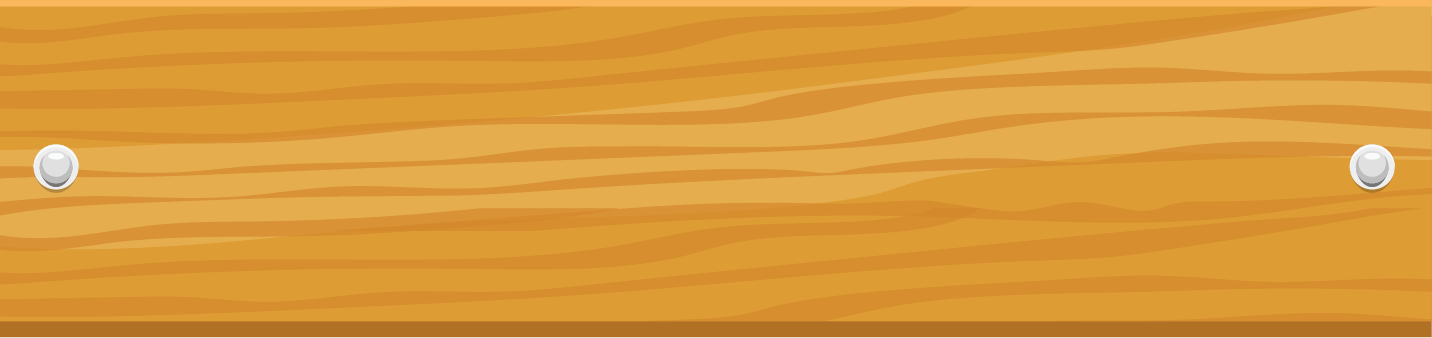 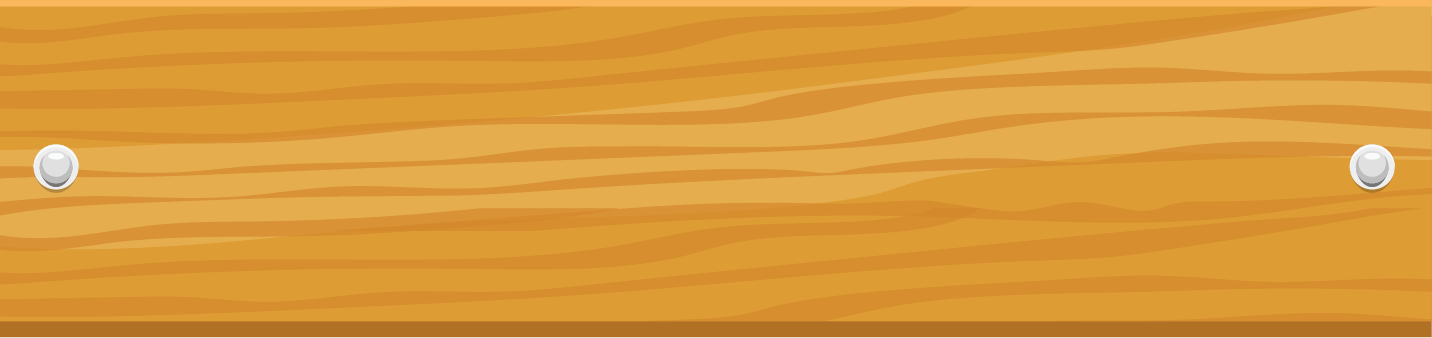 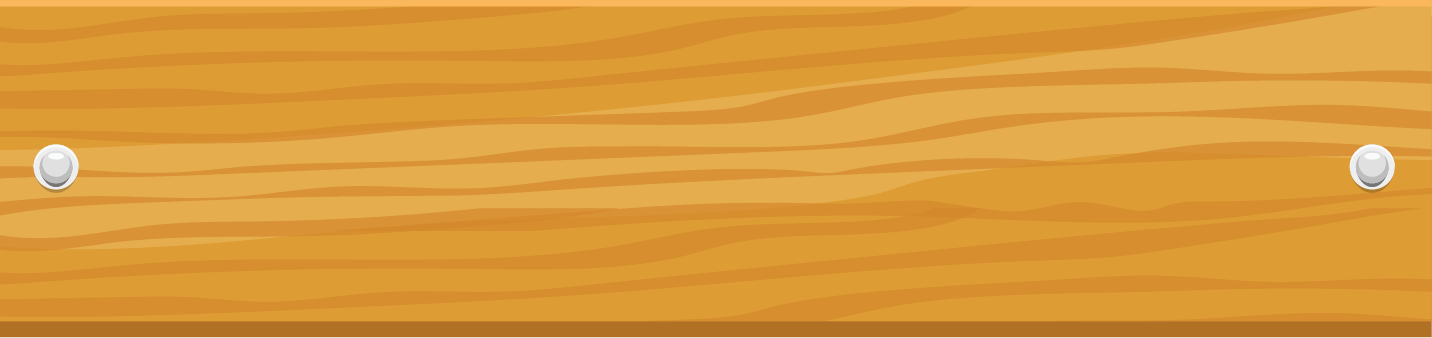 False
True
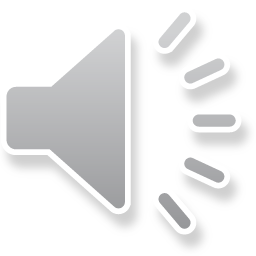 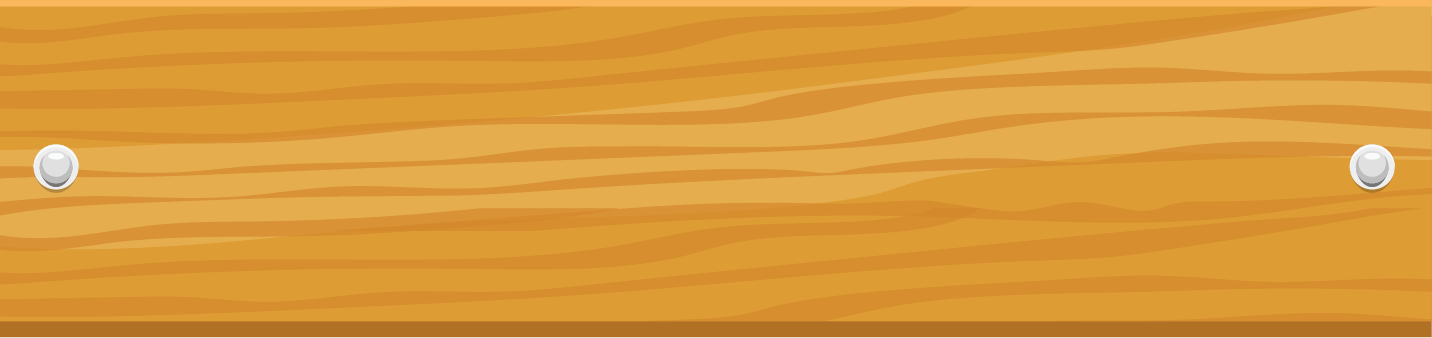 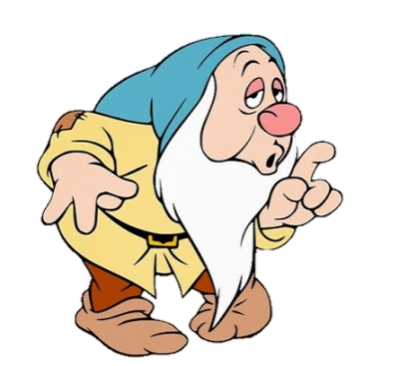 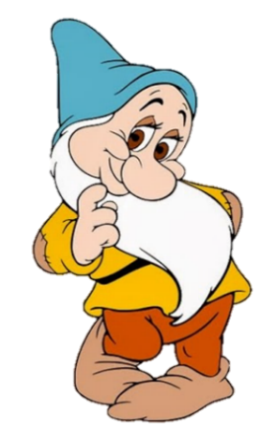 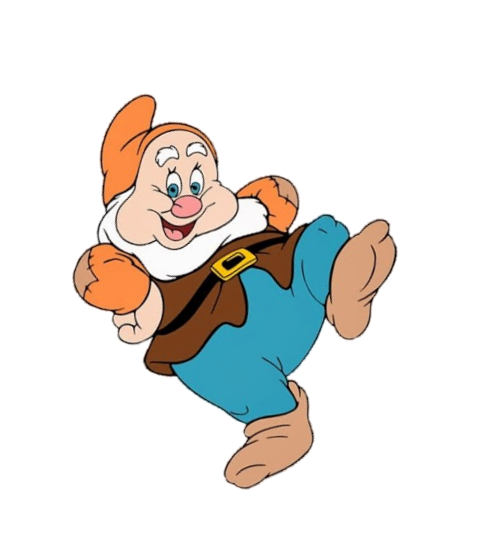 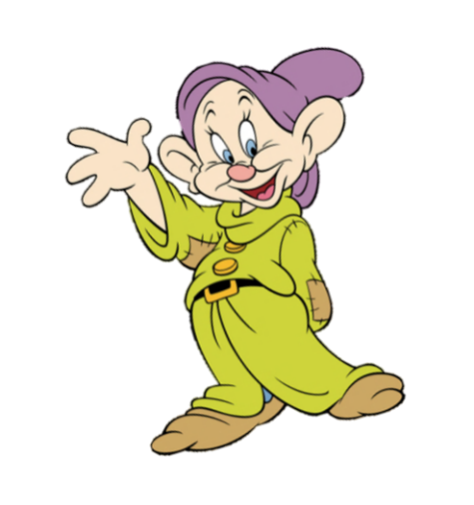 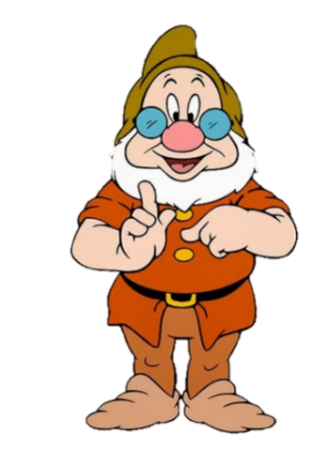 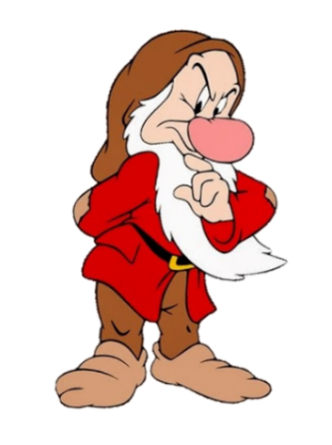 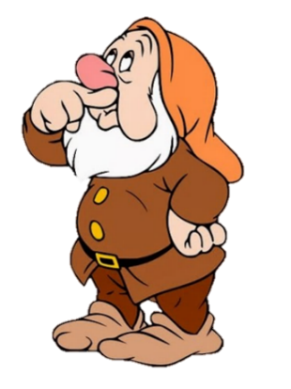 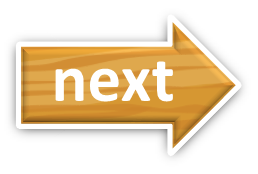 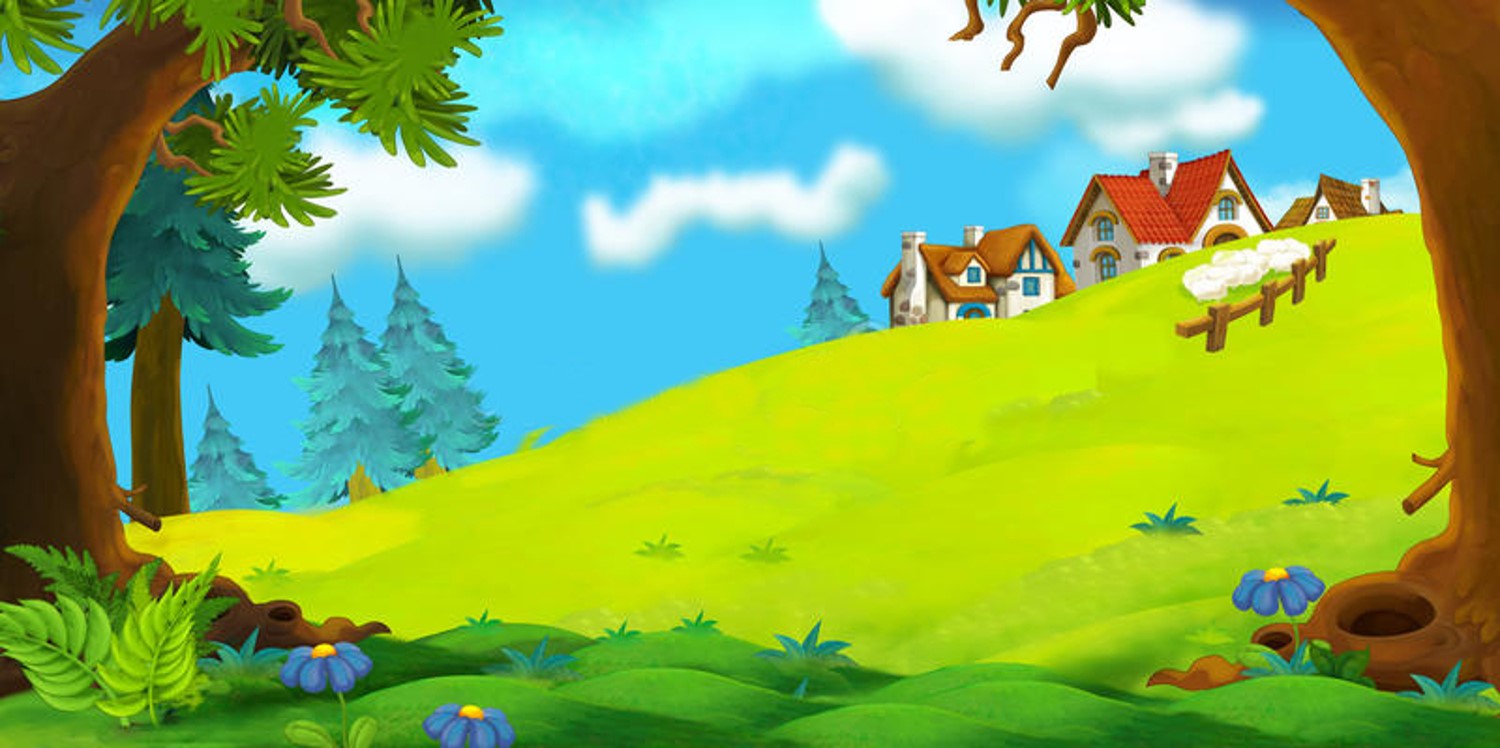 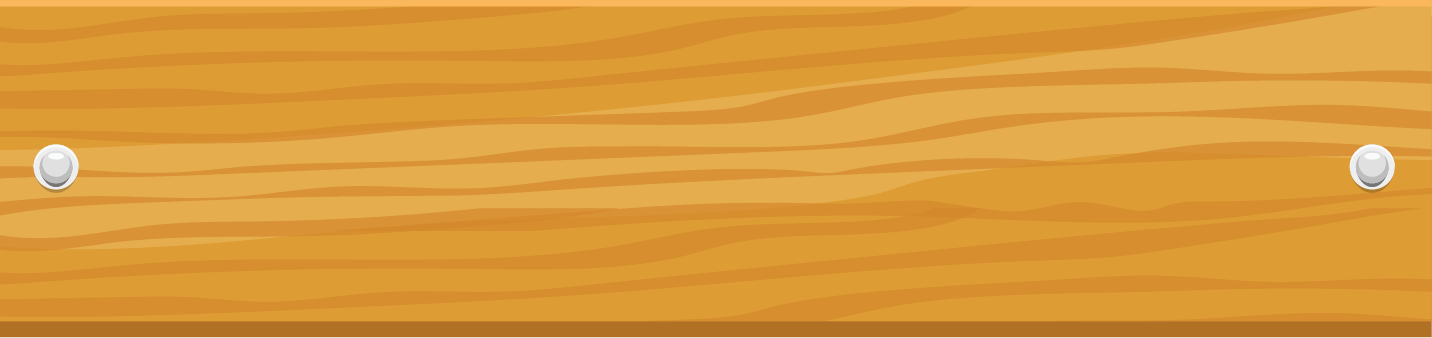 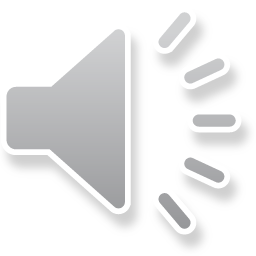 Phong would like to fly a plane. .
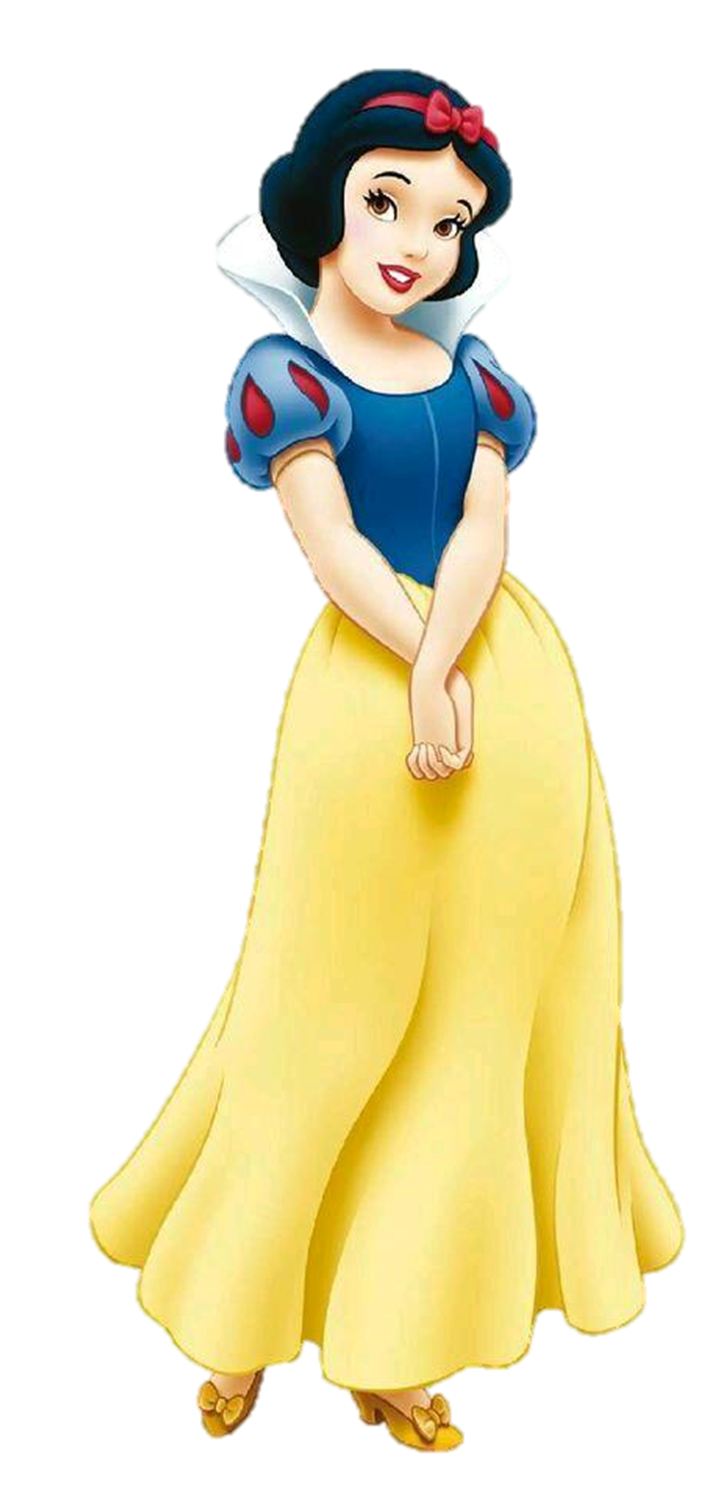 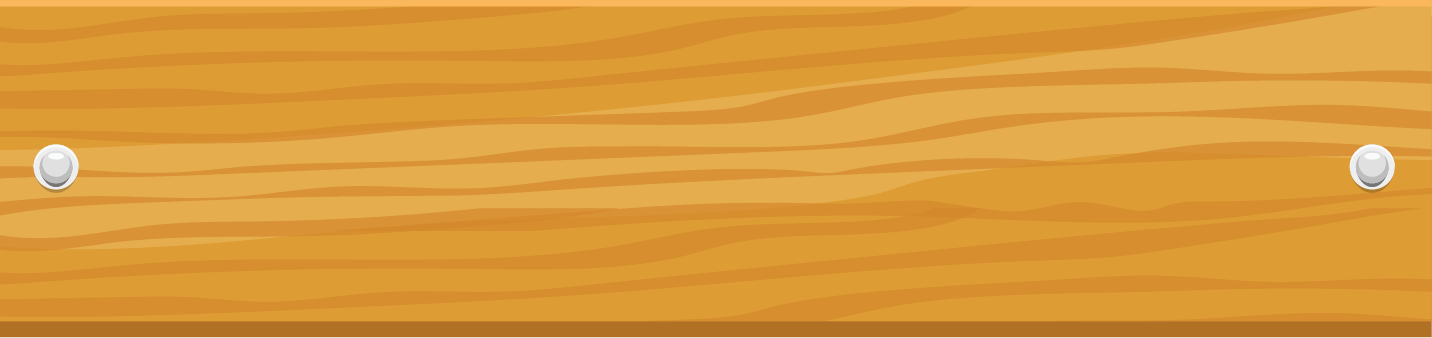 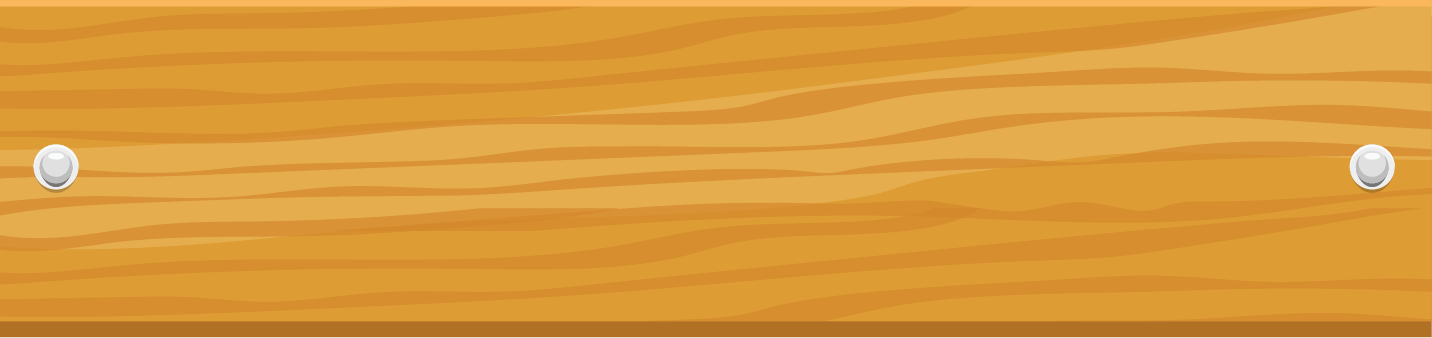 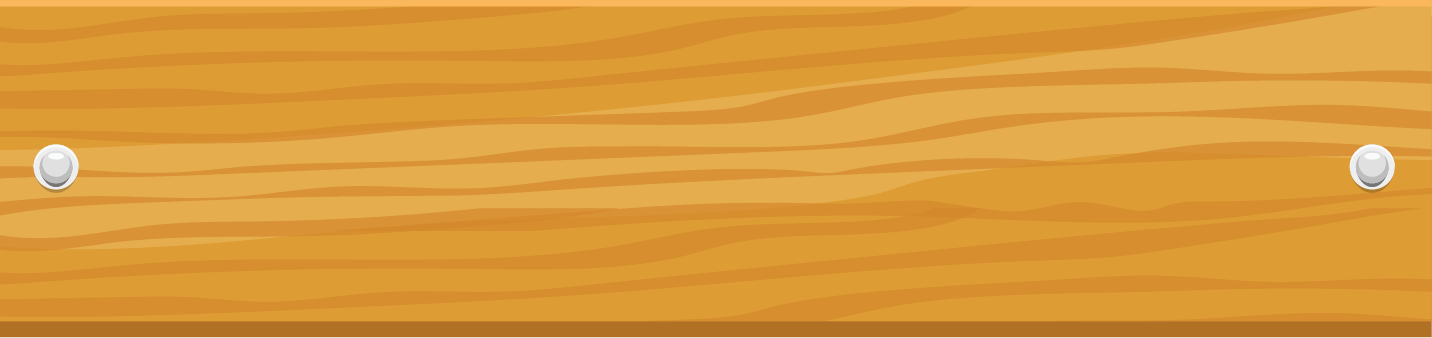 True
False
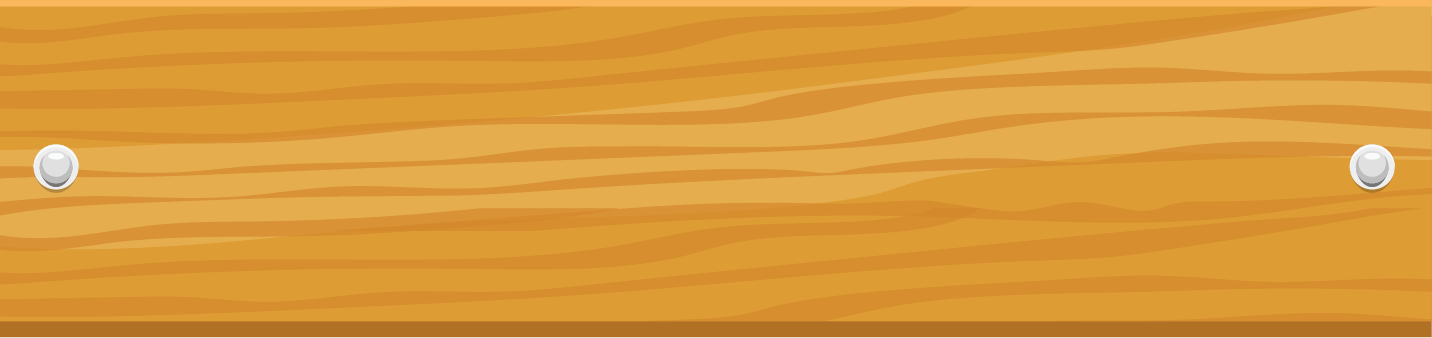 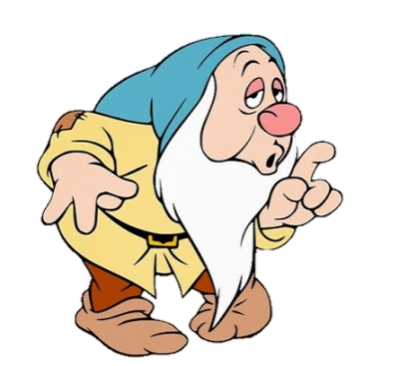 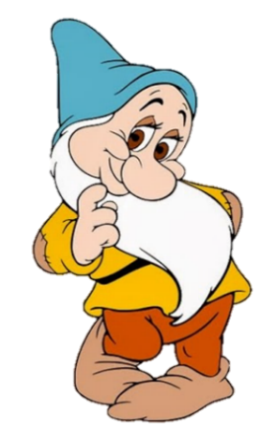 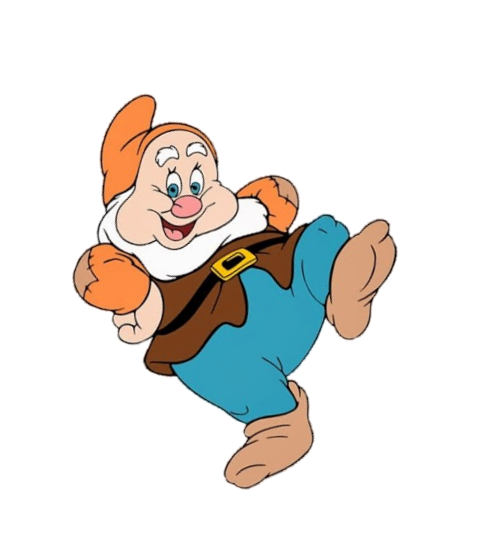 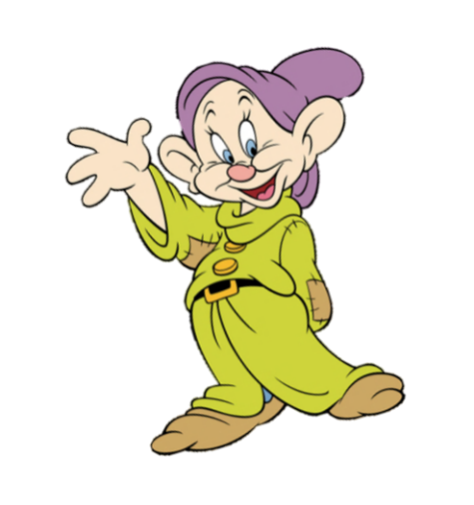 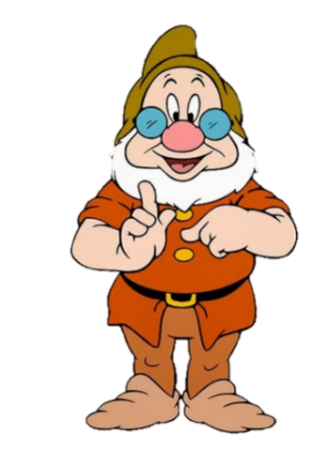 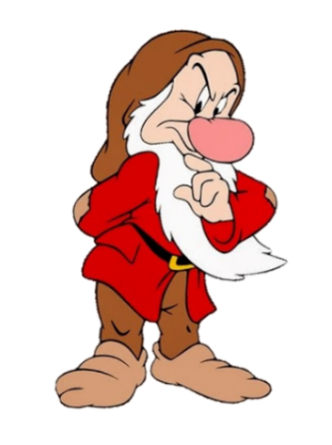 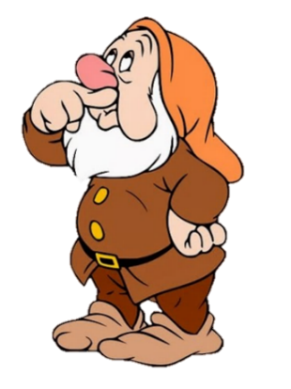 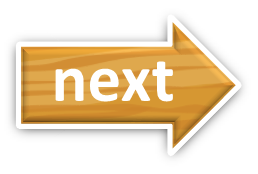 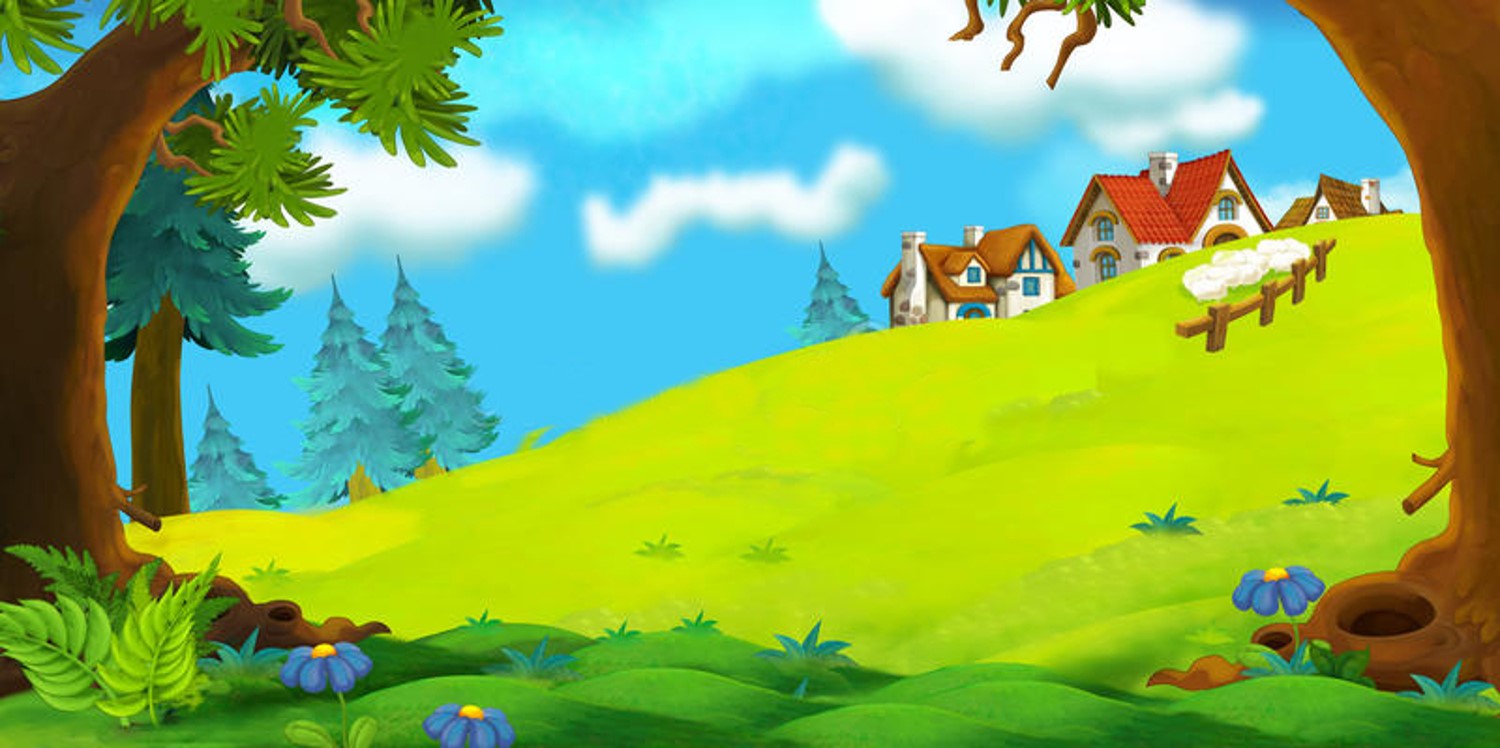 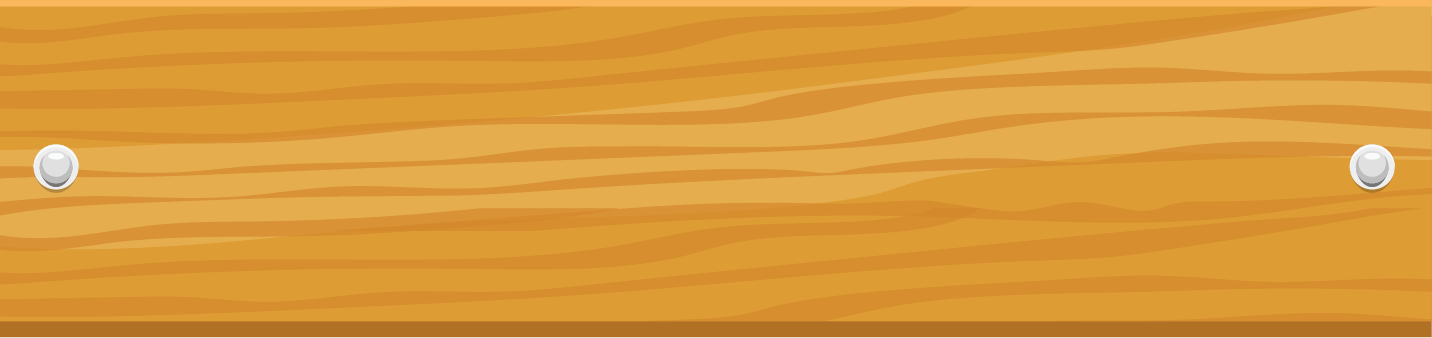 Trung would like to be an architect.
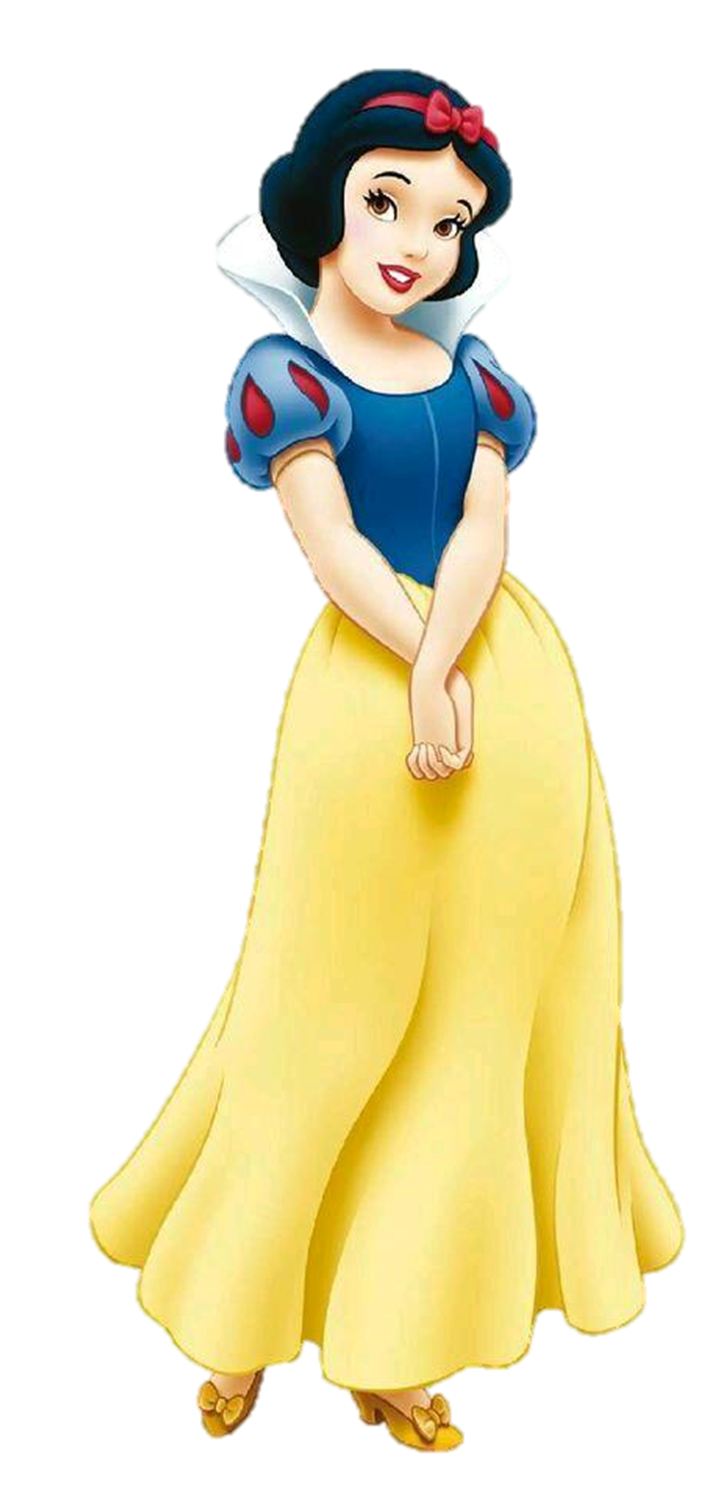 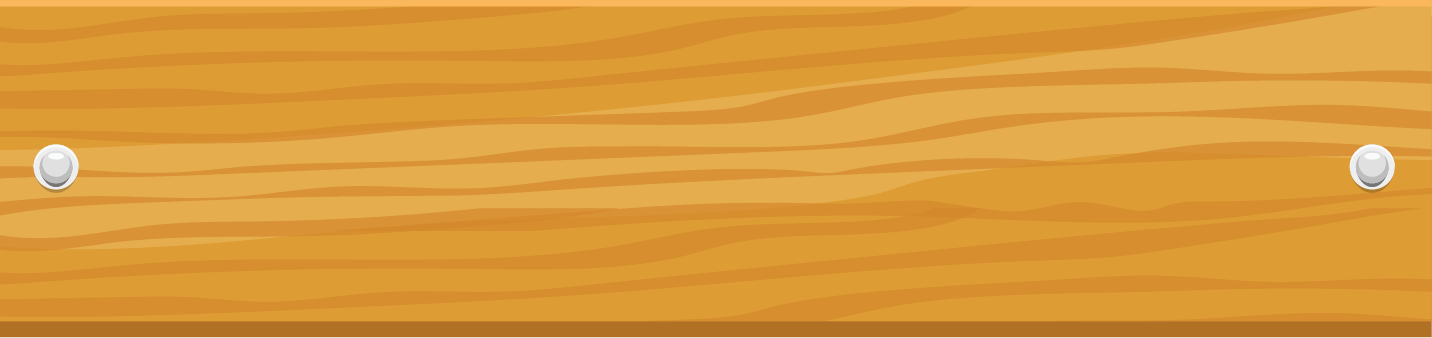 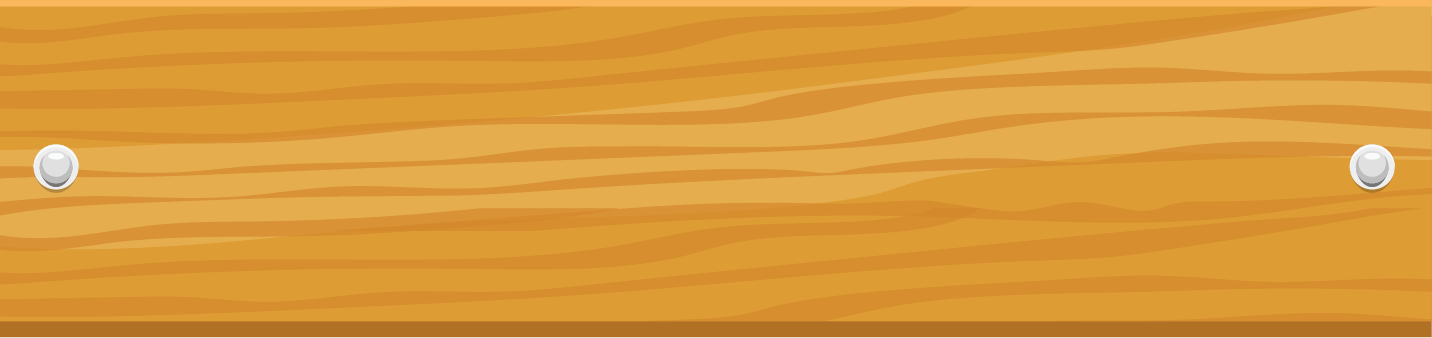 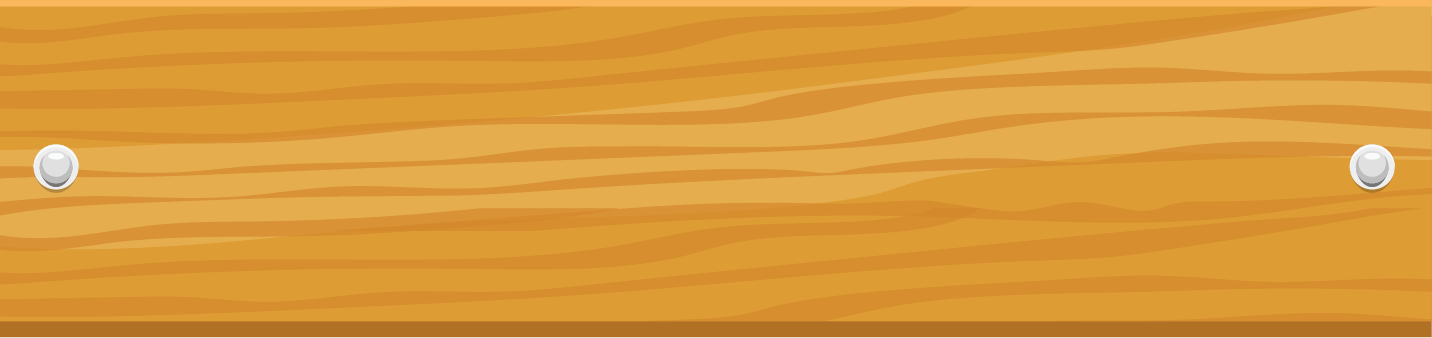 False
True
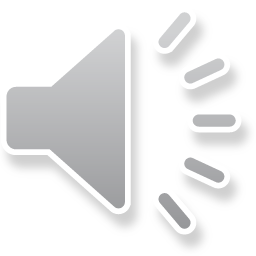 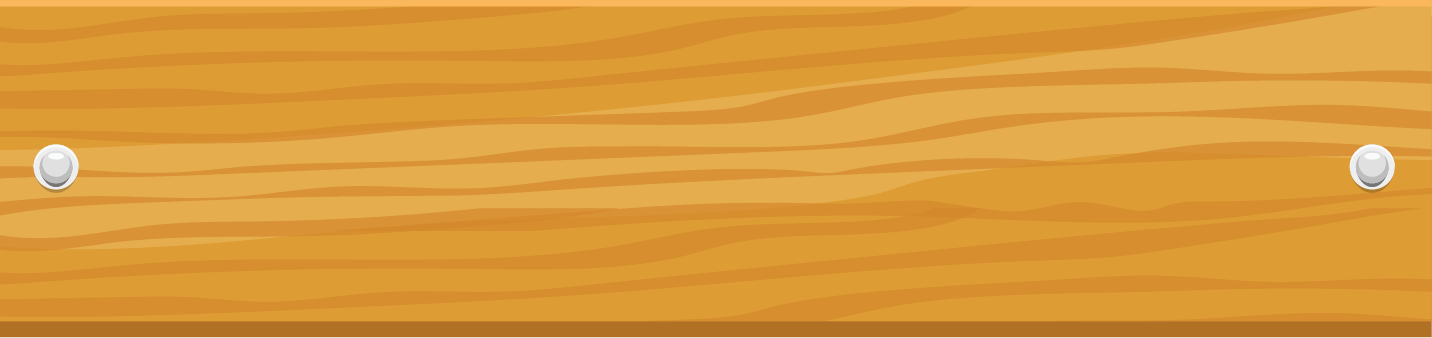 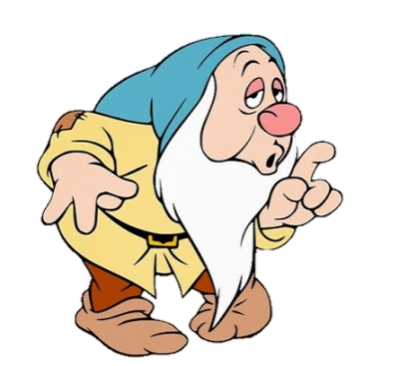 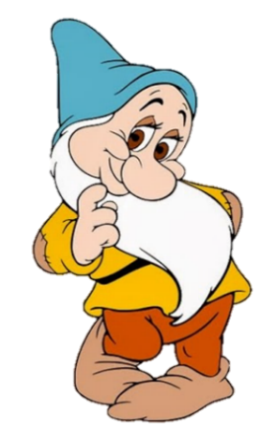 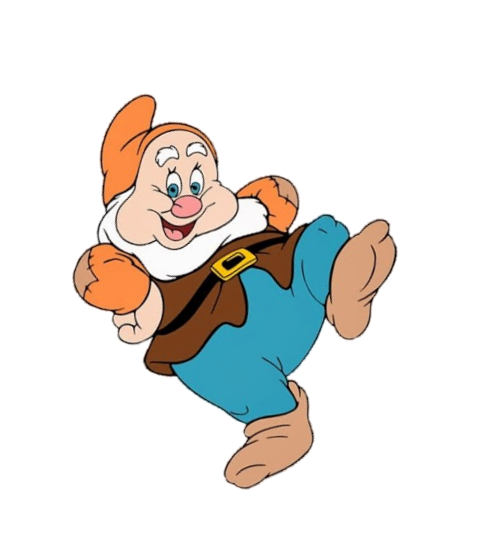 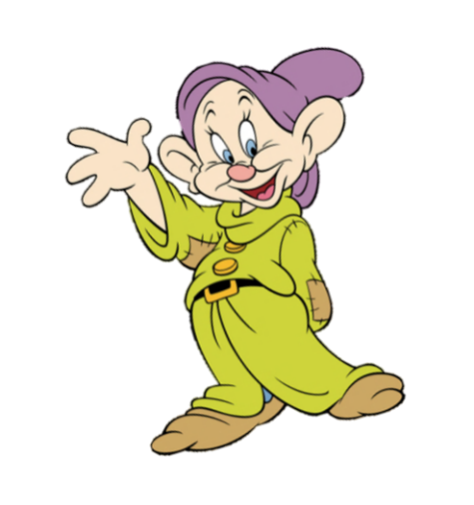 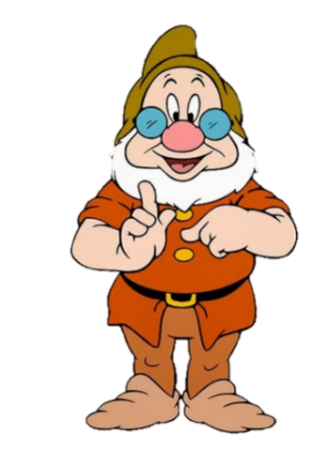 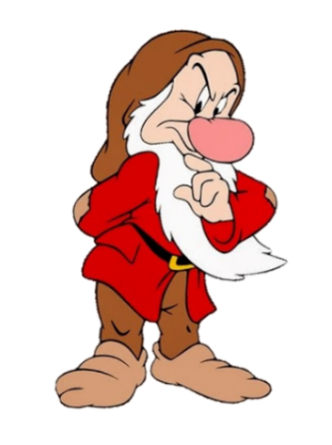 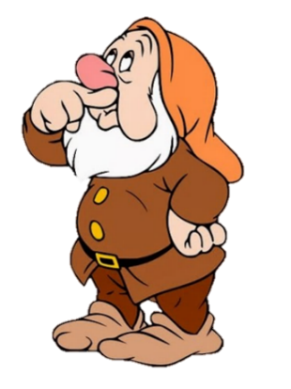 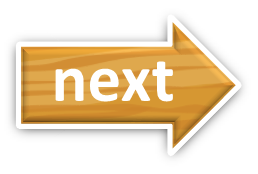 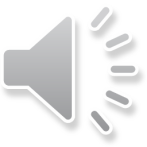 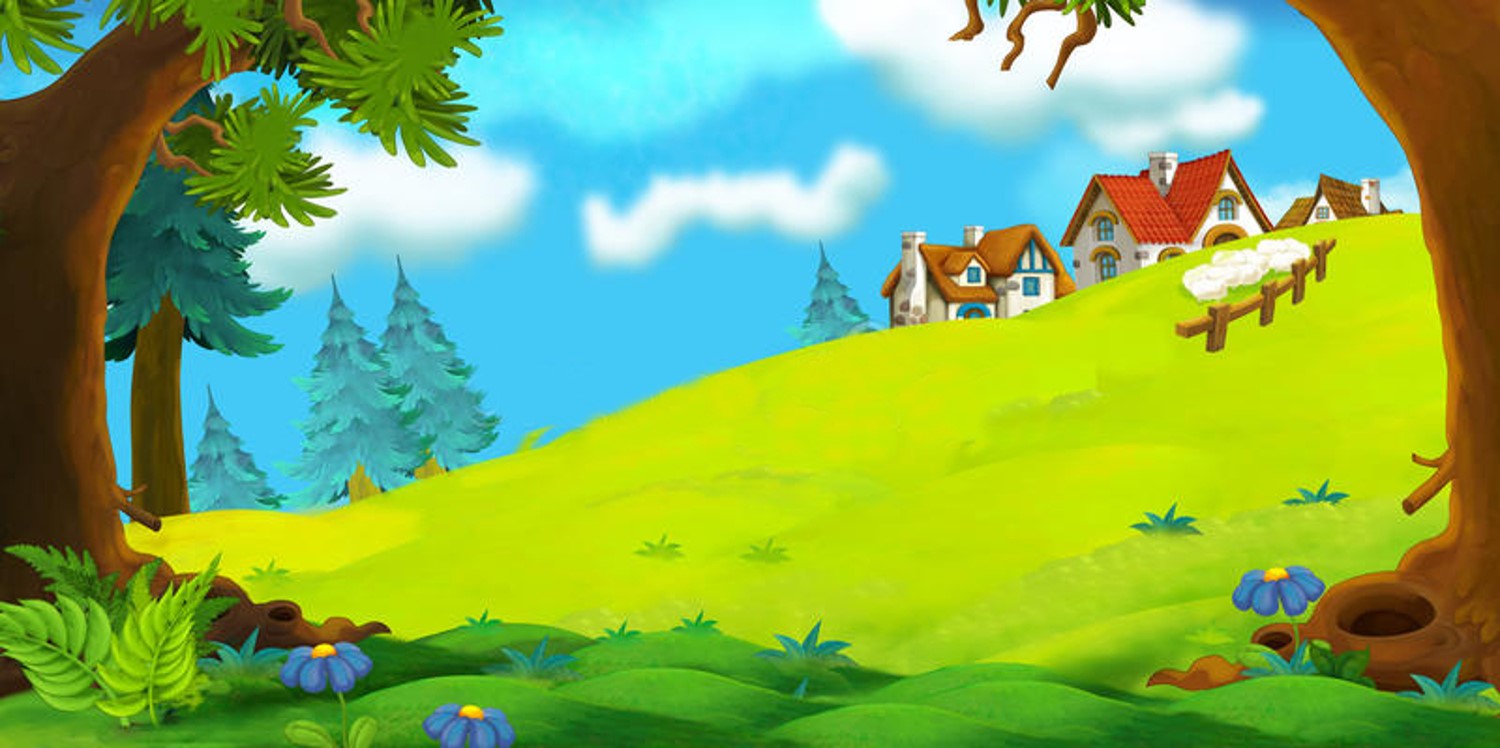 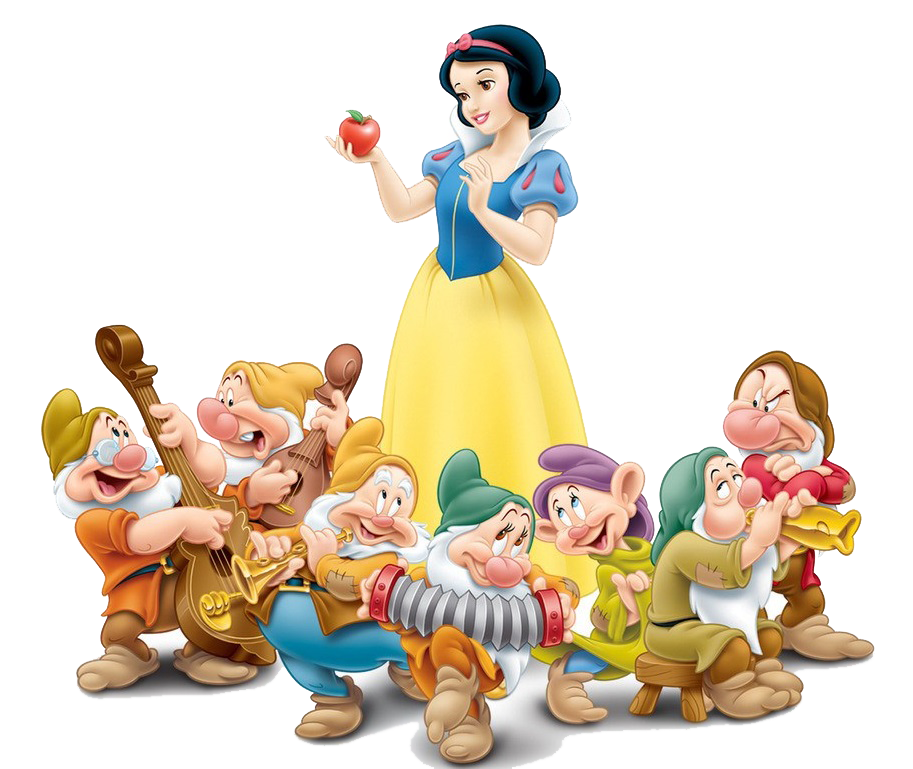 Good job!
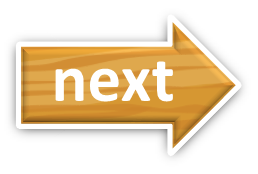